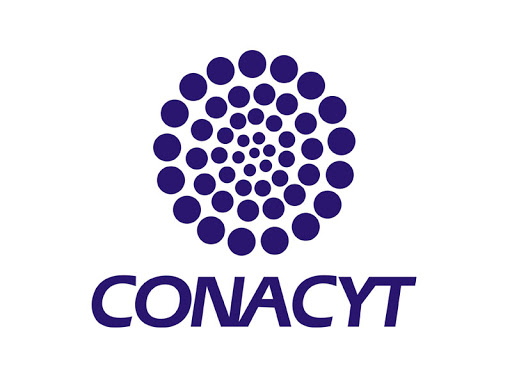 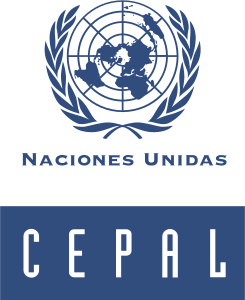 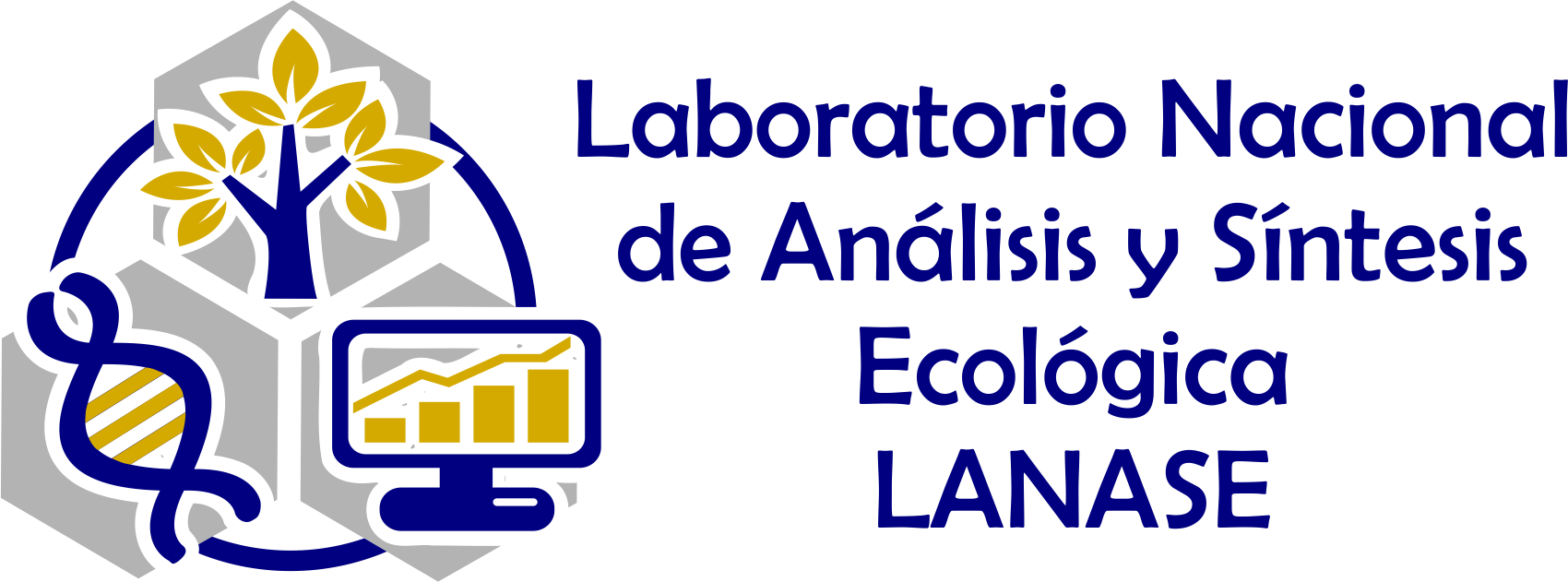 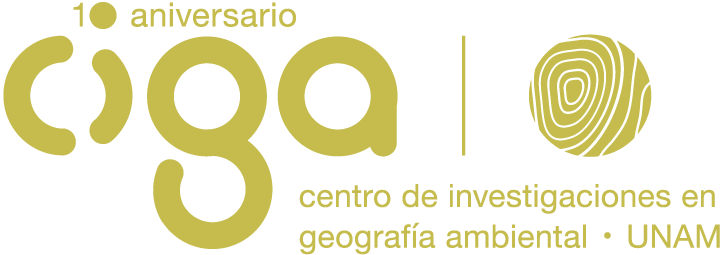 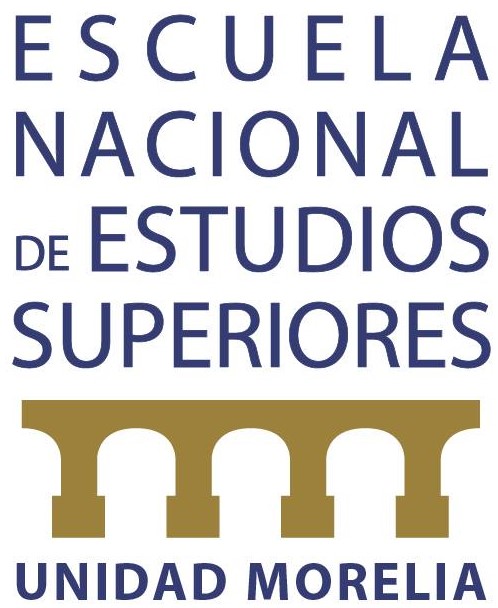 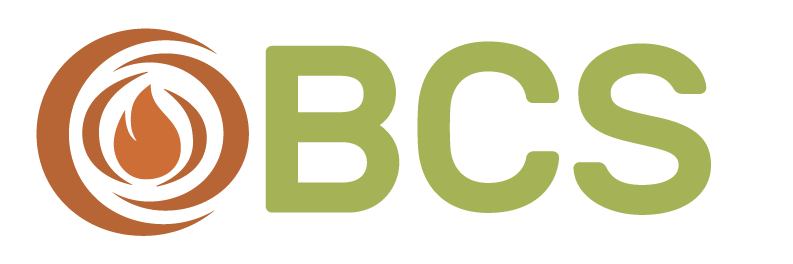 Plataforma web para la evaluación espacial del potencial energético de la biomasa
Análisis geoespacial del potencial energético de los recursos biomásicos en México y los países del SICA
Abril 2021
Funcionamiento
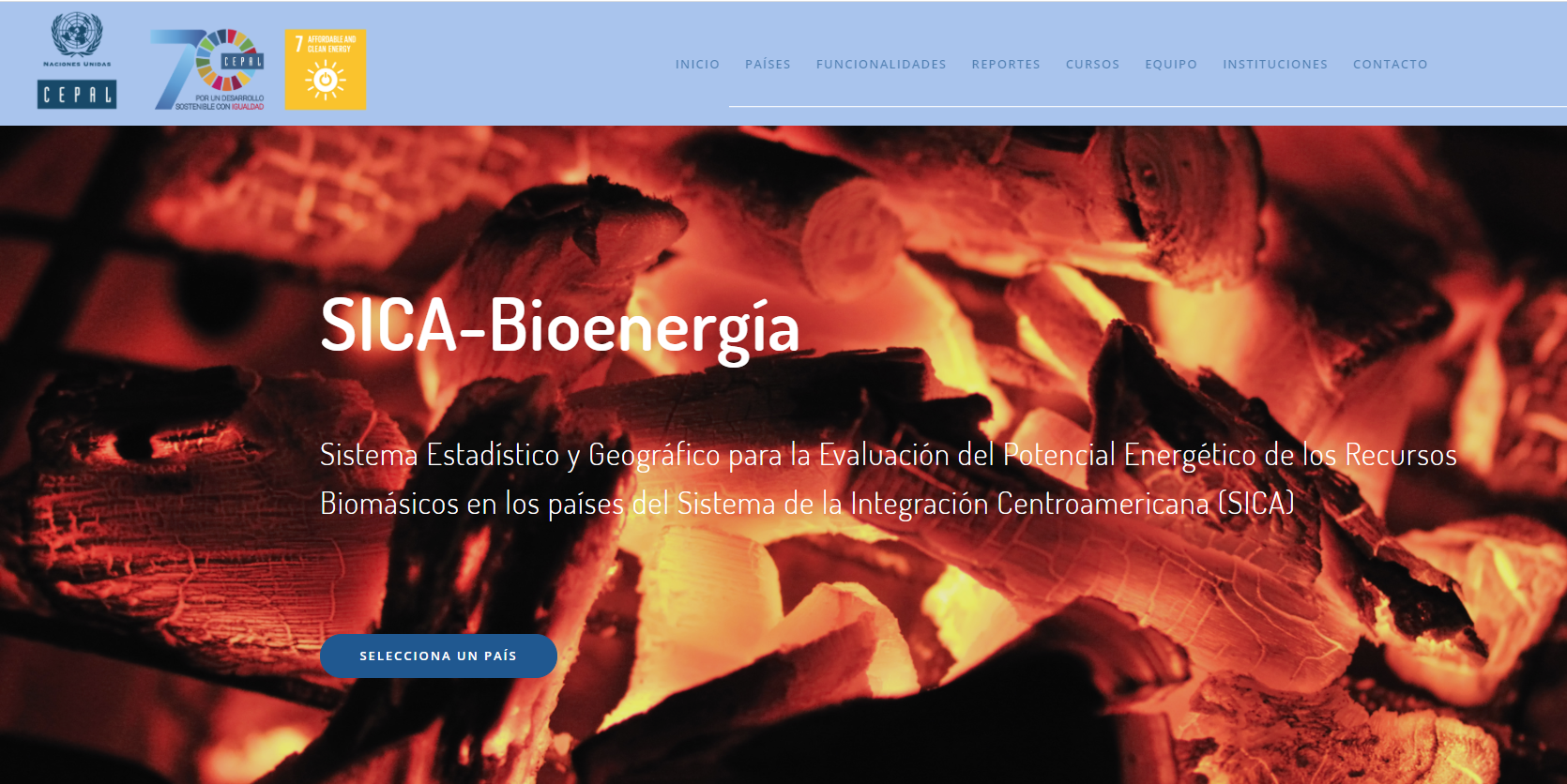 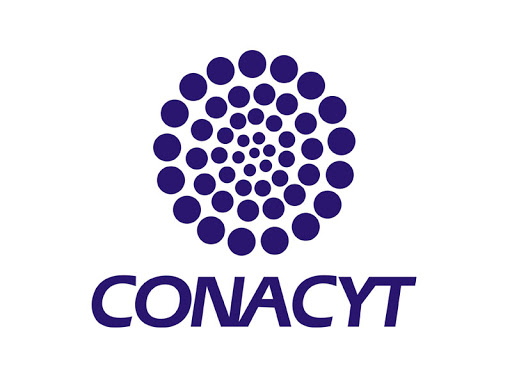 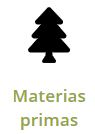 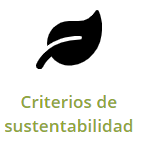 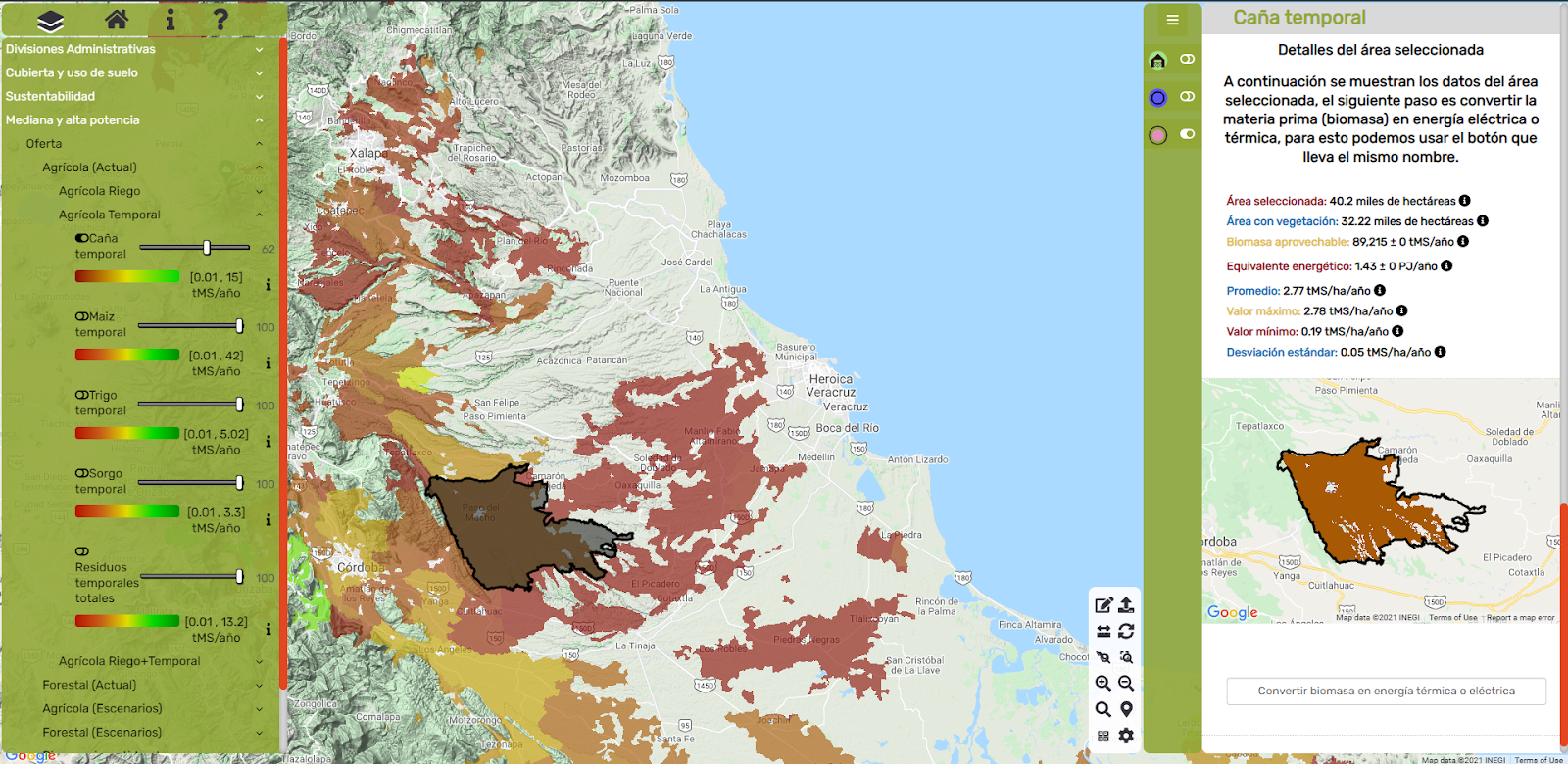 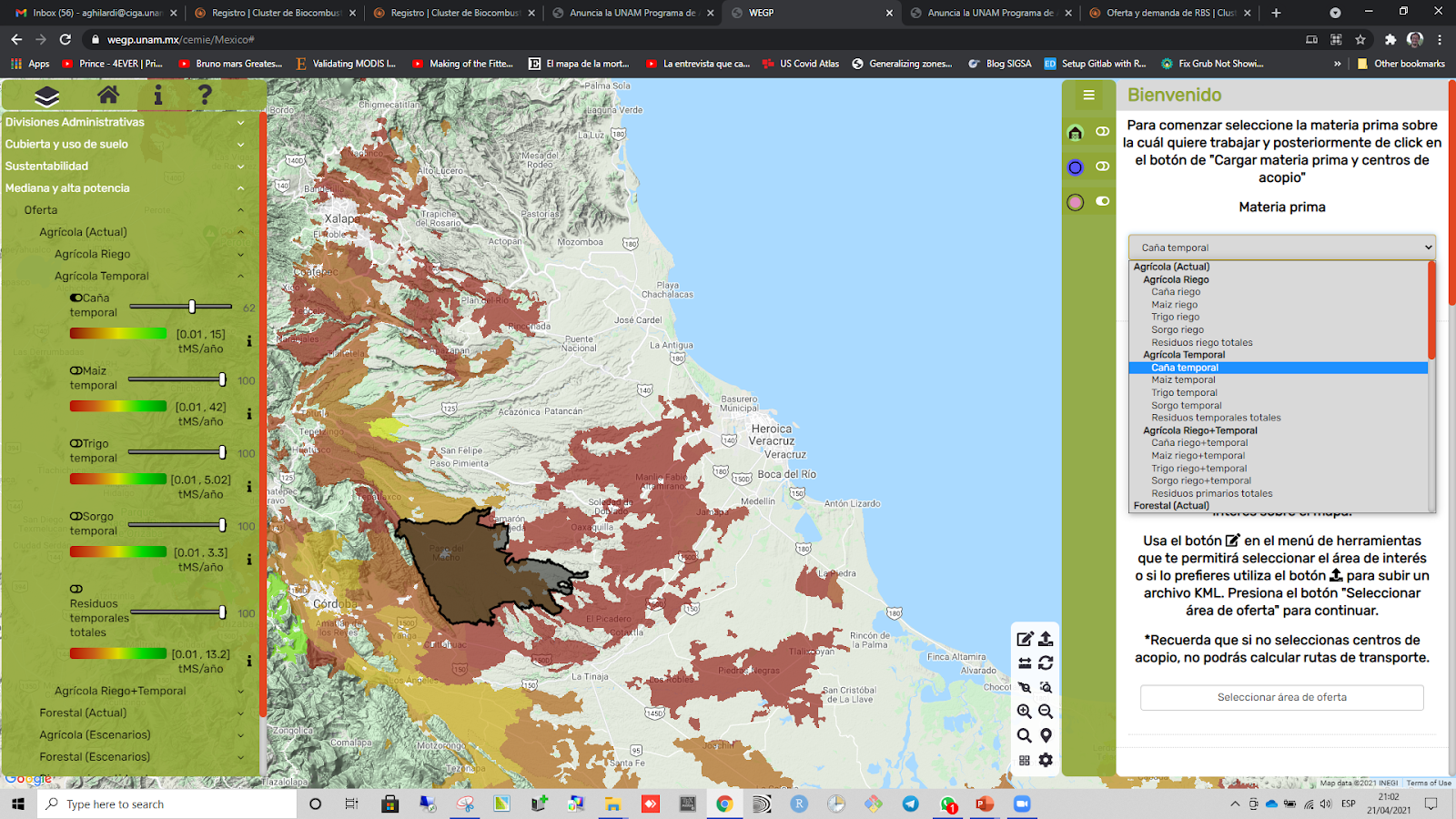 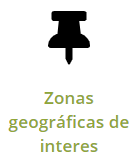 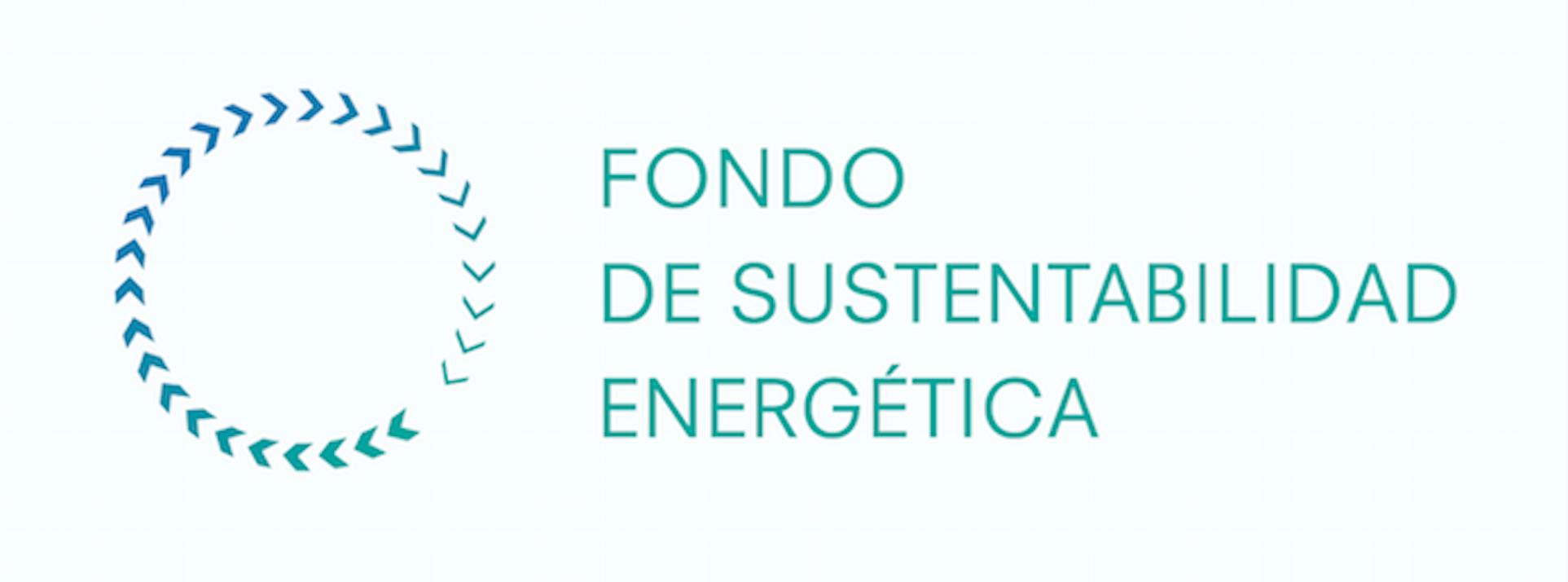 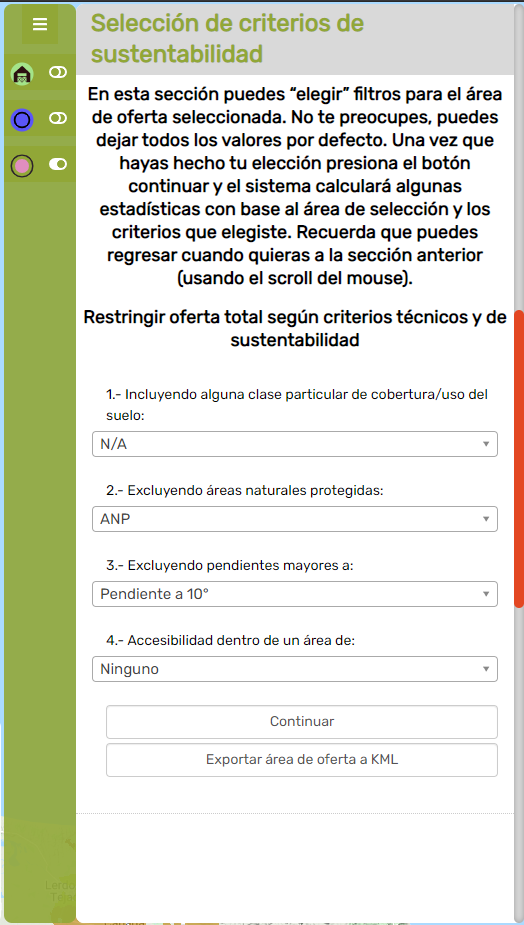 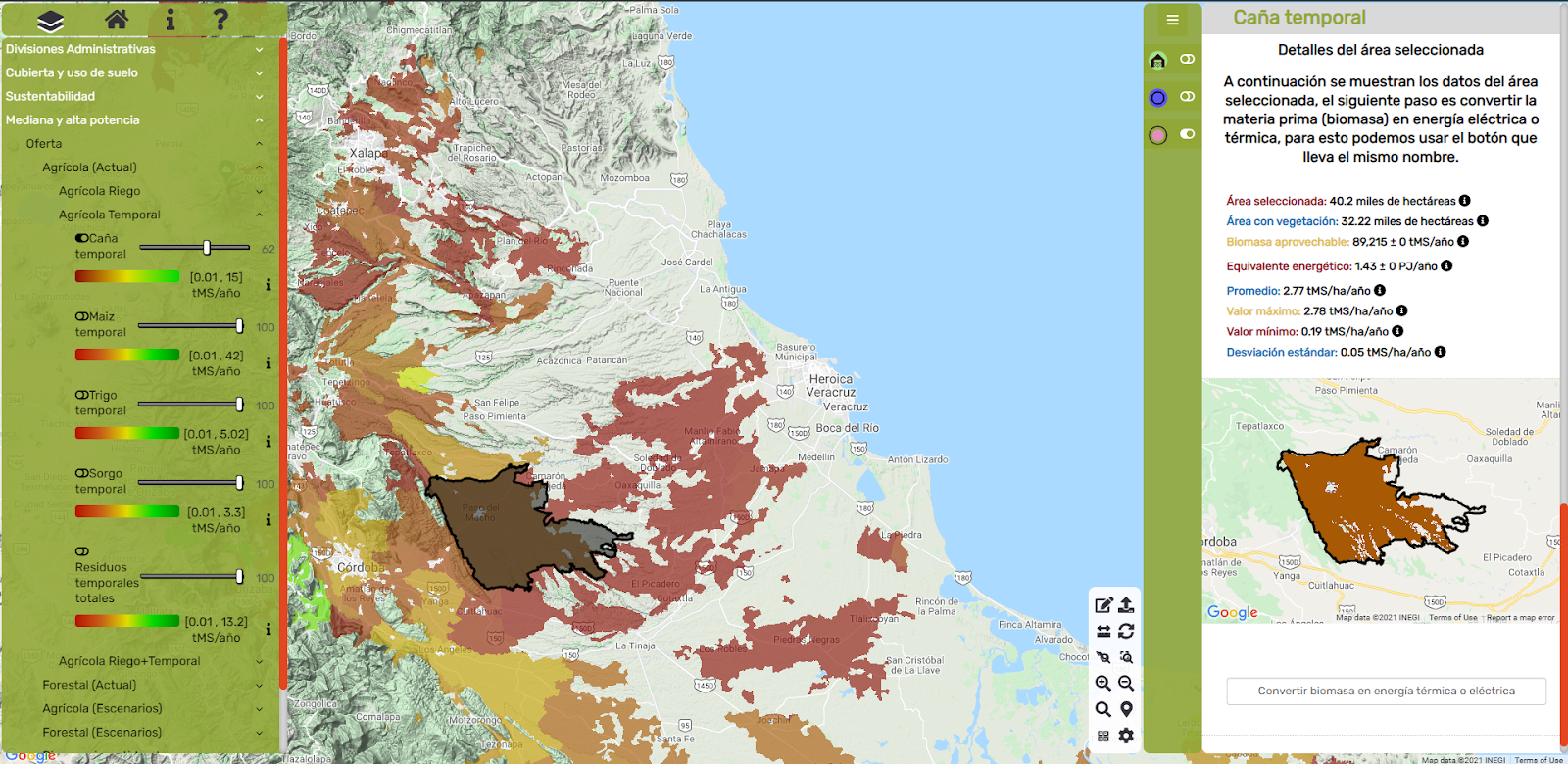 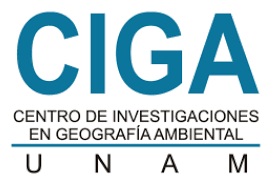 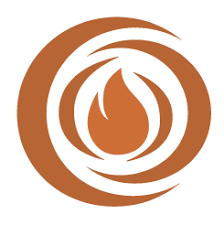 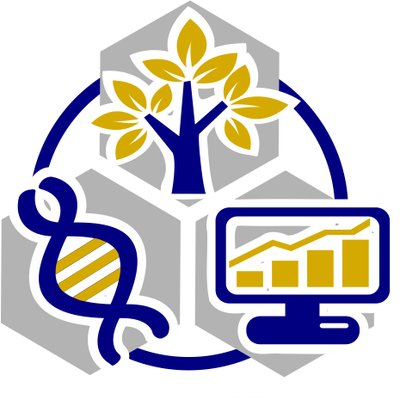 Potencial teórico (productividad)

Potencial técnico (existente)
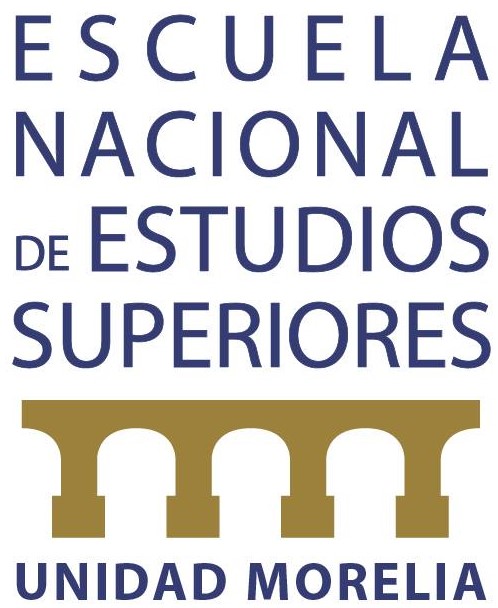 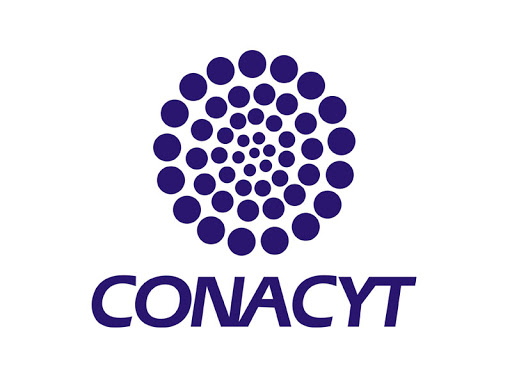 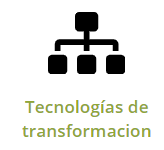 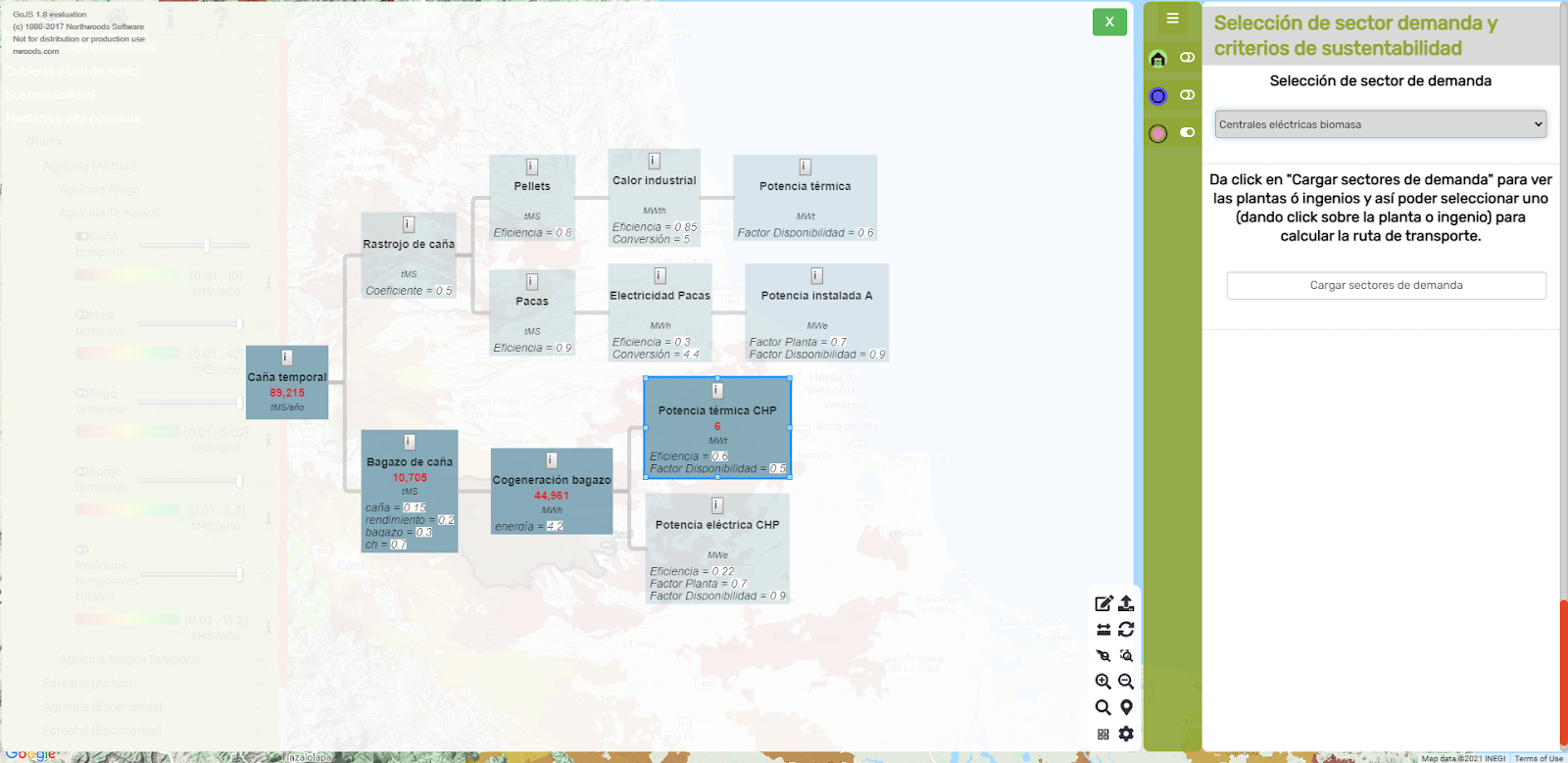 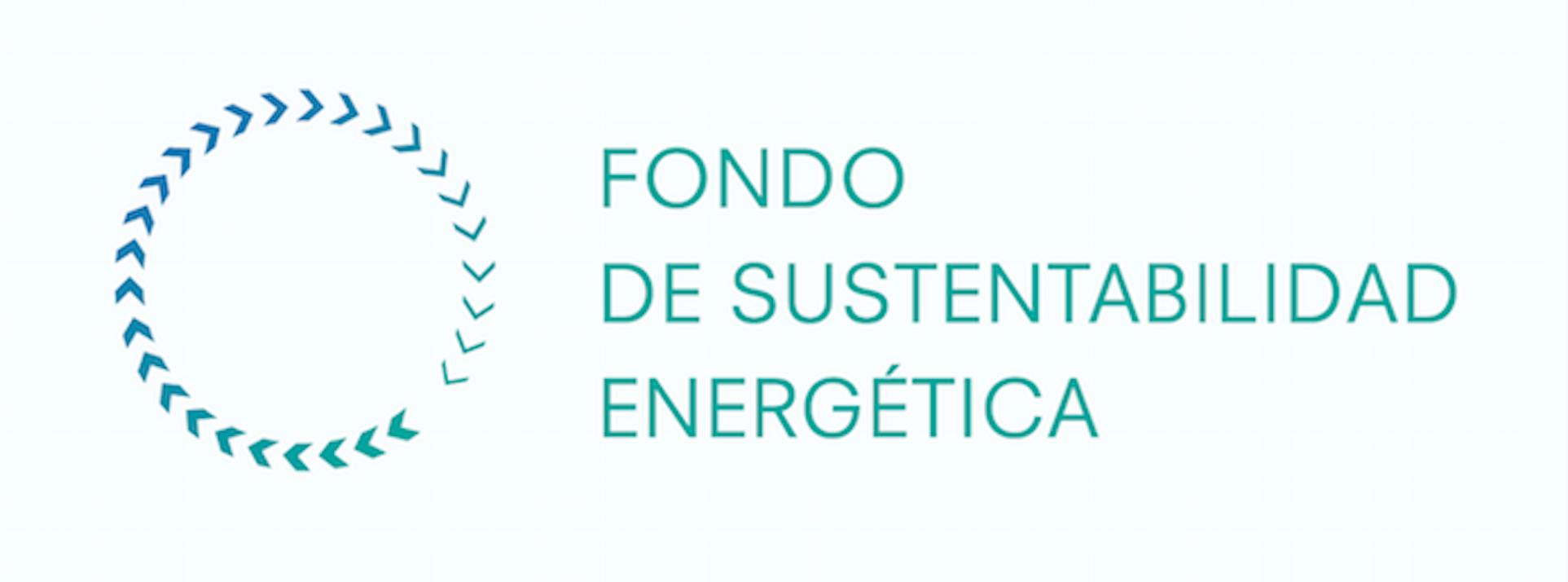 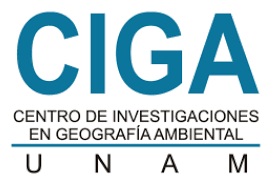 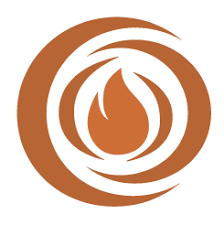 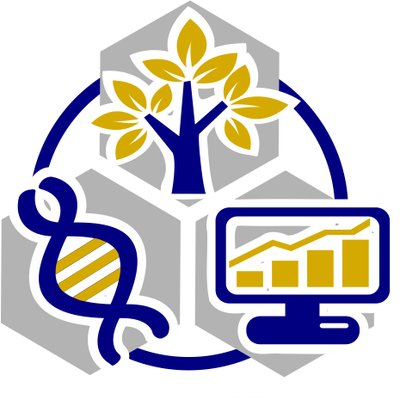 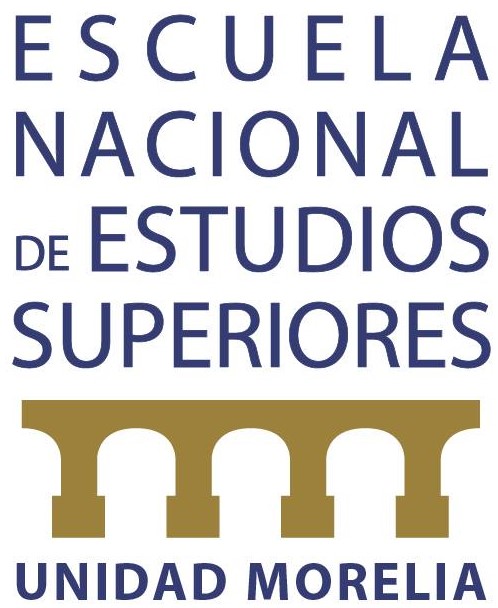 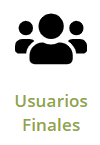 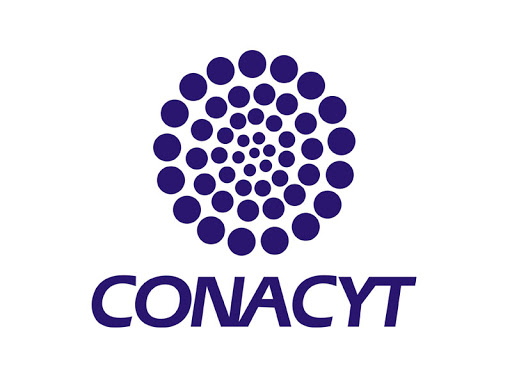 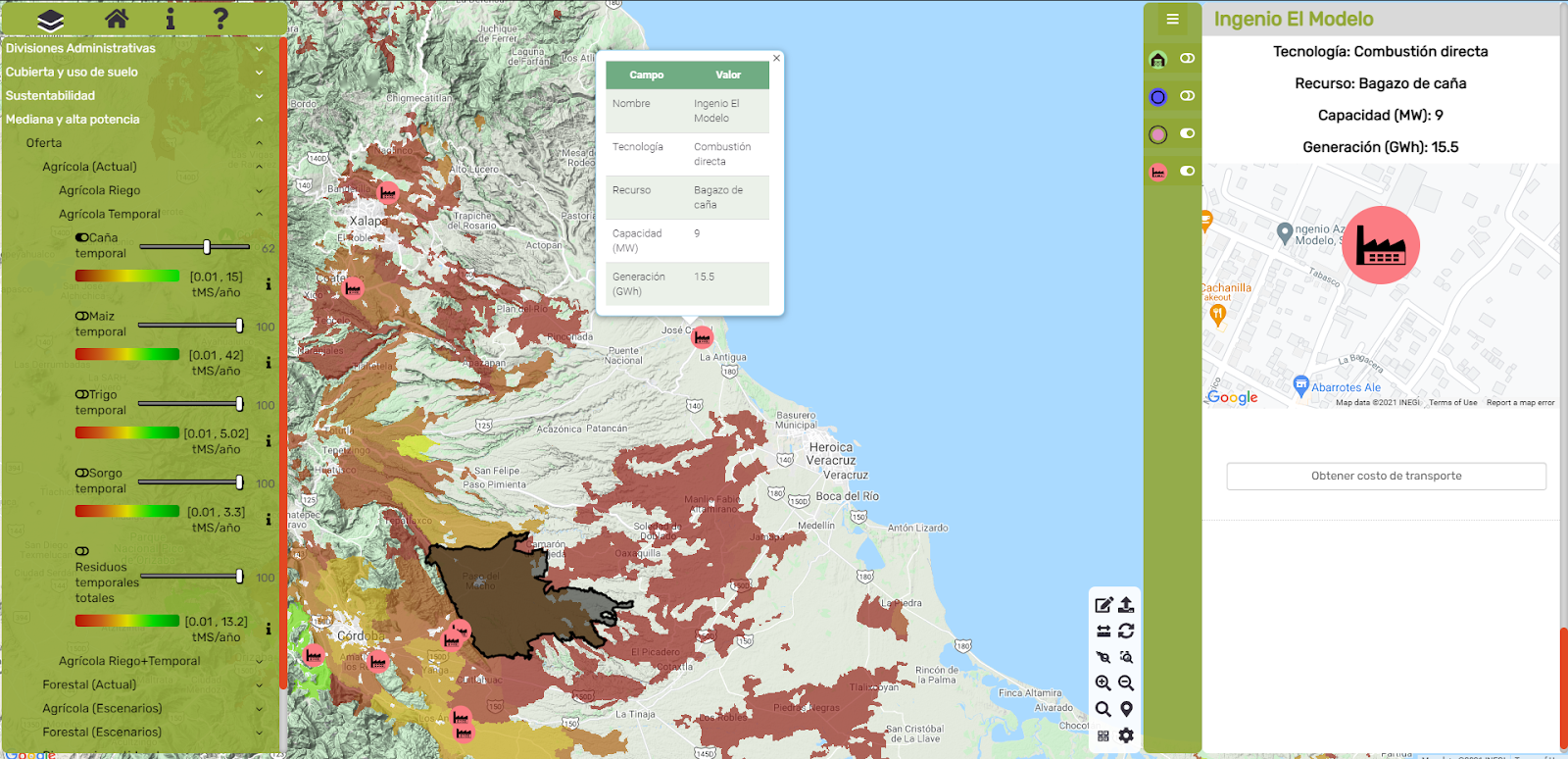 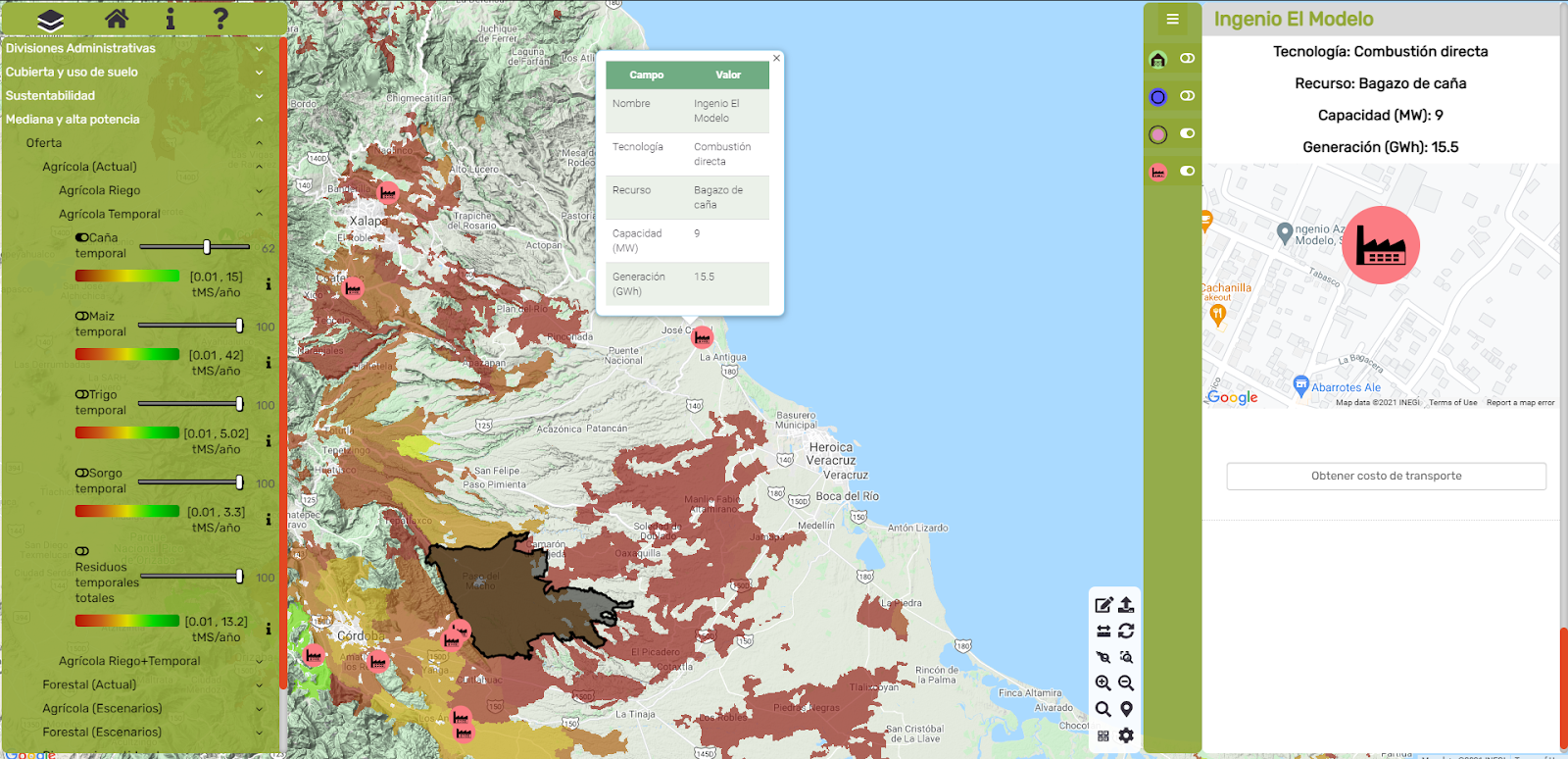 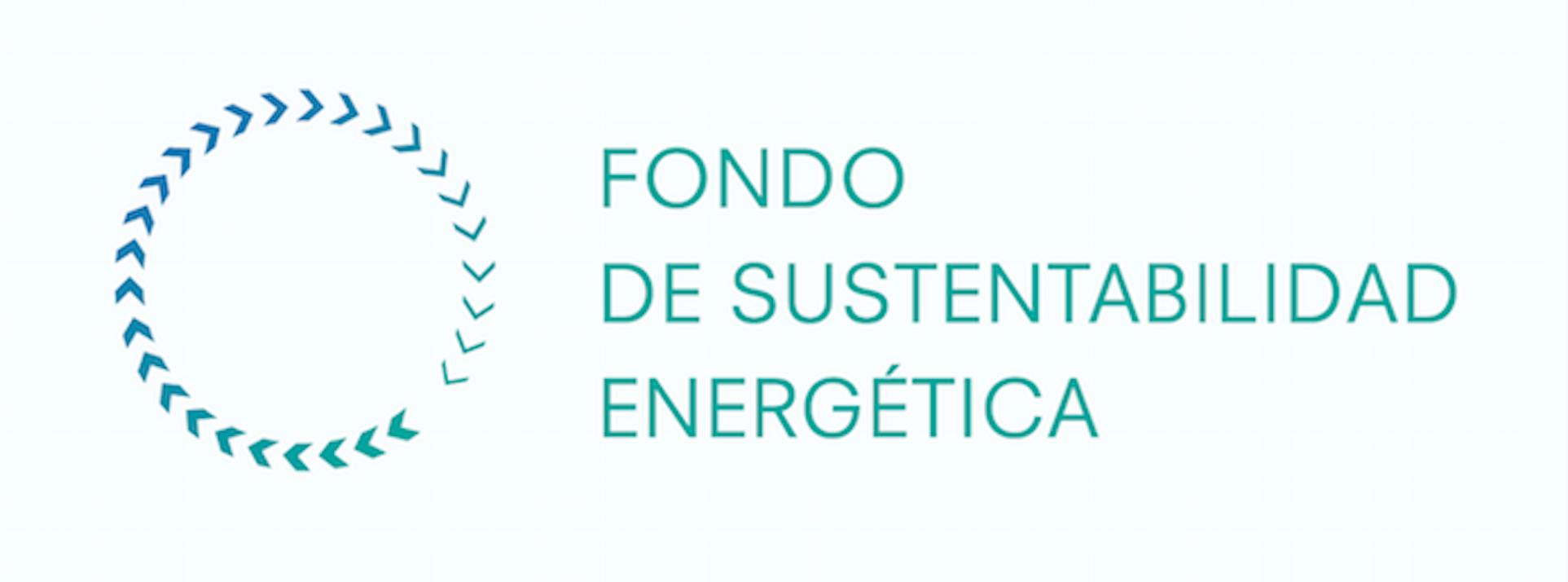 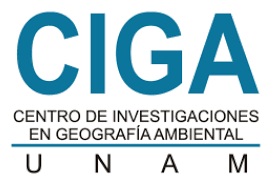 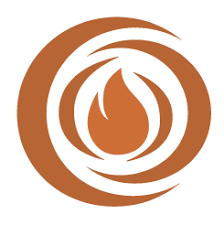 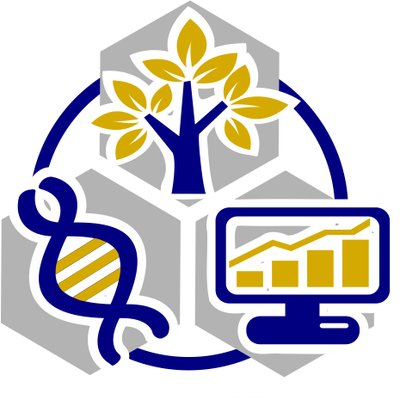 Ejemplo de usuarios actuales y/o potenciales de biomasa
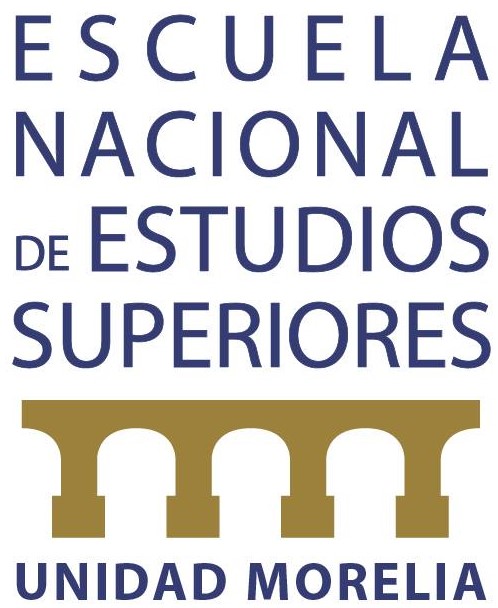 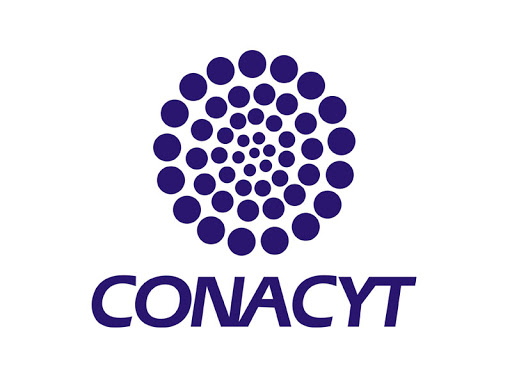 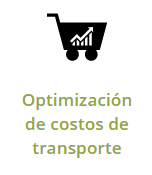 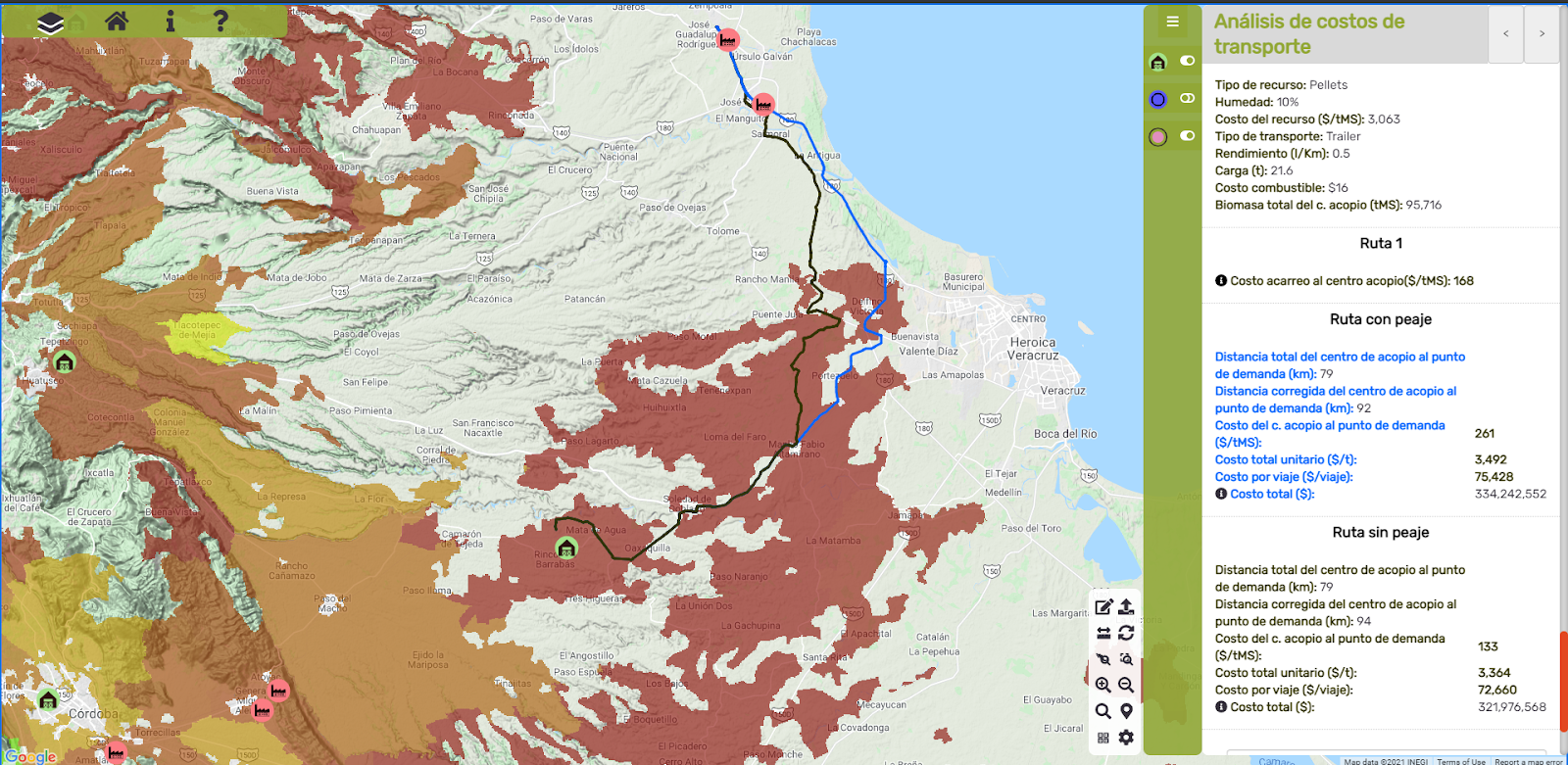 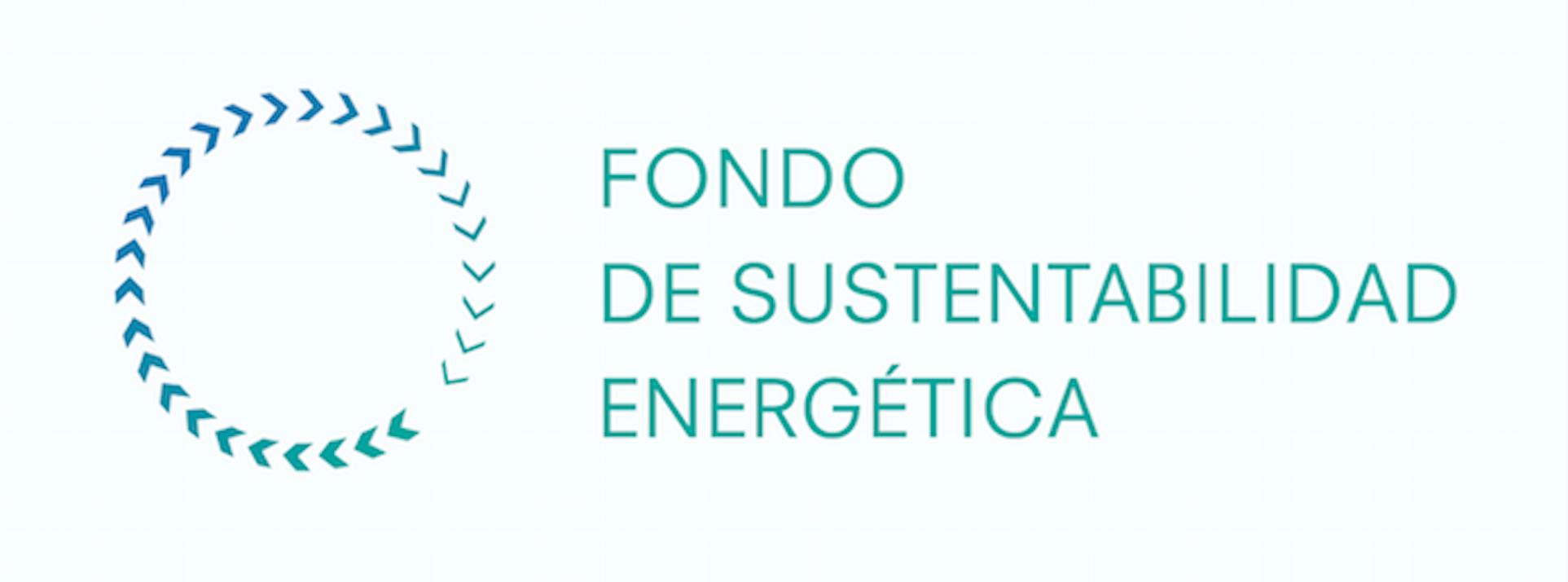 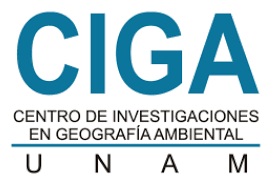 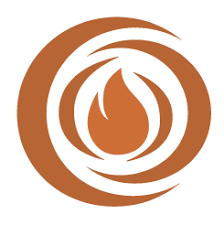 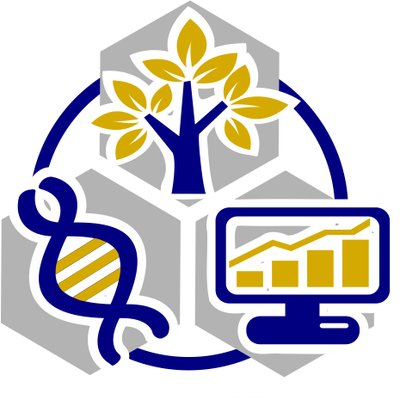 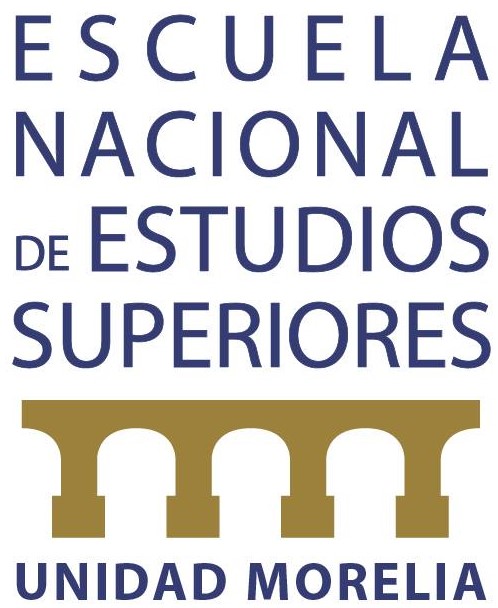 Mejores prácticas para capas e información georreferenciada (requisitos)
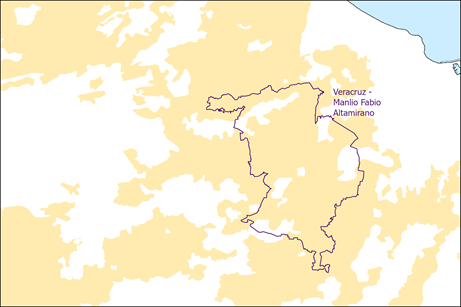 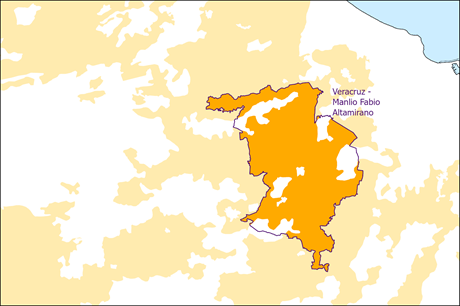 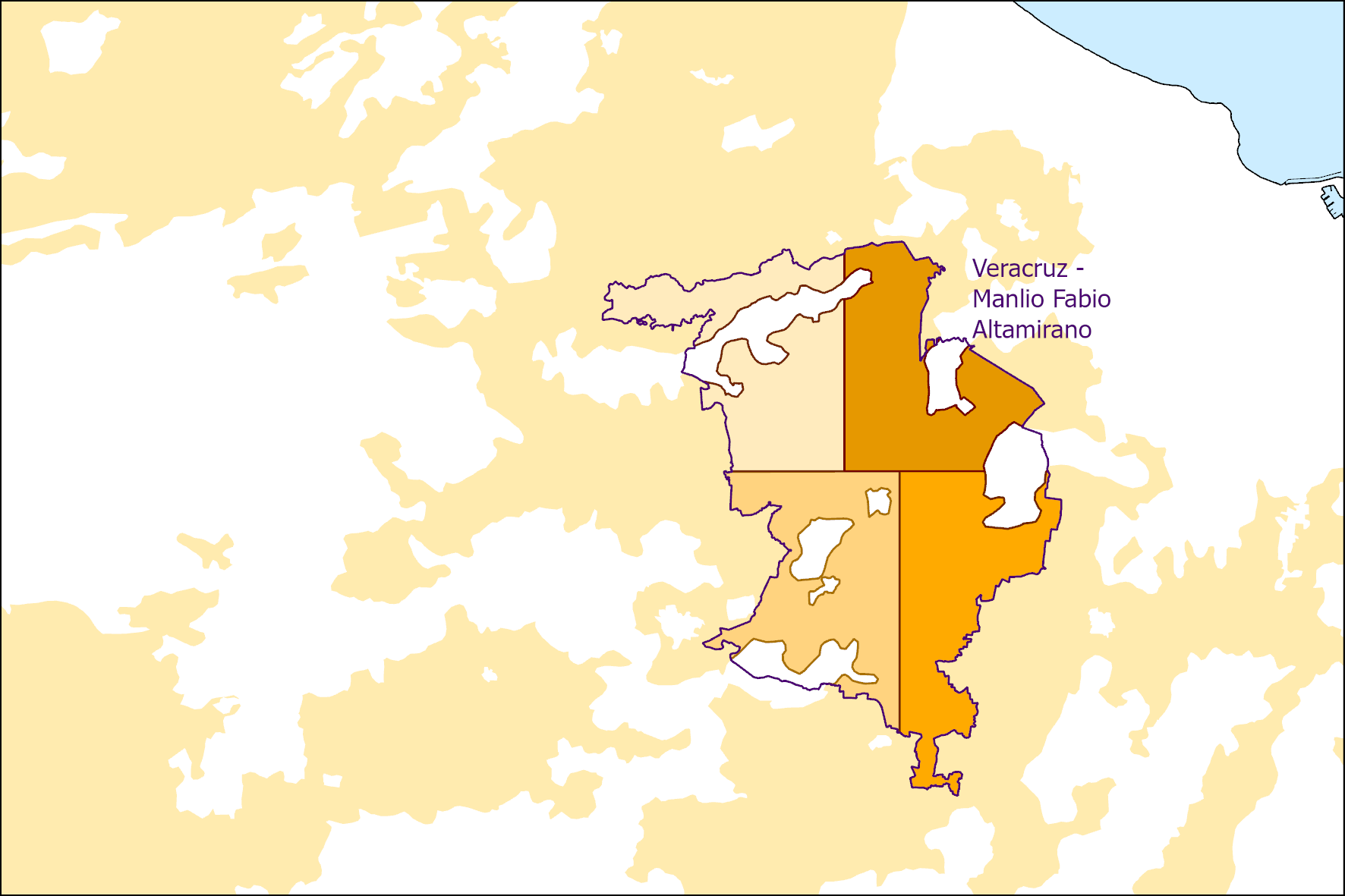 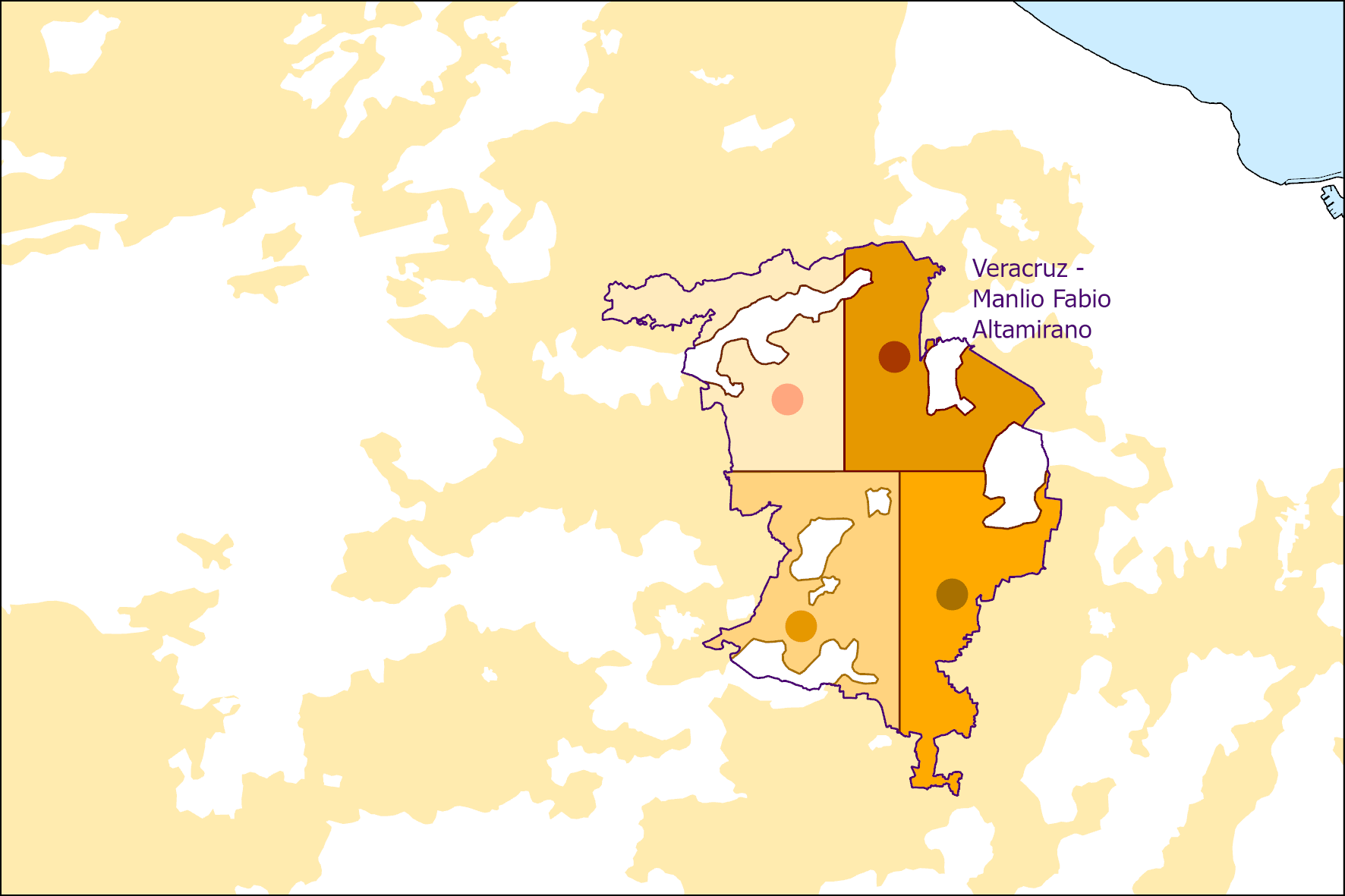 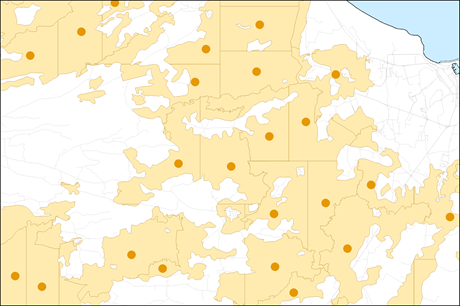 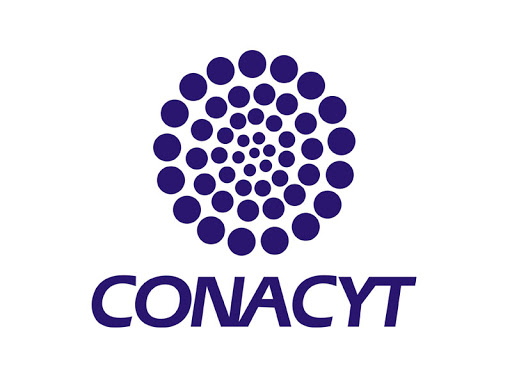 Características de la información geográfica y/o capas
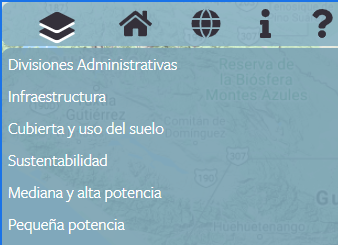 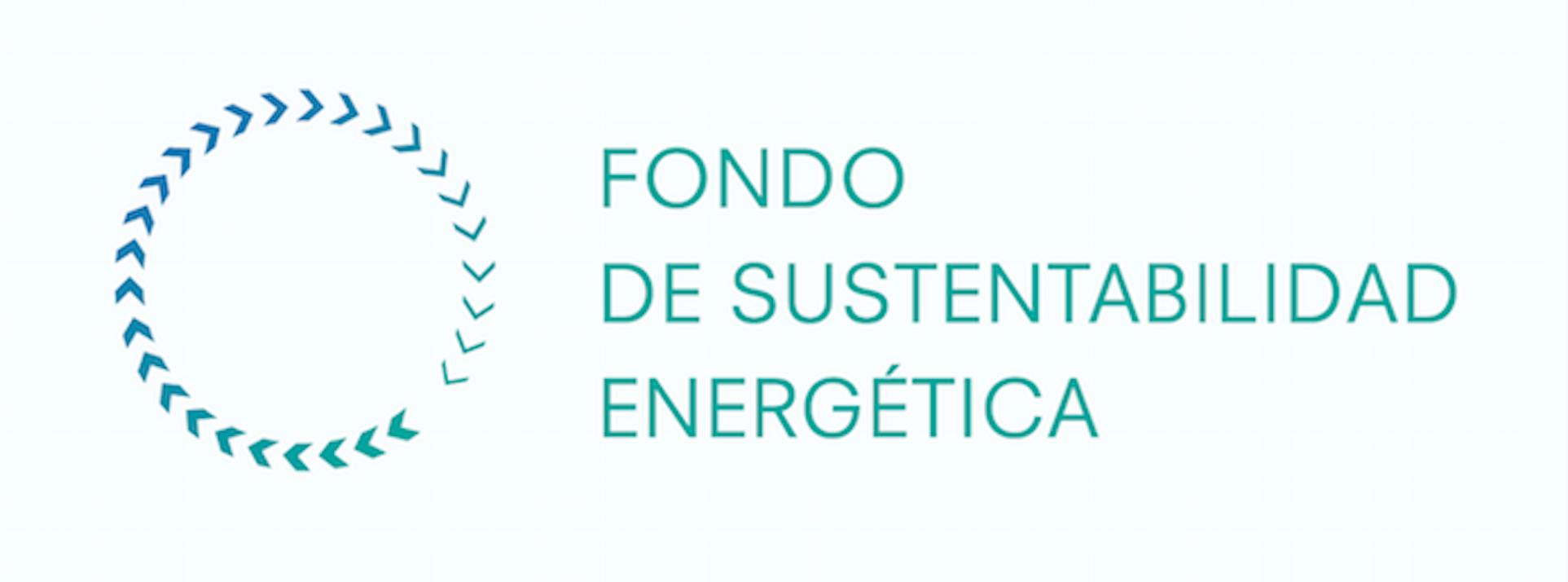 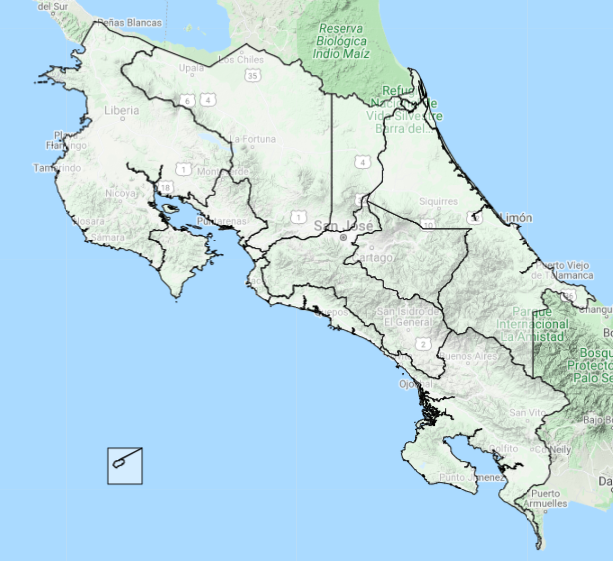 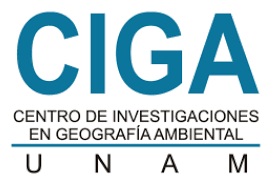 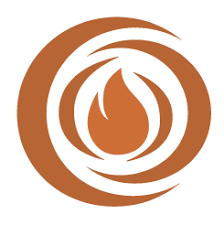 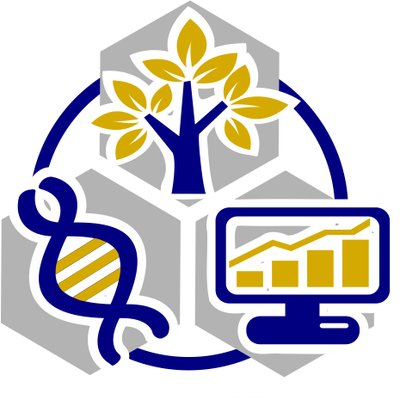 Mínima división administrativa para evaluación de potencial por región, provincia, municipio, etc.
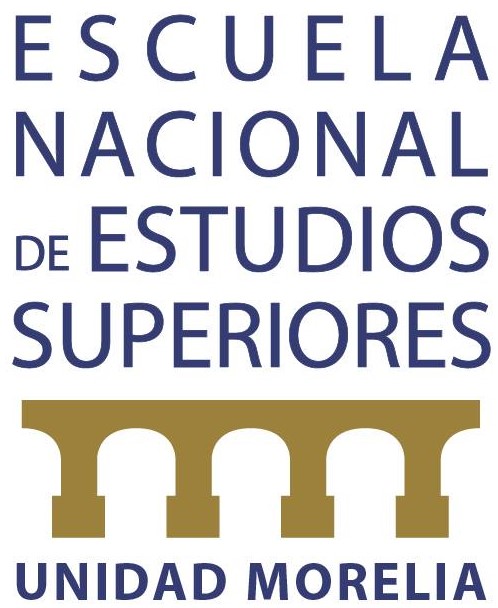 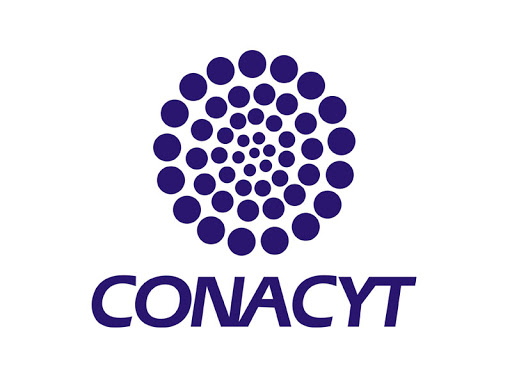 Características de la información geográfica y/o capas
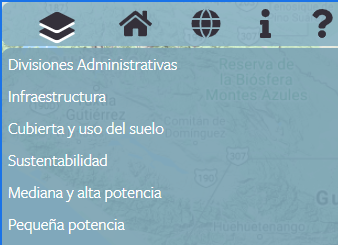 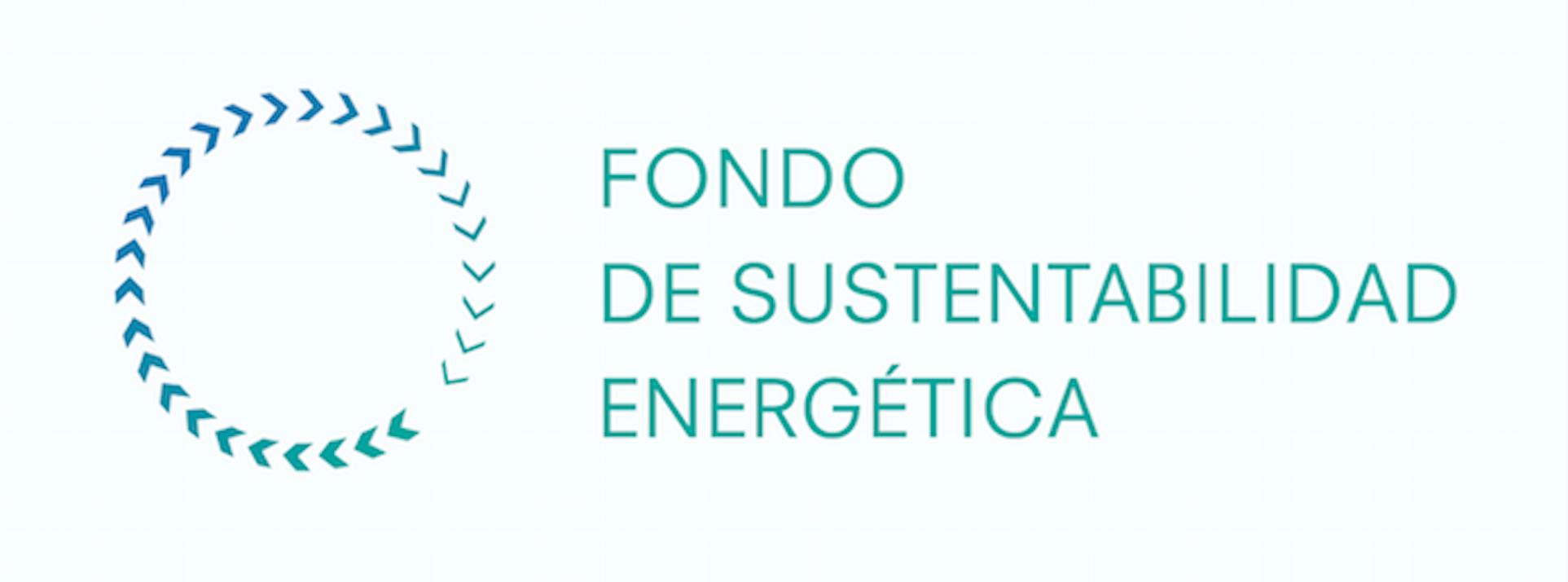 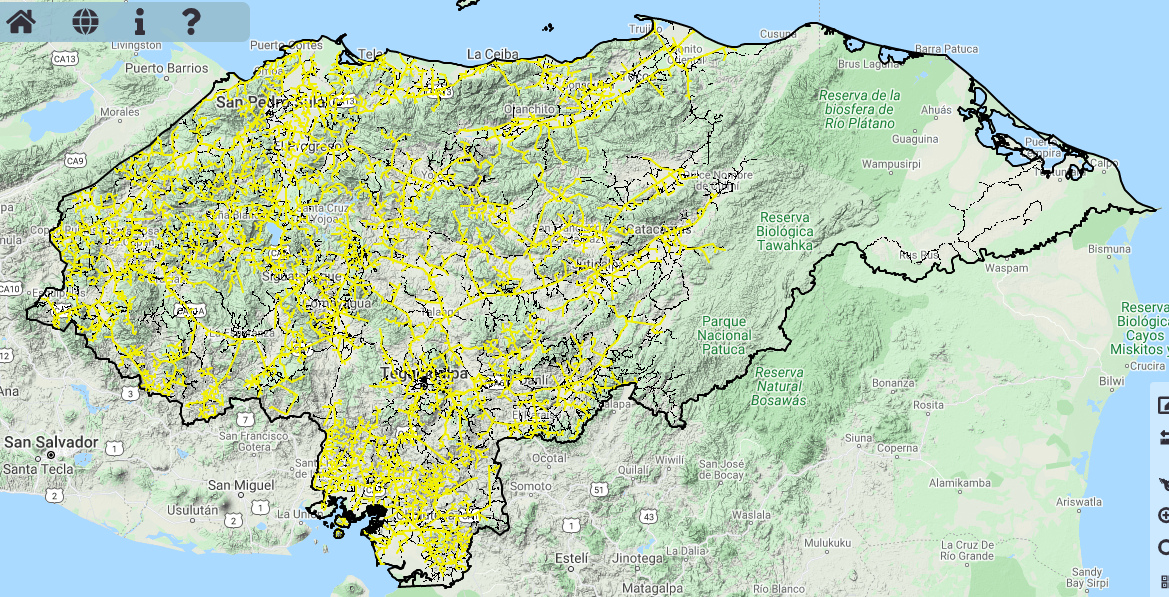 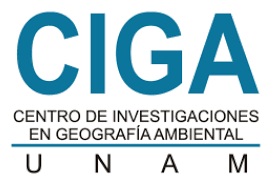 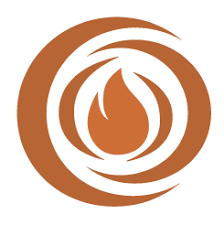 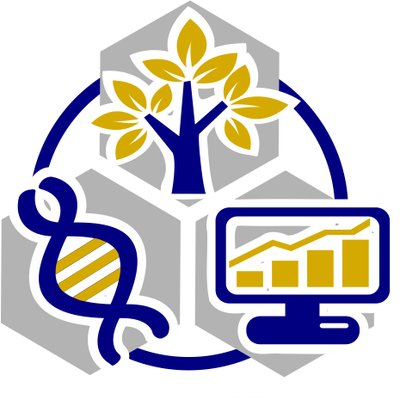 Red de carreteras
Líneas transmisión
Subestaciones
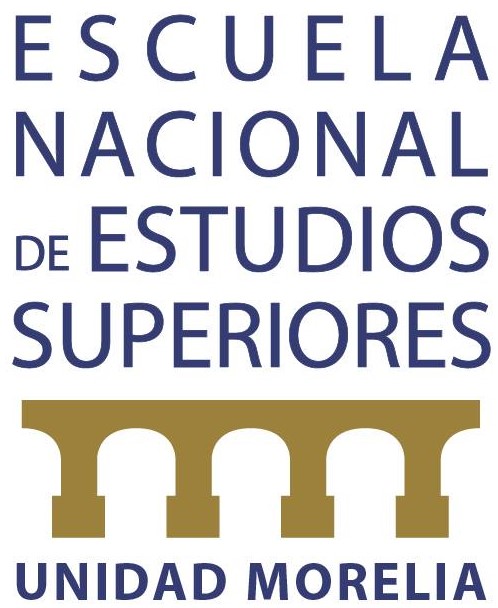 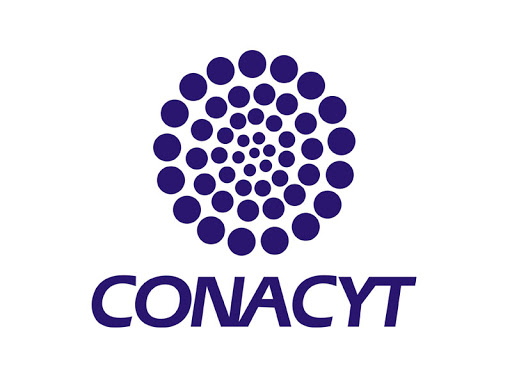 Características de la información geográfica y/o capas
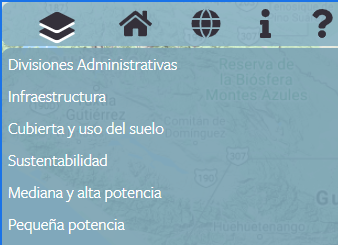 Sirve como restricción y para alimentar los modelos de productividad biomásica
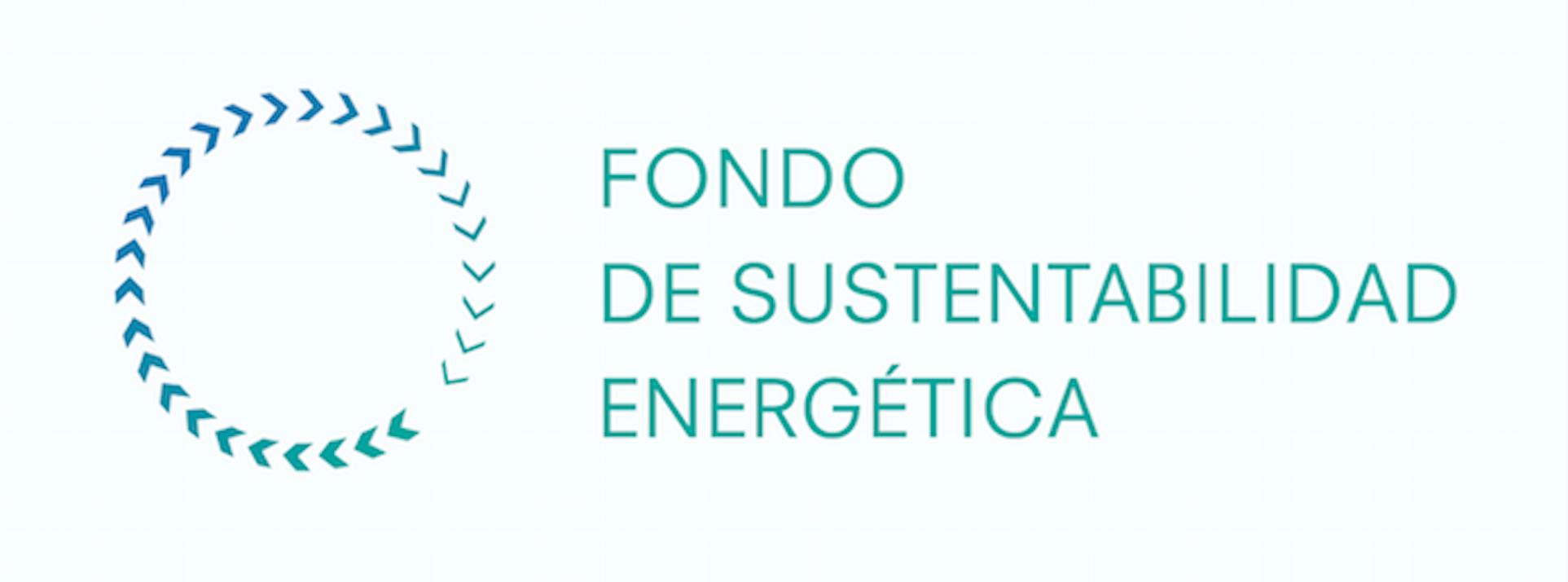 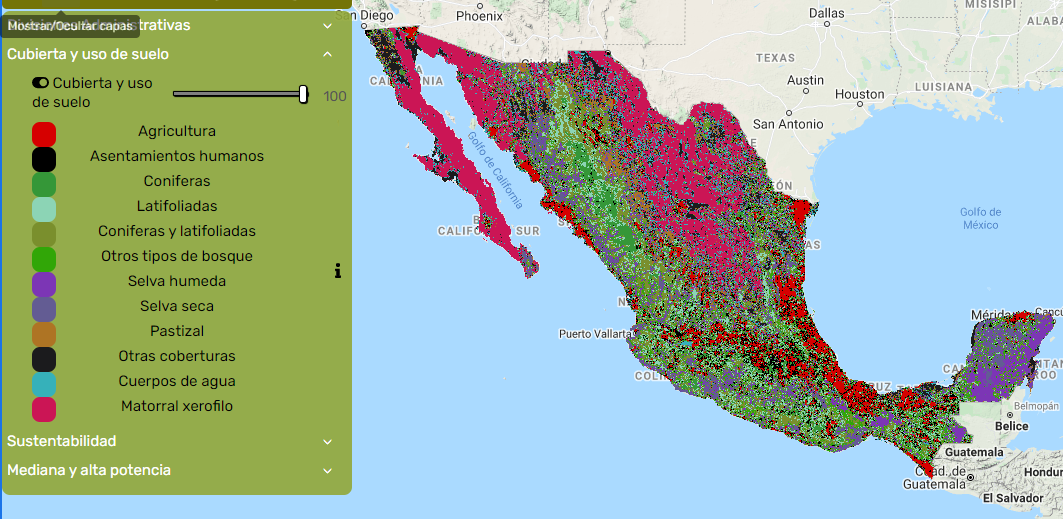 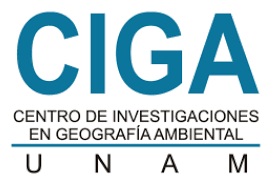 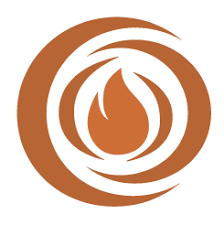 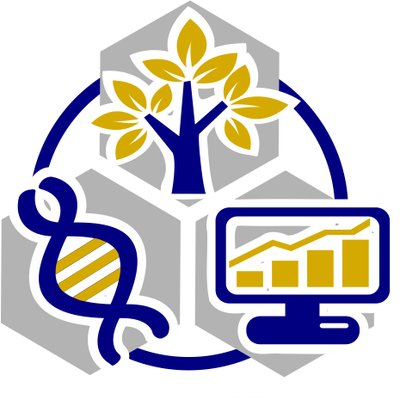 1.-Leyenda con ID.
2.- Sistema de coordenadas
3.-Resolución
4.-Unidades de Medida
5.-Fuente de los datos
Metatos (información extra)
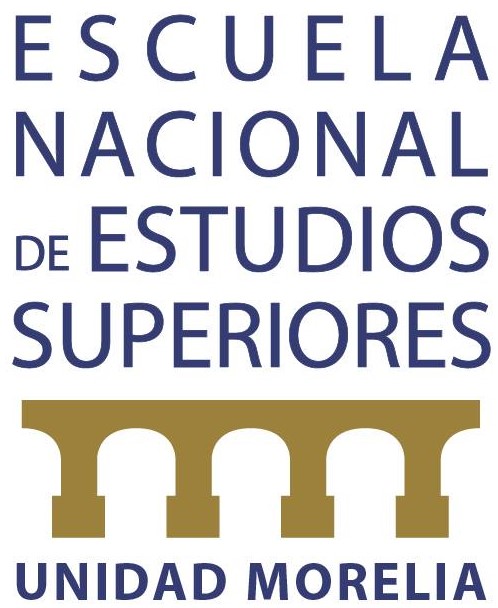 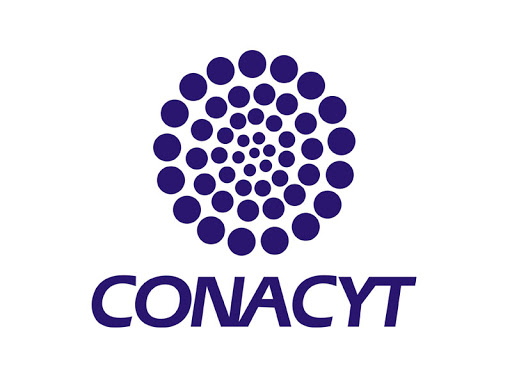 Características de la información geográfica y/o capas
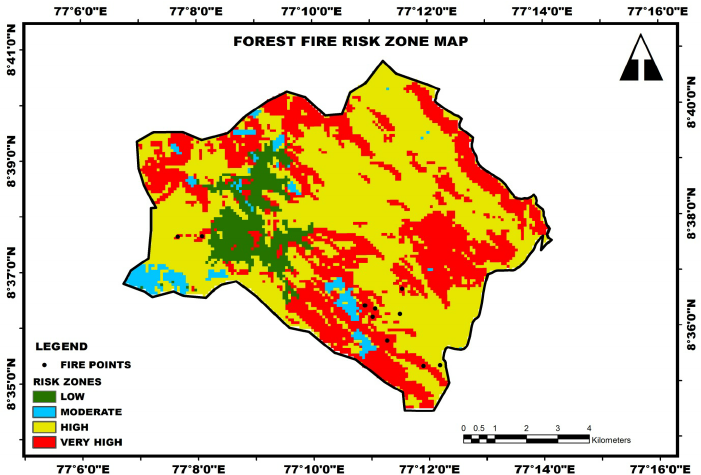 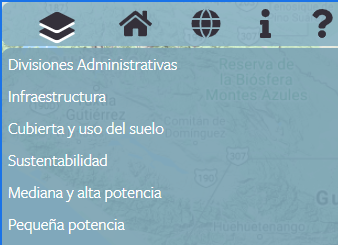 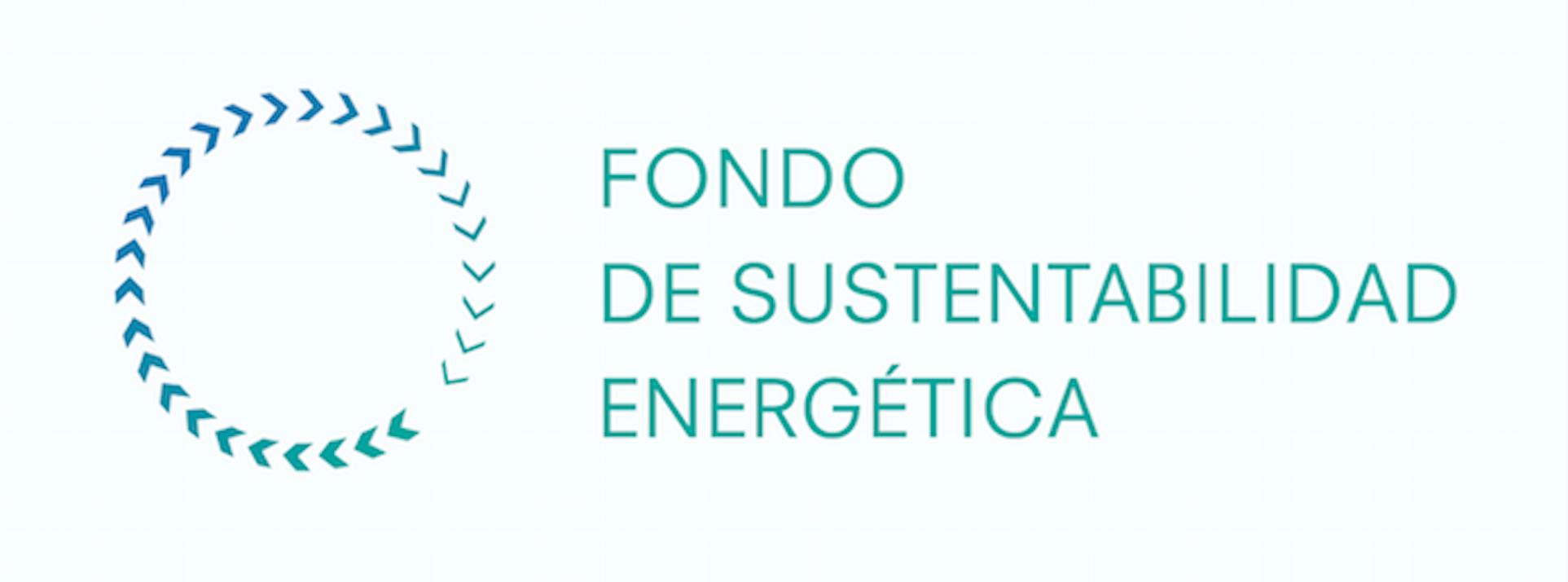 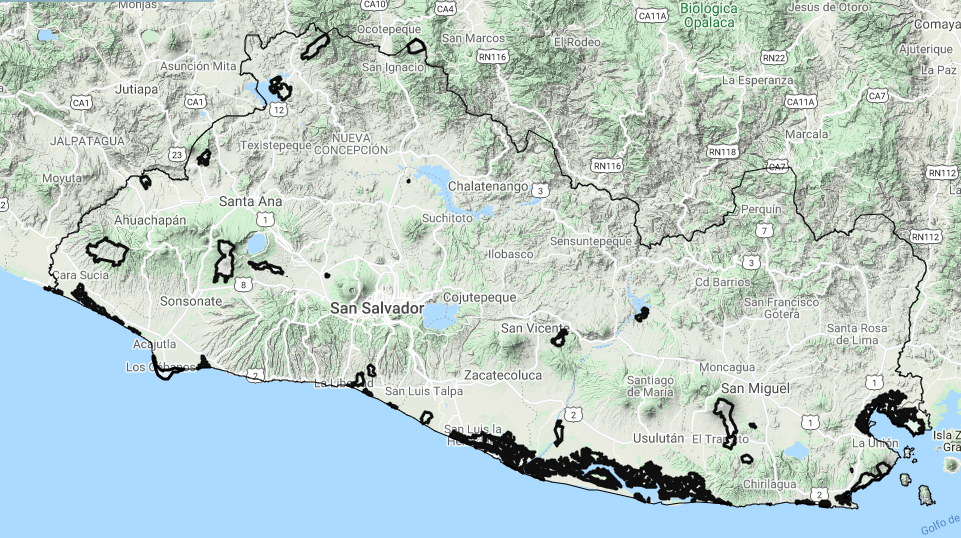 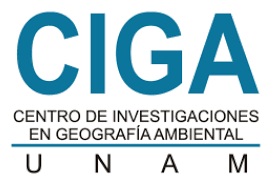 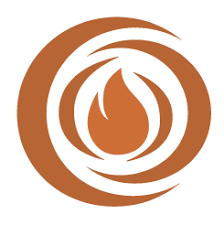 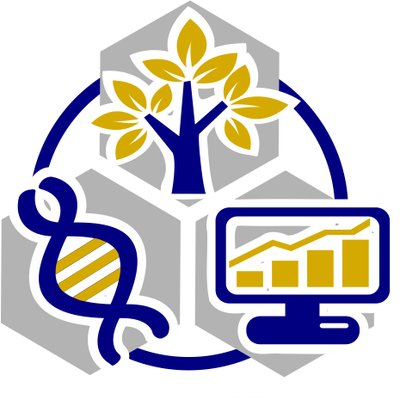 ANP
Zonas de riesgo incendio
Asentamientos urbanos (pueblos originarios)
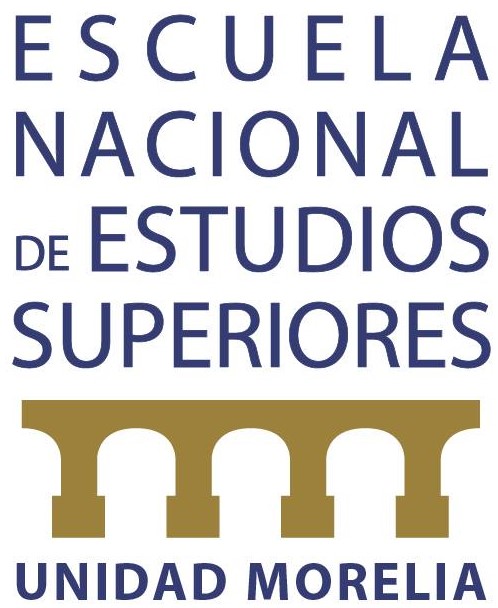 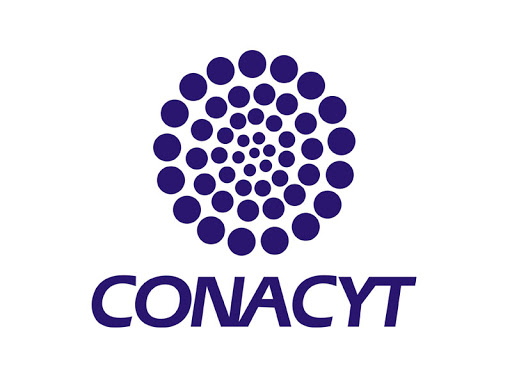 Características de la información geográfica y/o capas
Oferta – Agrícola (actual)
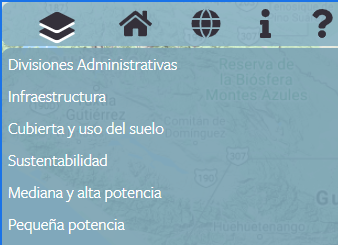 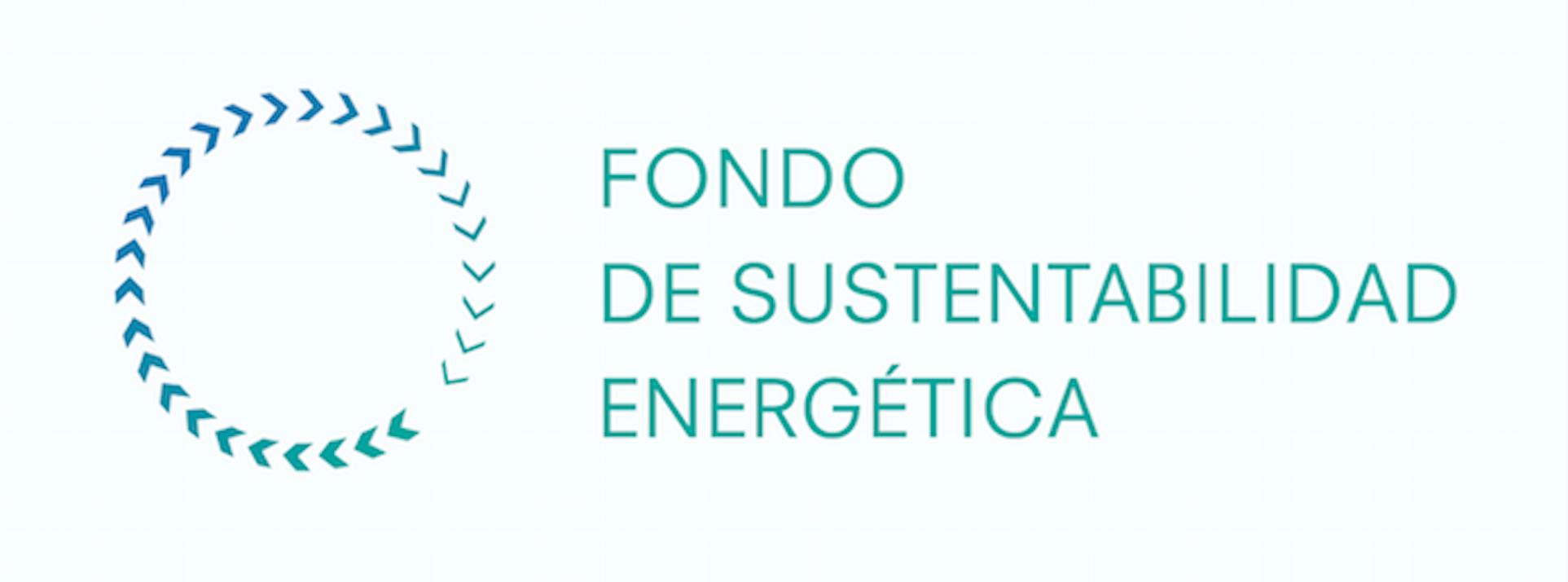 Capa de residuos primarios (rastrojos de caña)
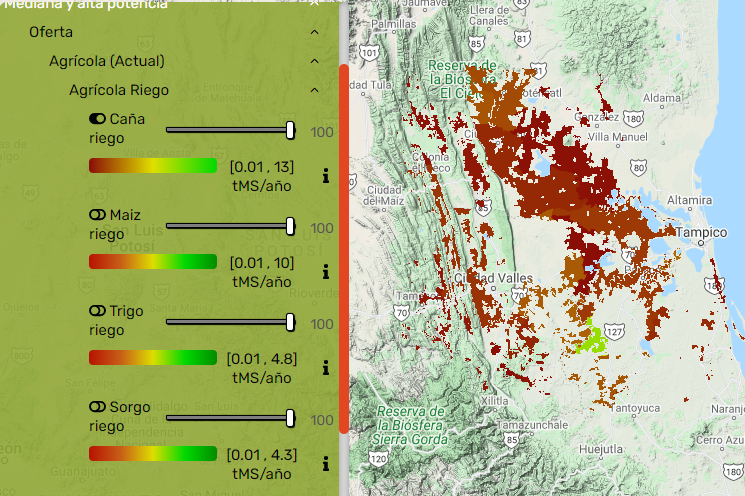 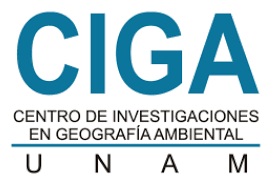 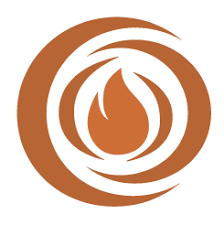 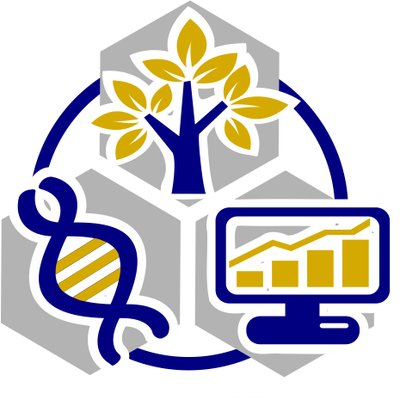 Recursos de interés:
Caña
Maíz
Piña
Frutales
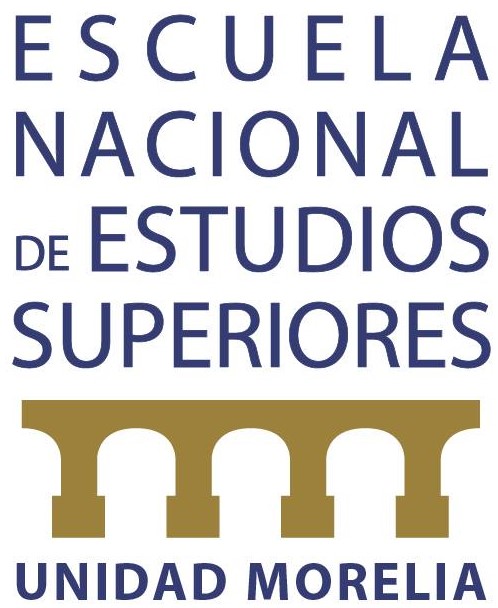 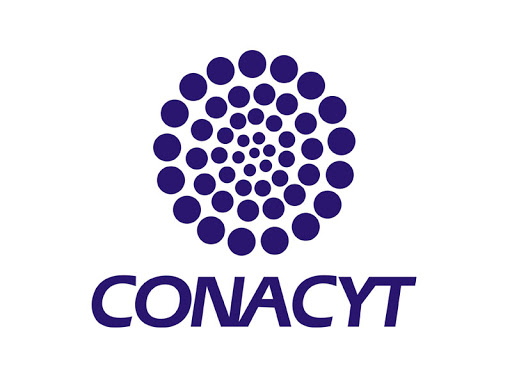 Necesidades - Oferta
Mejorar la calidad/cantidad de capas de información
Agrícola (información geoespacial de producción anual por división política desagregada)
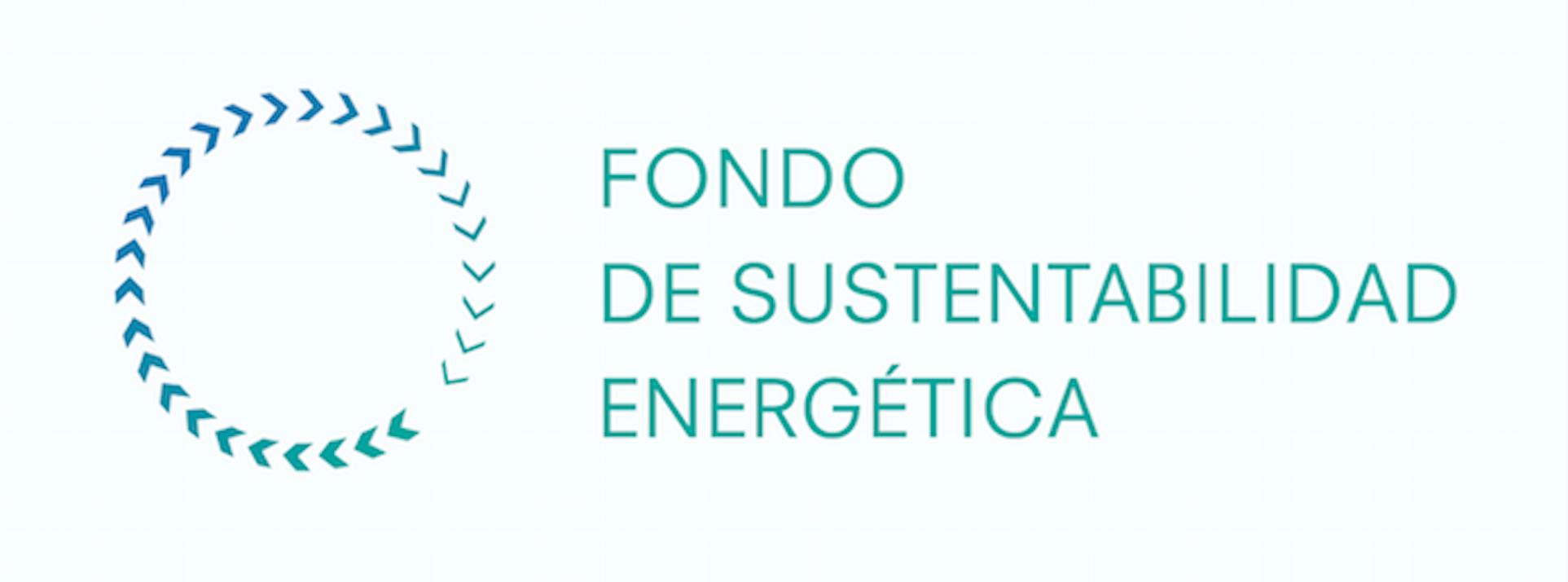 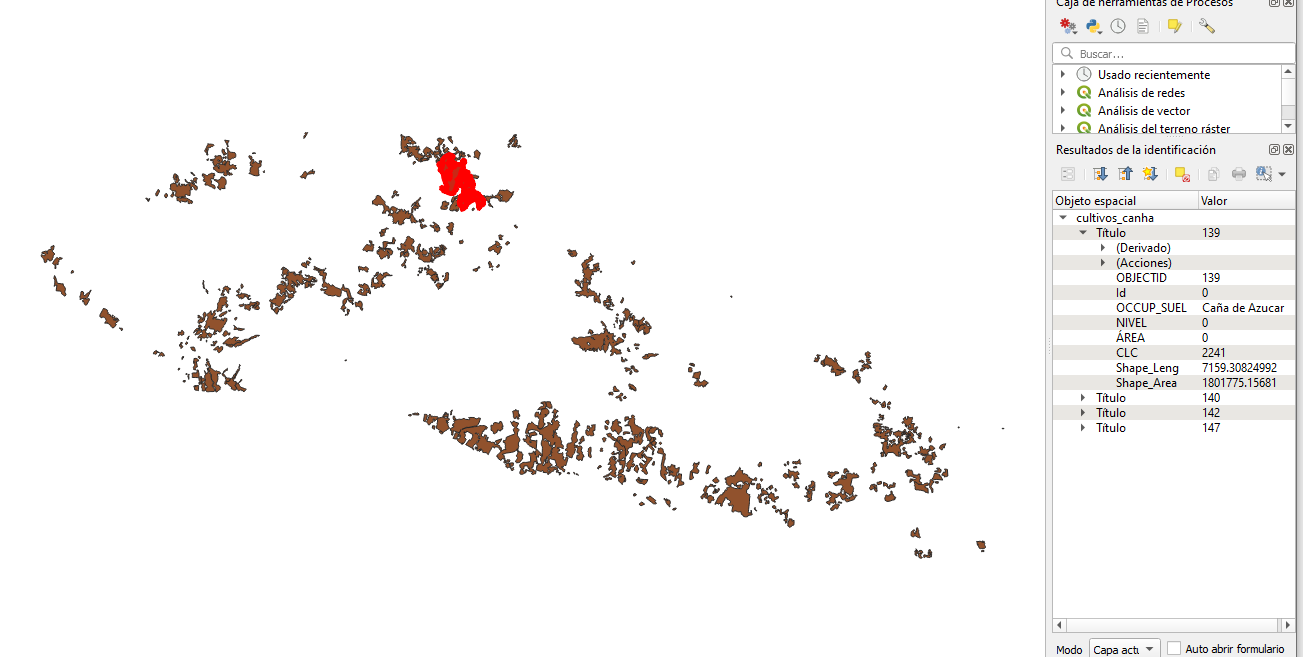 Cultivo de caña en El Salvador
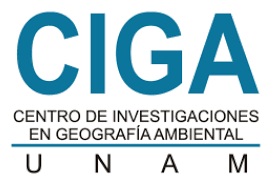 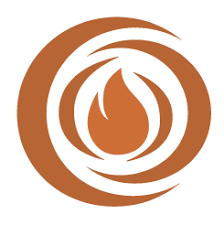 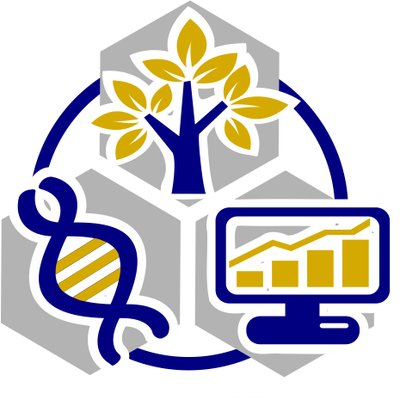 ¿Producción?
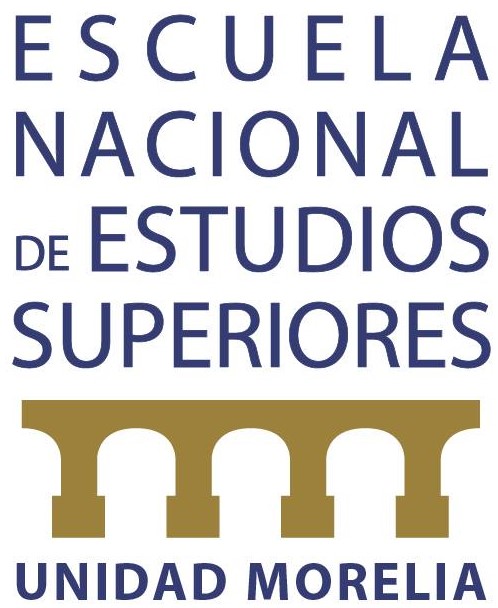 Potencial = Producción anual * CR * PCI
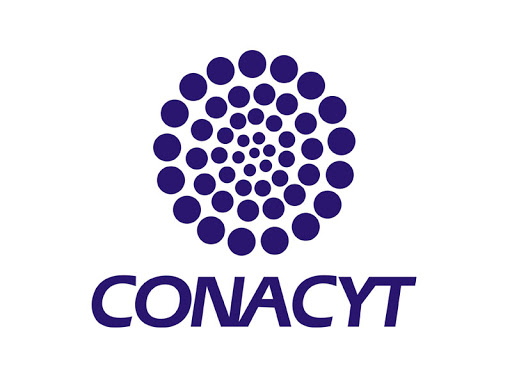 Características de la información geográfica y/o capas
Oferta – Agrícola (potencial)
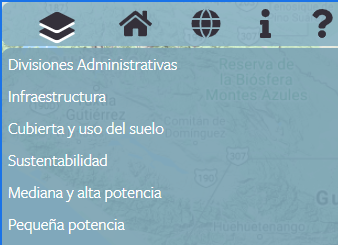 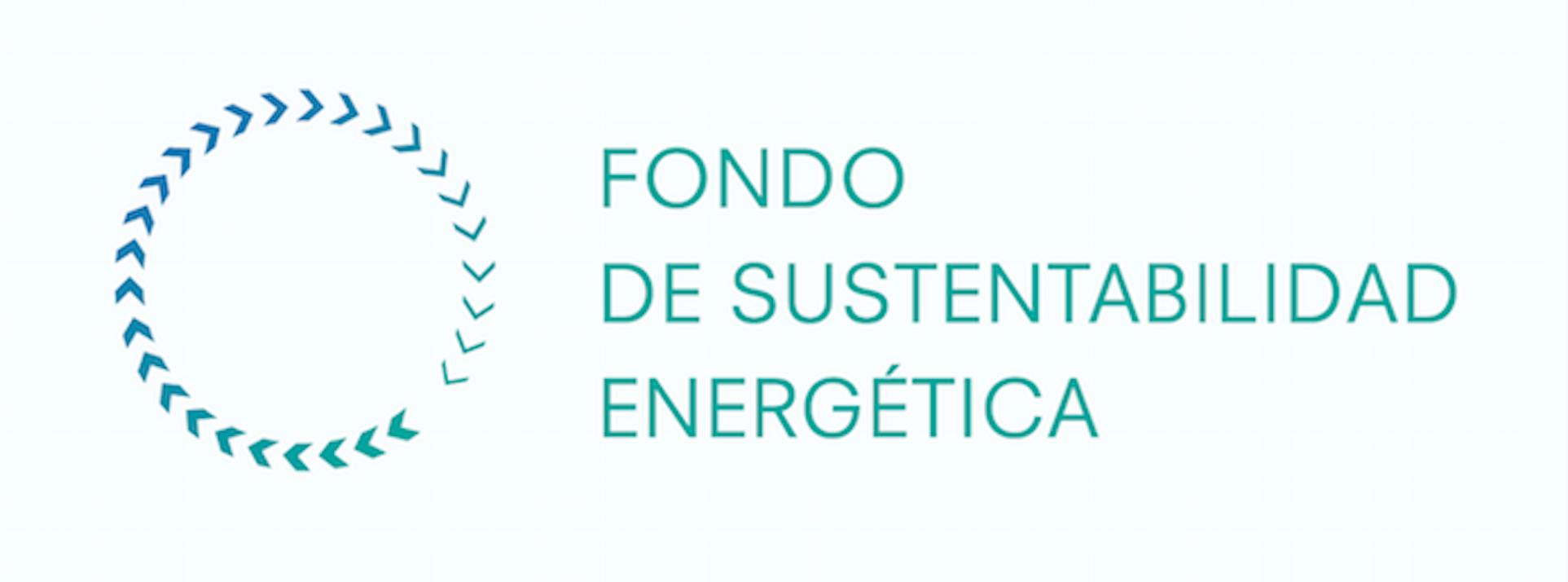 Capa de cultivo de caña de azúcar
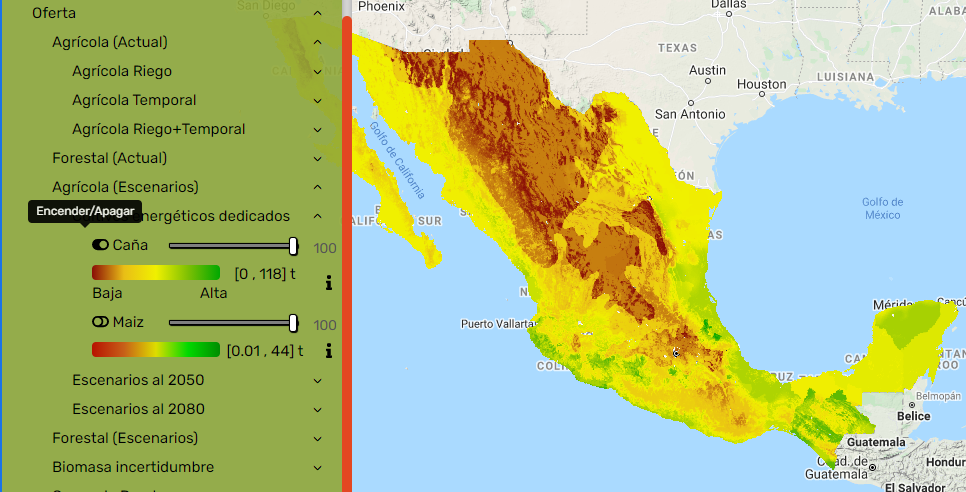 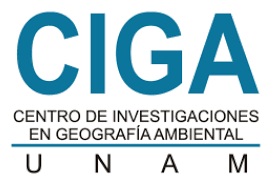 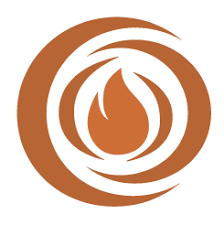 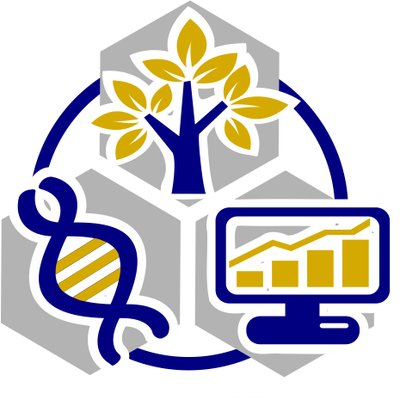 Recursos potenciales:
Caña
Palma
Forestales (Acacias, Melina, Eucalito)
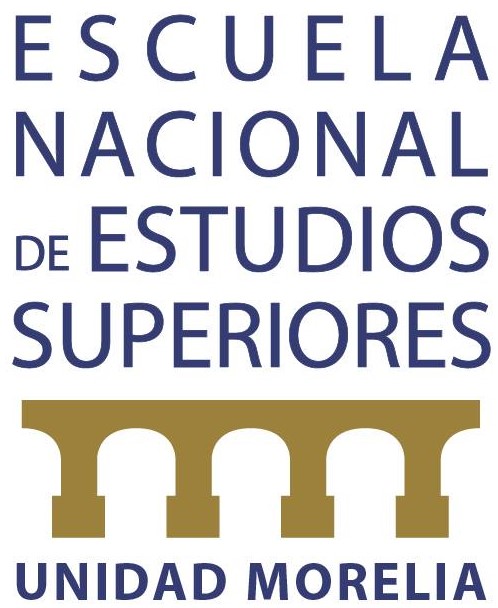 [Speaker Notes: Actualizar caña máximo 100 ton y maíz 5 ton]
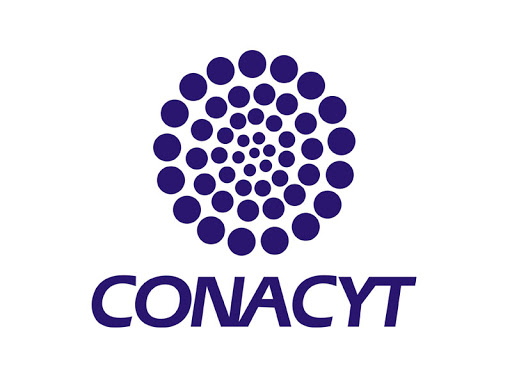 Características de la información geográfica y/o capas
Oferta – Forestal
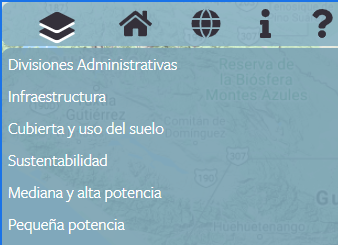 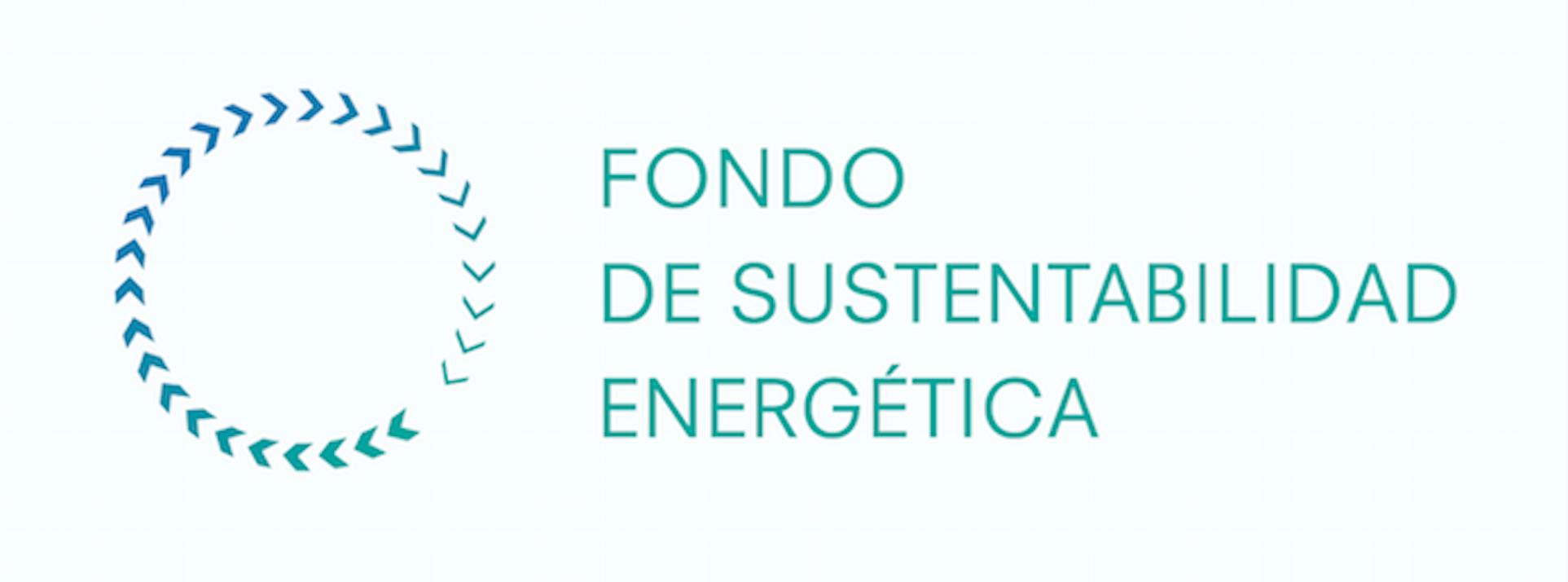 Capa de producción forestal
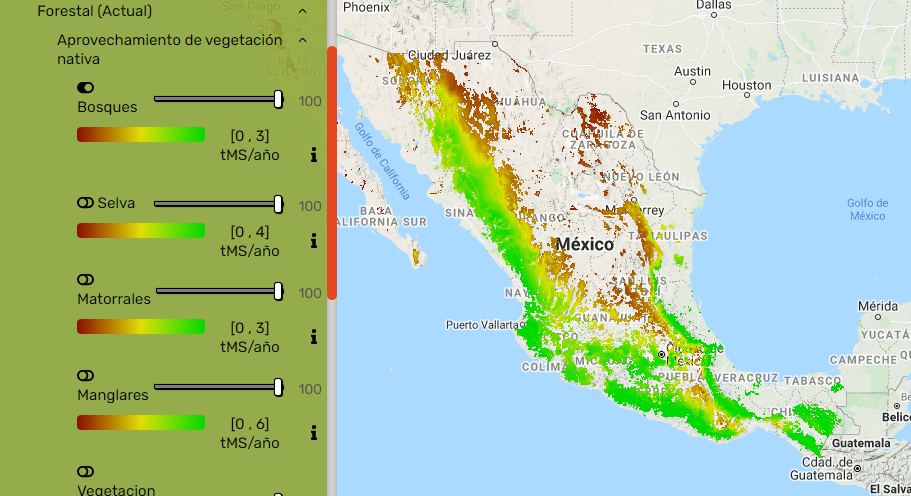 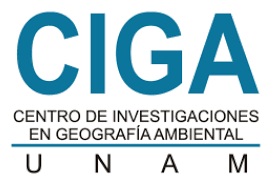 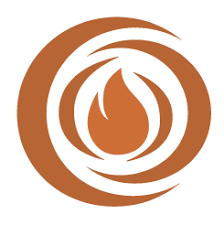 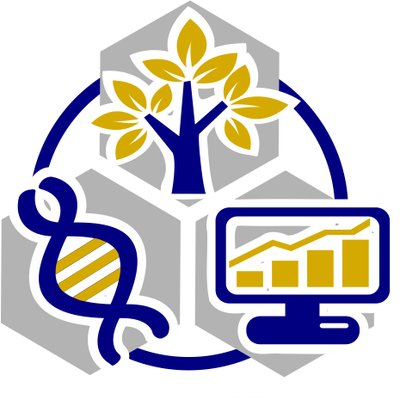 Superficies de aprovechamiento forestal  (cantidades aprovechadas y superficies georreferenciadas)
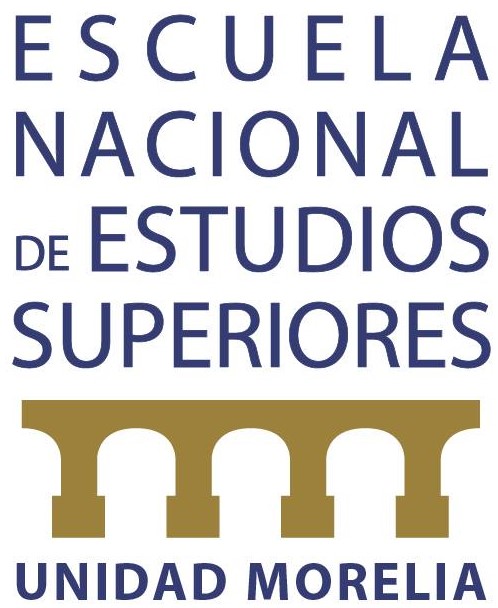 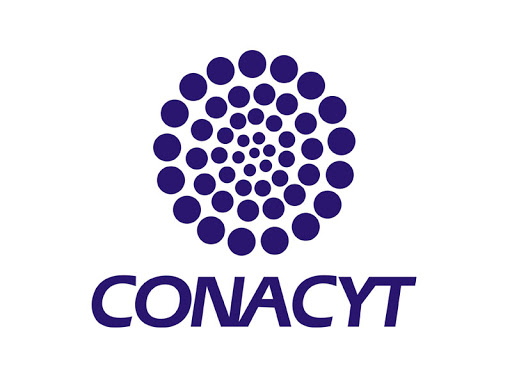 Características de la información geográfica y/o capas
Oferta – Forestal
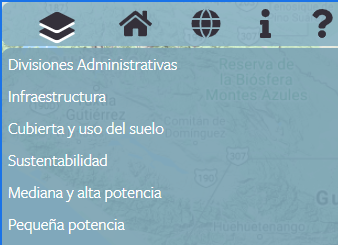 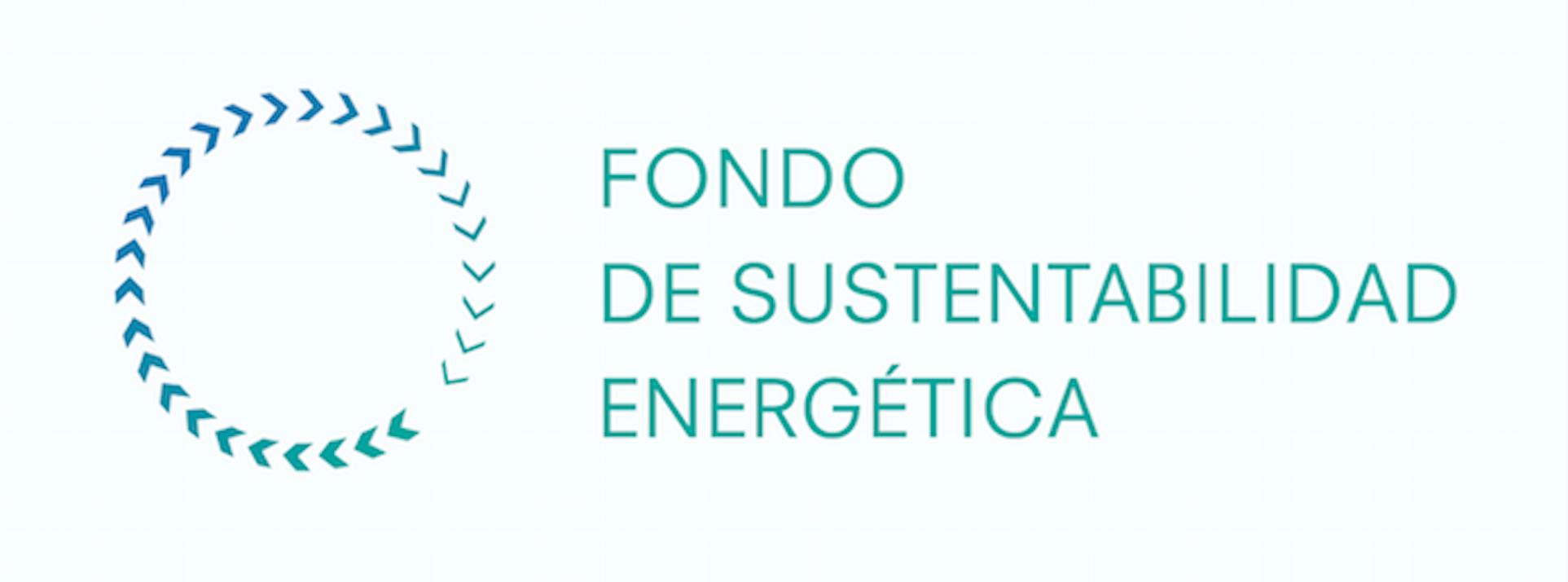 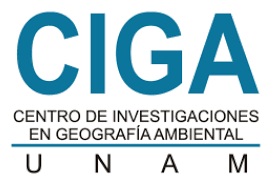 Centros de transformación de la madera
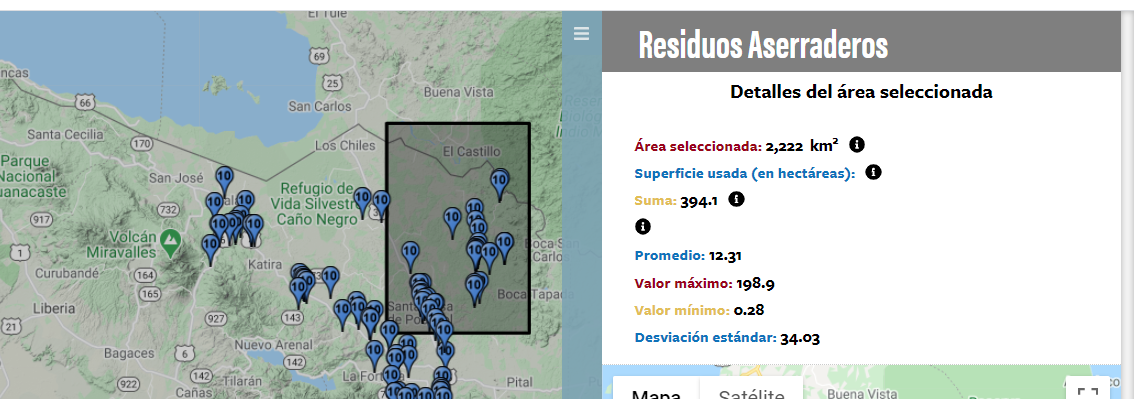 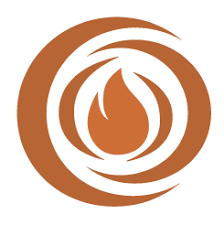 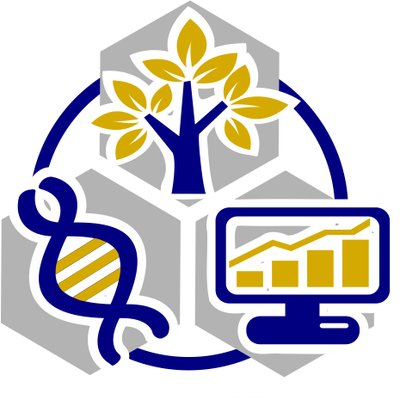 Ubicación de las plantas de procesamiento, coeficientes de aserrío, especies y volúmenes trabajados
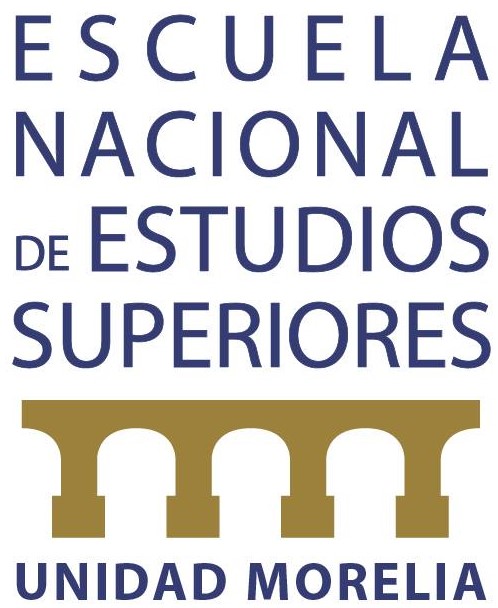 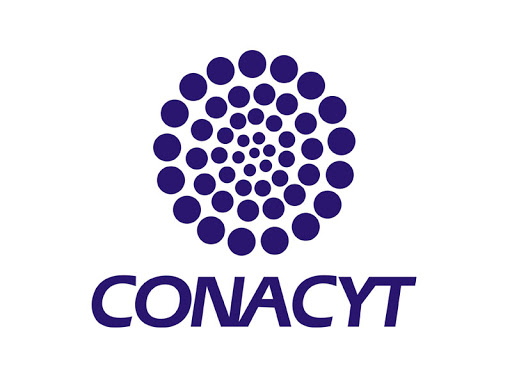 Necesidades - Oferta
Mejorar la calidad/cantidad de capas de información
Forestal – Áreas bajo manejo forestal
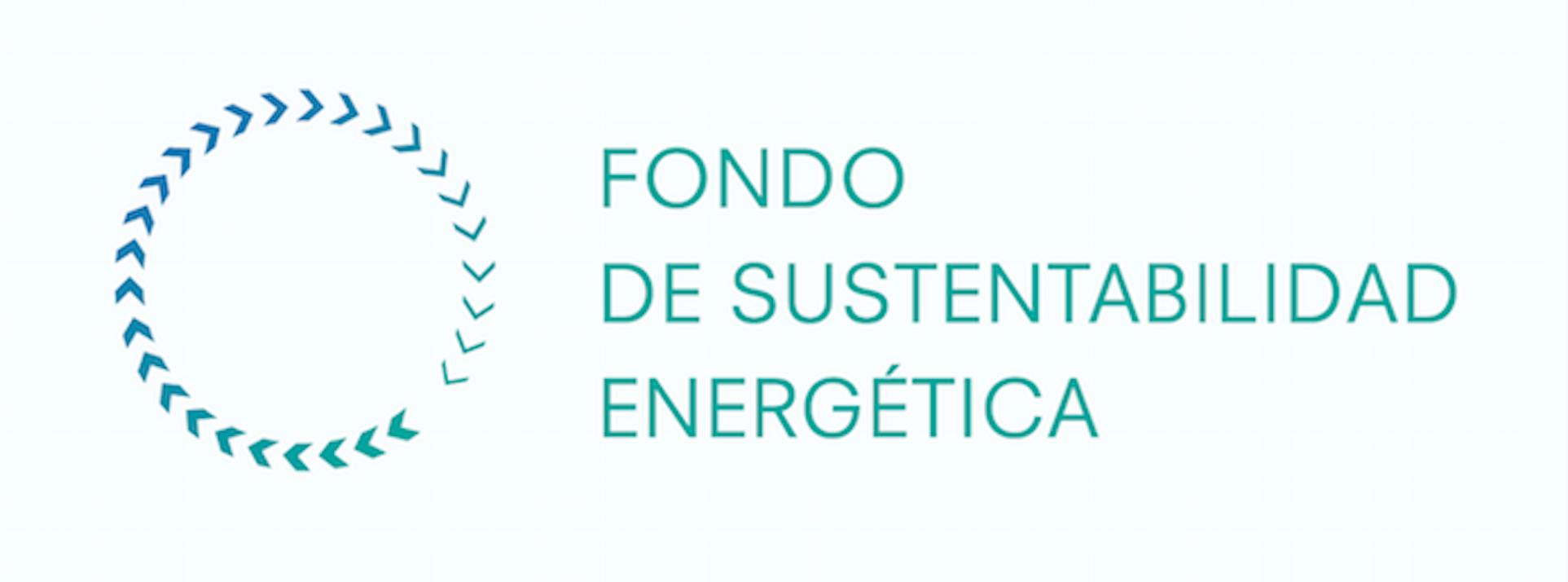 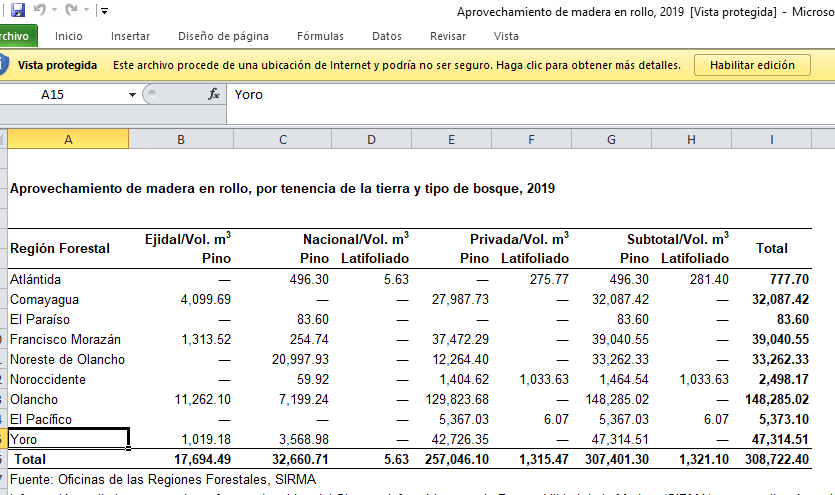 Información desagregada por mínima escala geoespacial / política
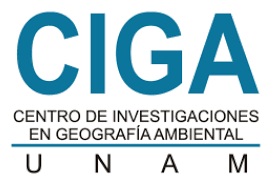 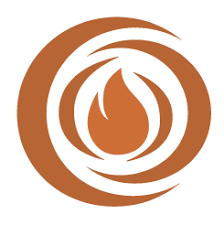 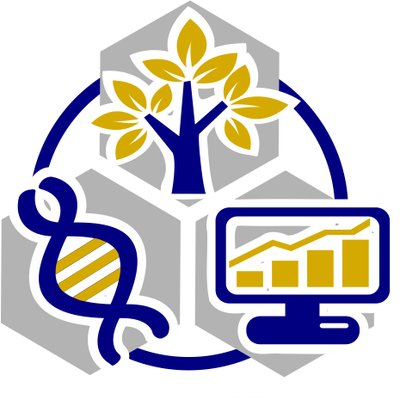 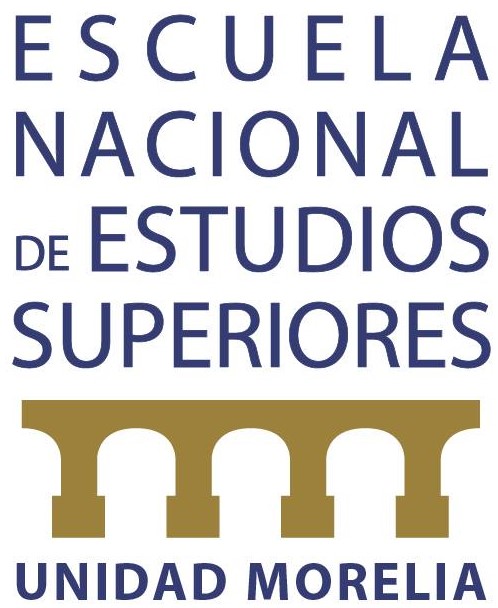 Potencial = Producción anual * densidad * CR * PCI
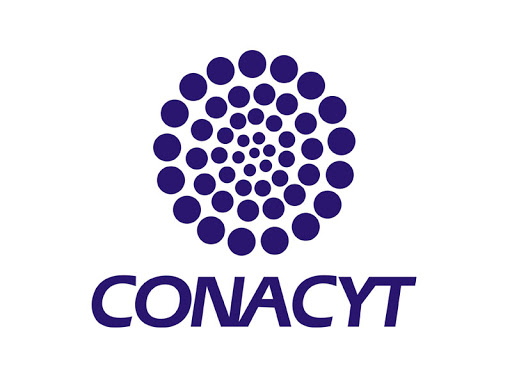 Necesidades - Oferta
Mejorar la calidad/cantidad de capas de información
Forestal – Centros de transformación
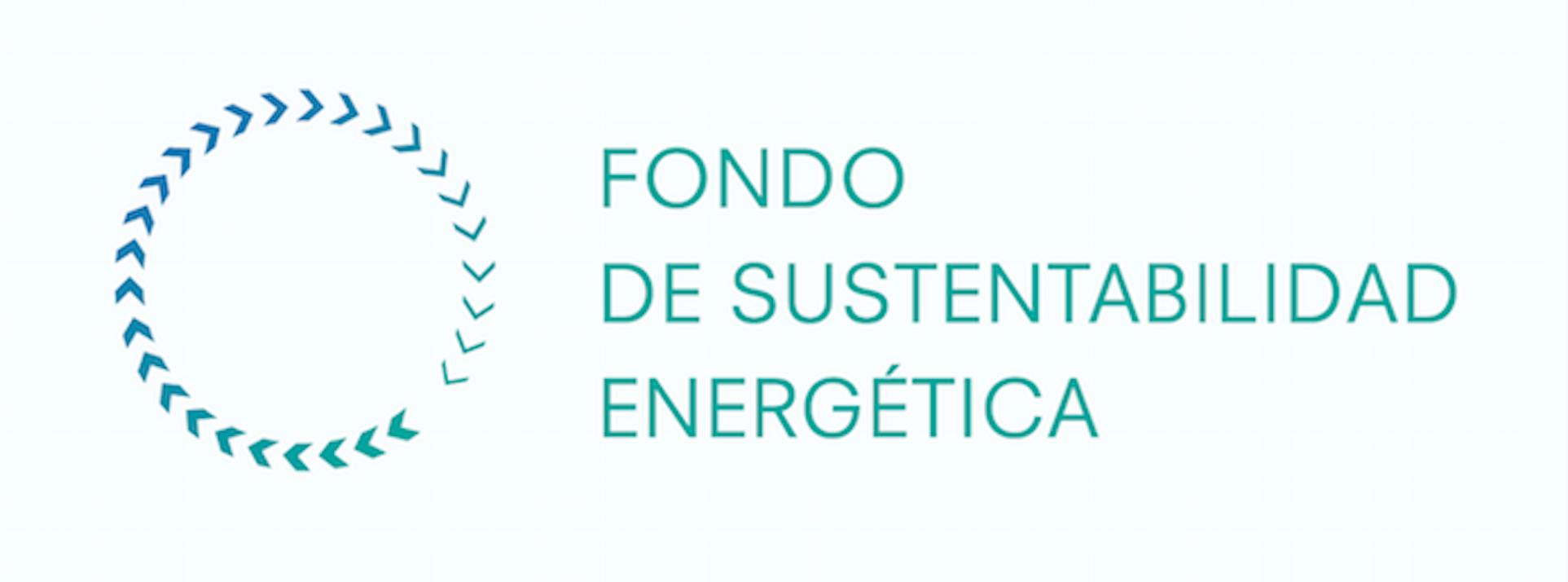 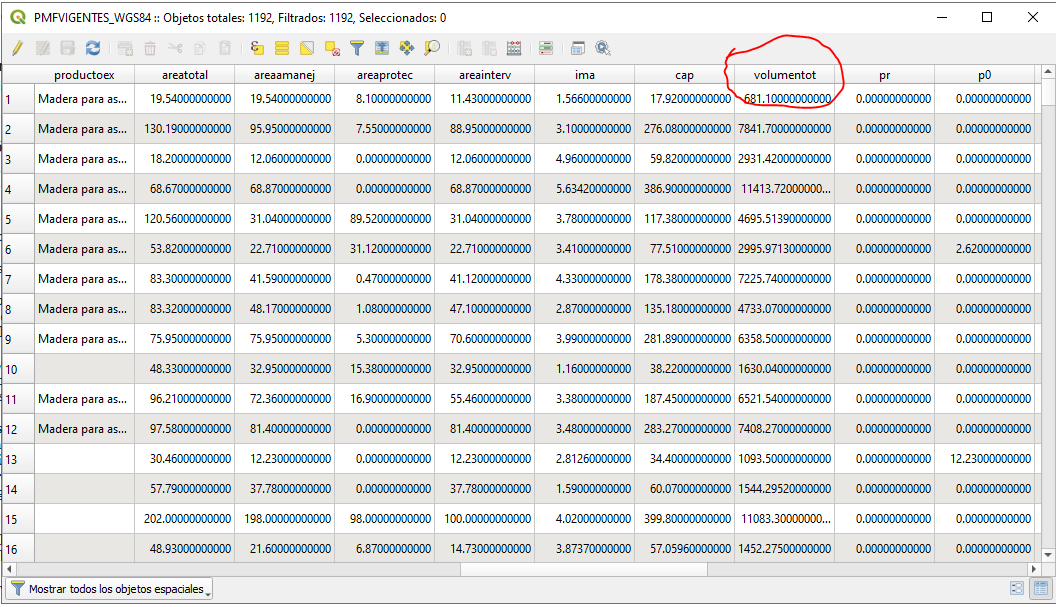 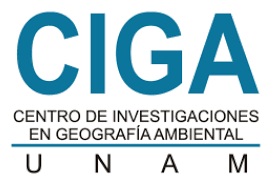 Importancia de contar con metadatos completos 
y la ubicación de las industrias
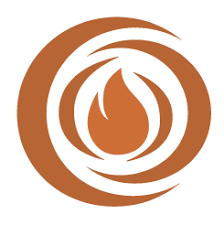 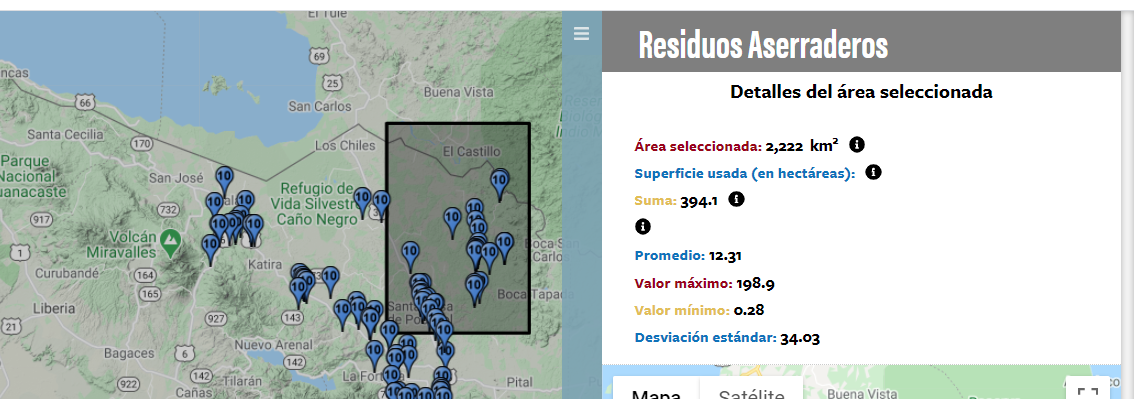 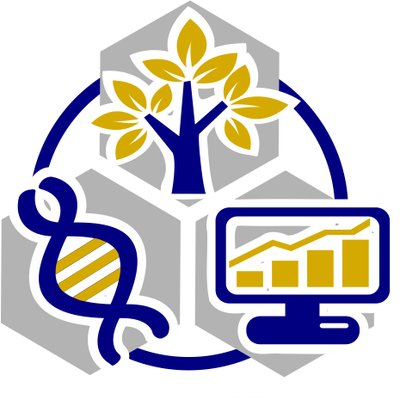 Potencial = Producción anual * densidad * (1-CA) * PCI
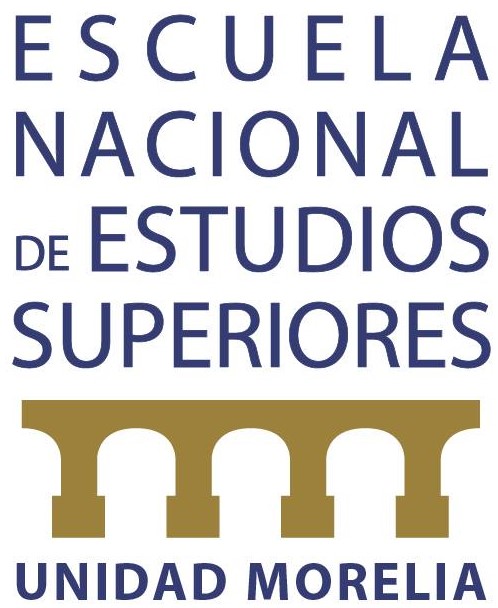 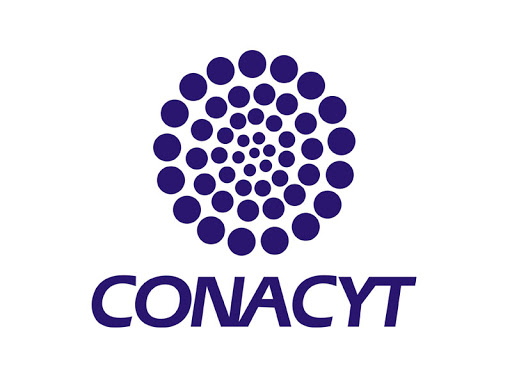 Características de la información geográfica y/o capas
Oferta – RSU
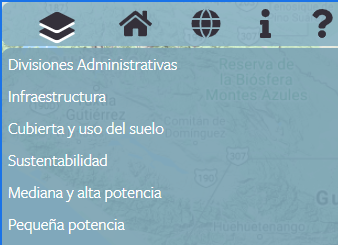 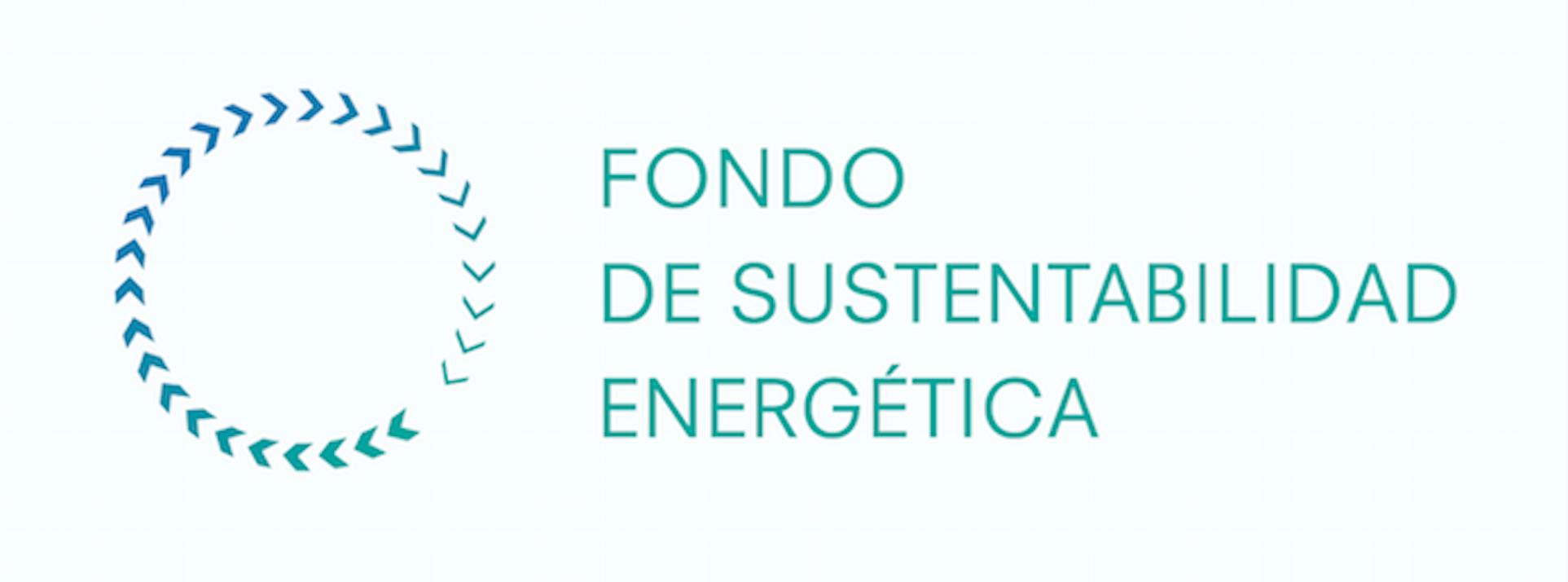 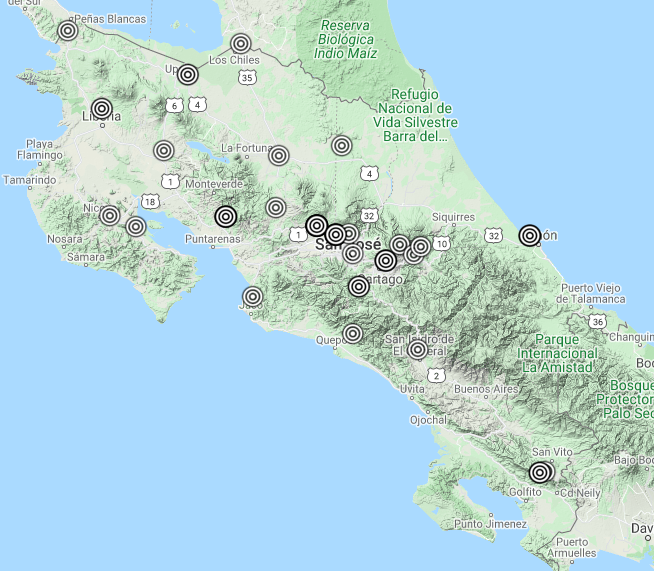 Centros de transformación de la madera
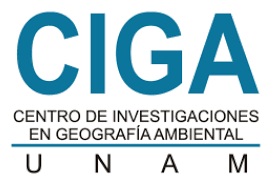 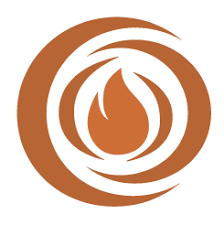 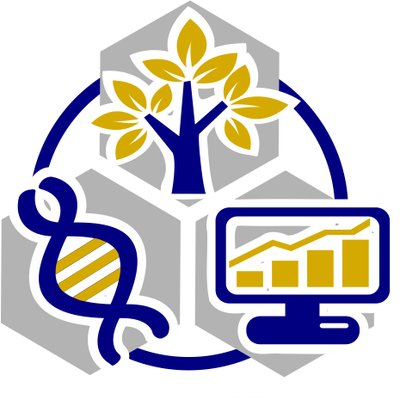 Ubicación de las plantas de procesamiento y volúmenes manejados
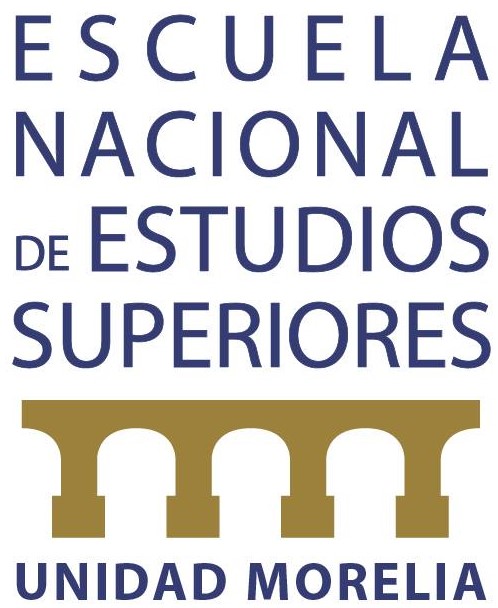 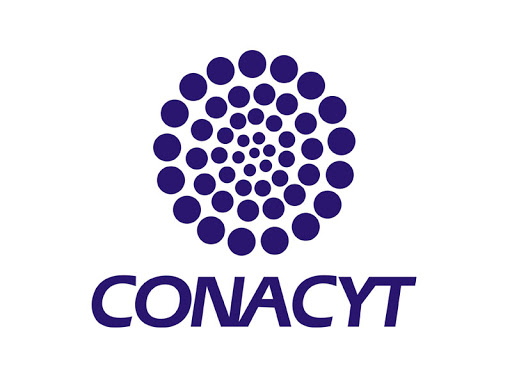 Características de la información geográfica y/o capas
Demanda
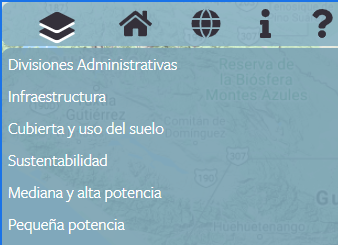 Ubicación de las plantas, capacidad instalada, combustible usado (volumen), tecnología utilizada.
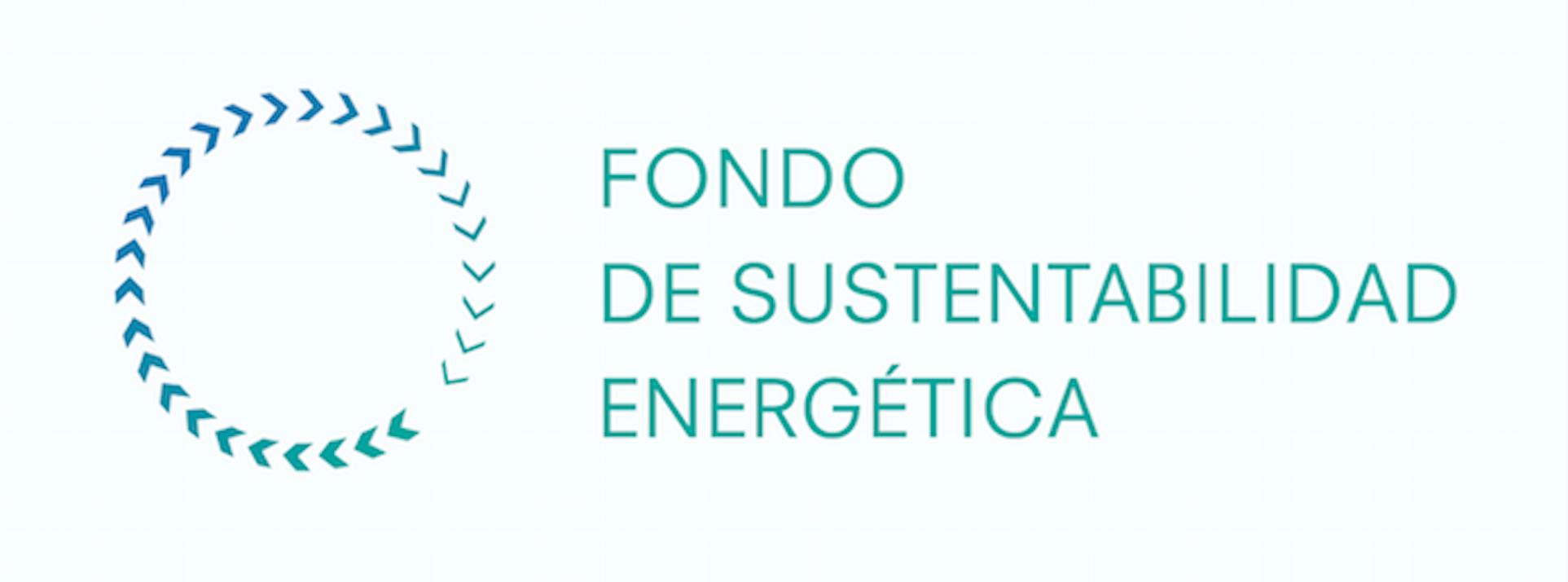 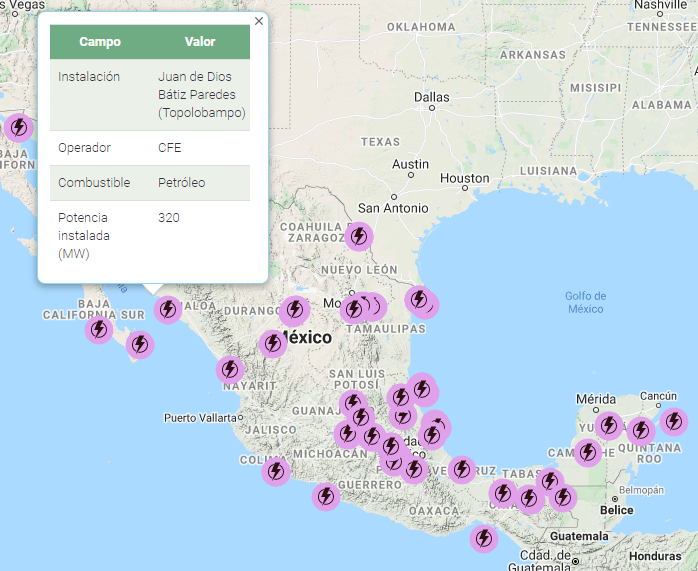 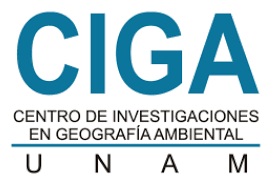 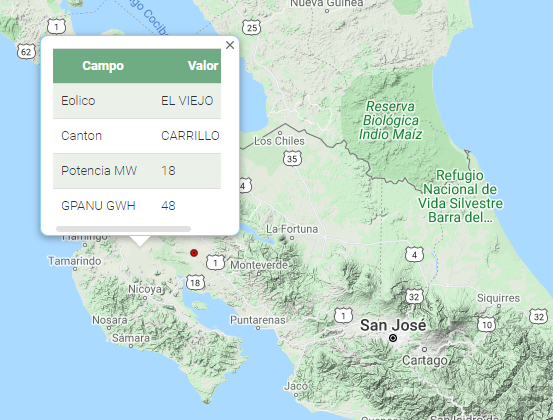 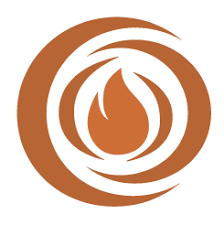 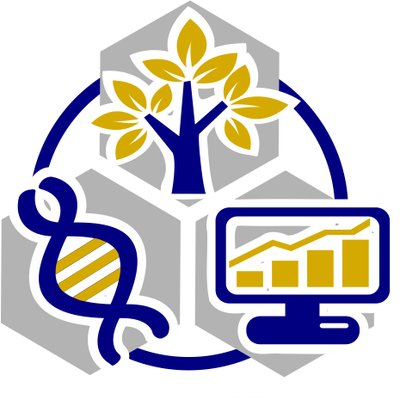 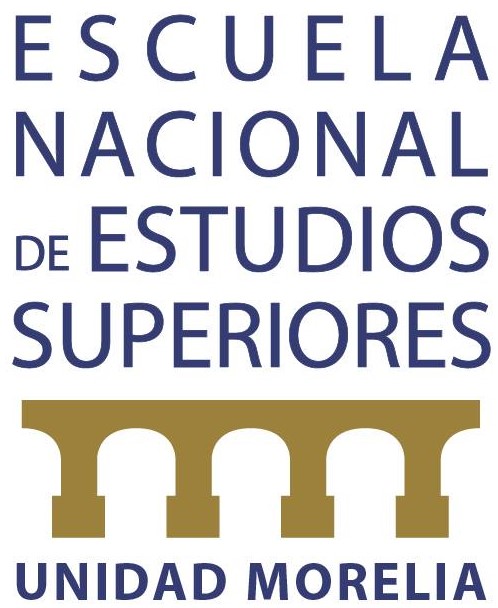 Uso potencial de la biomasa
Uso actual de la biomasa
Requerimientos y mejores prácticas para implementar restricciones
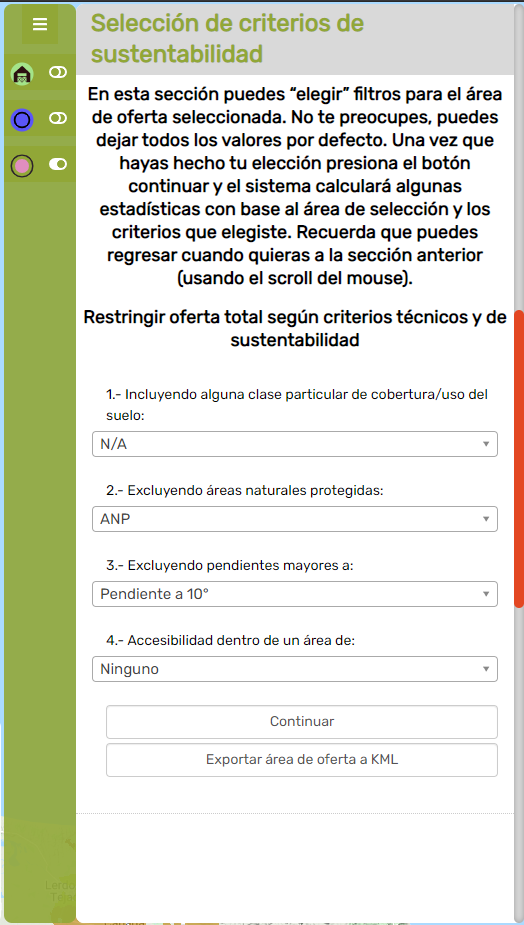 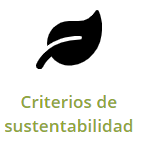 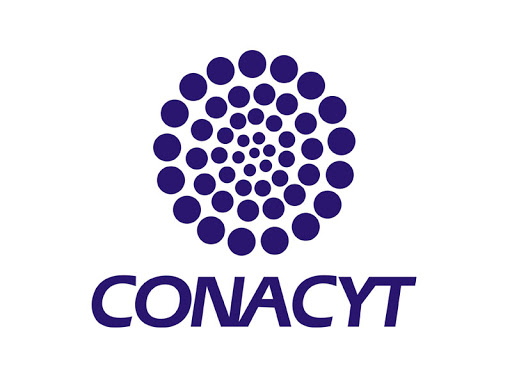 Criterios de restricción
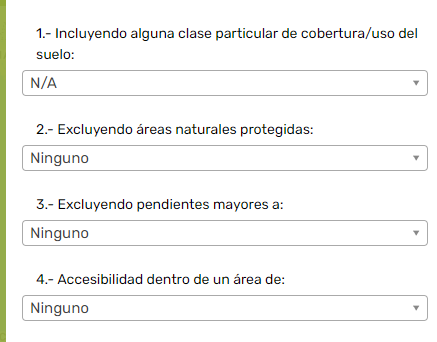 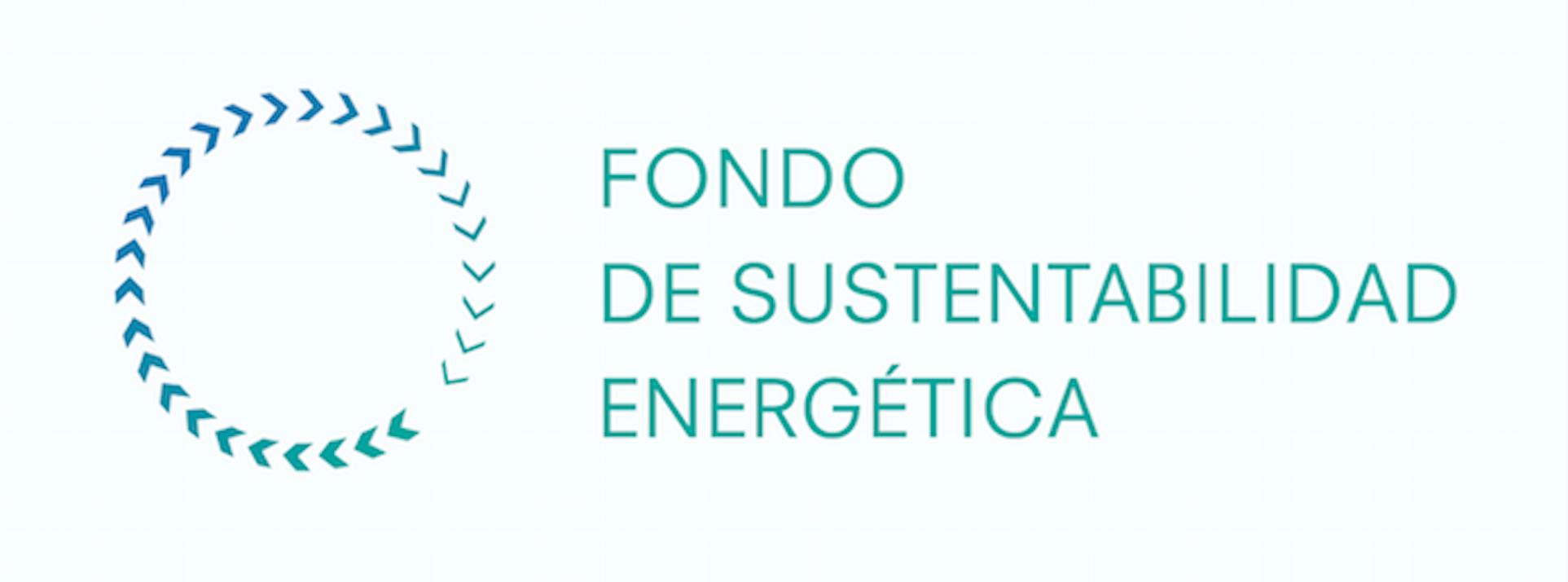 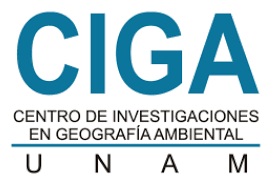 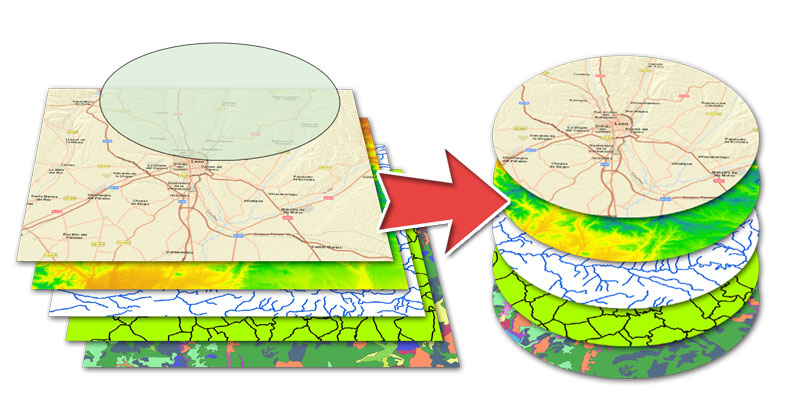 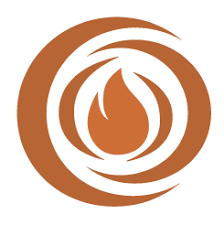 Disponibilidad de recurso
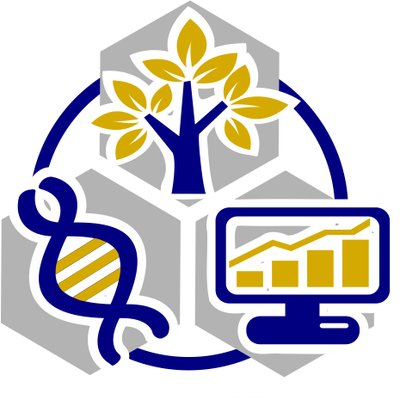 Acceso
Pendientes
ANP
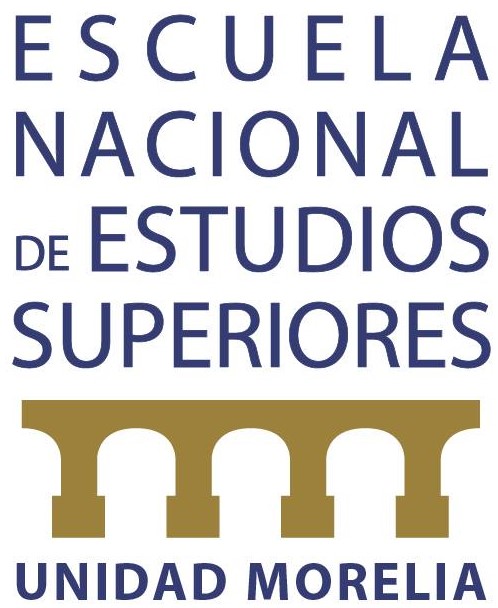 Cobertura
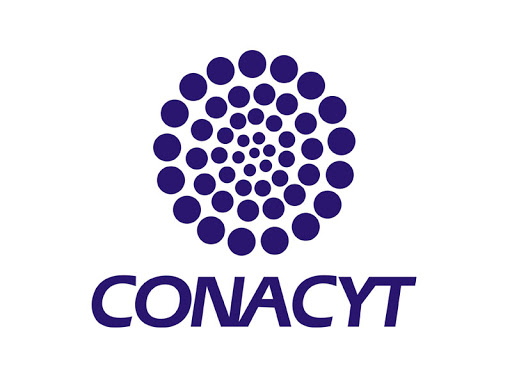 Criterios de restricción
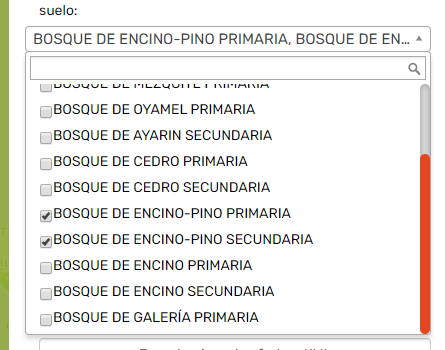 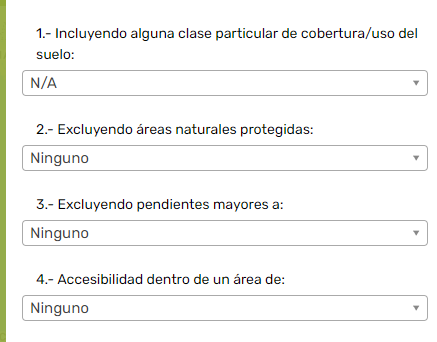 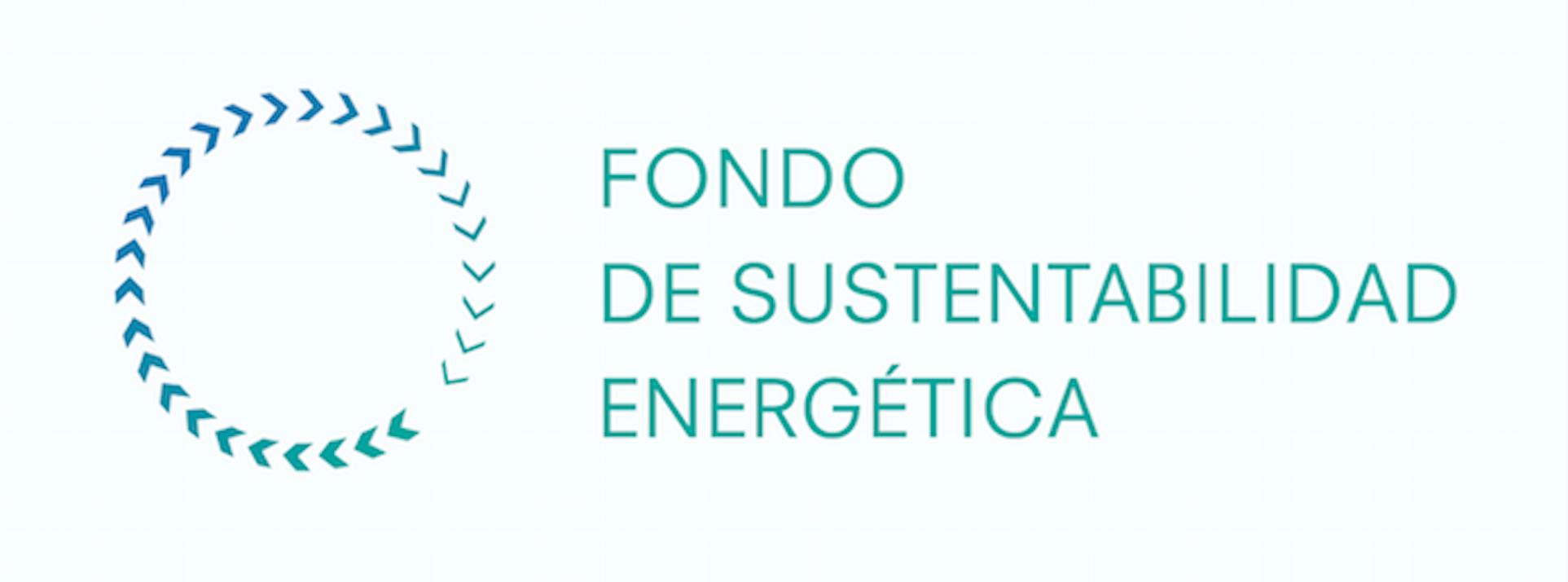 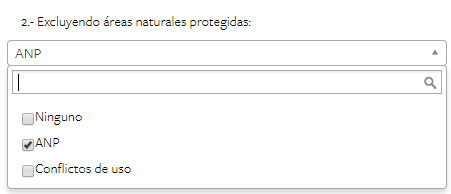 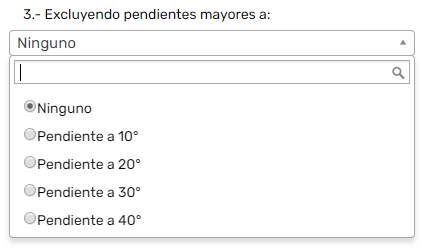 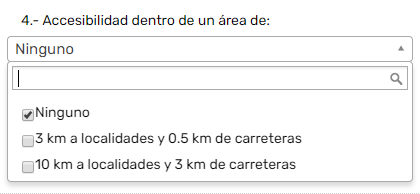 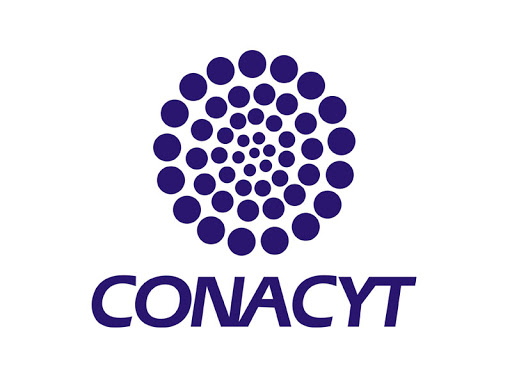 Criterios de restricción
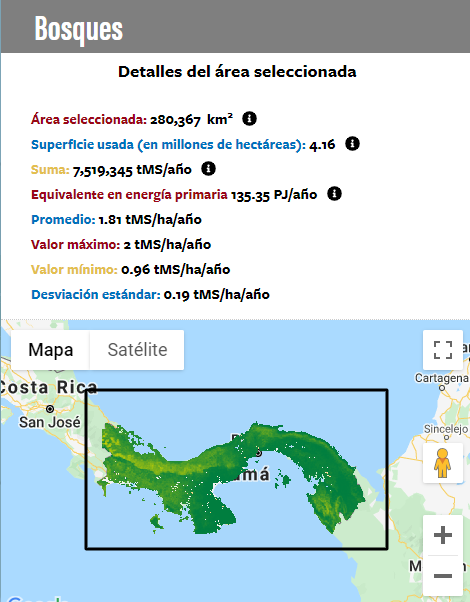 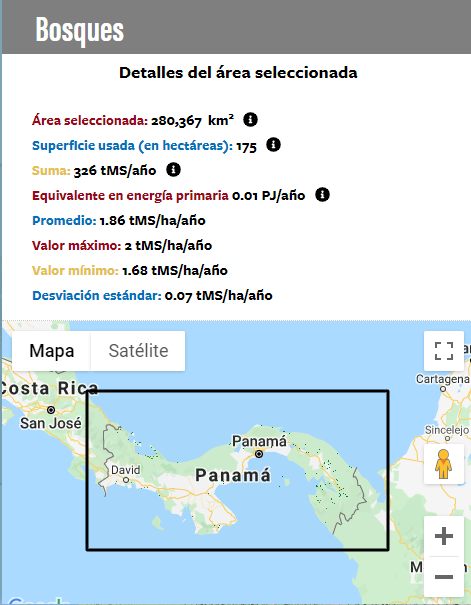 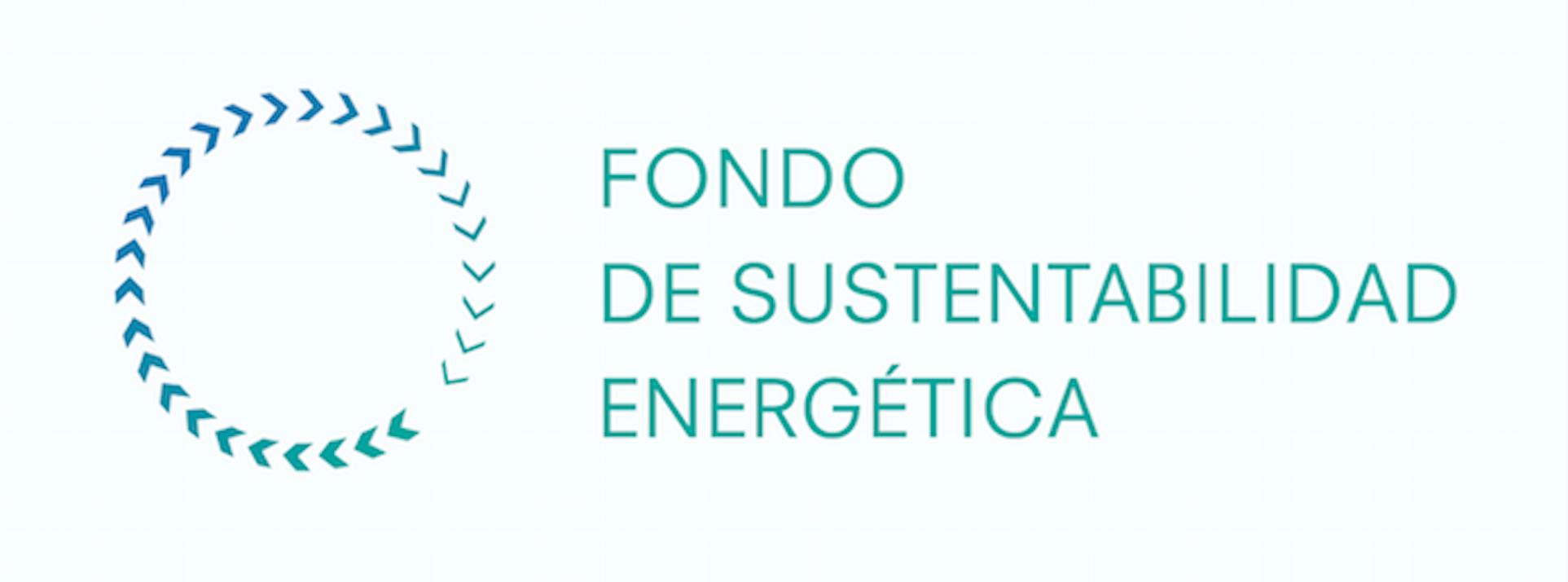 Bosque de coníferas
ANP
Pendientes < 10%
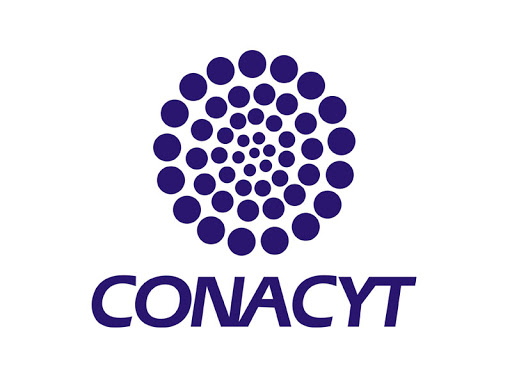 Criterios de restricción
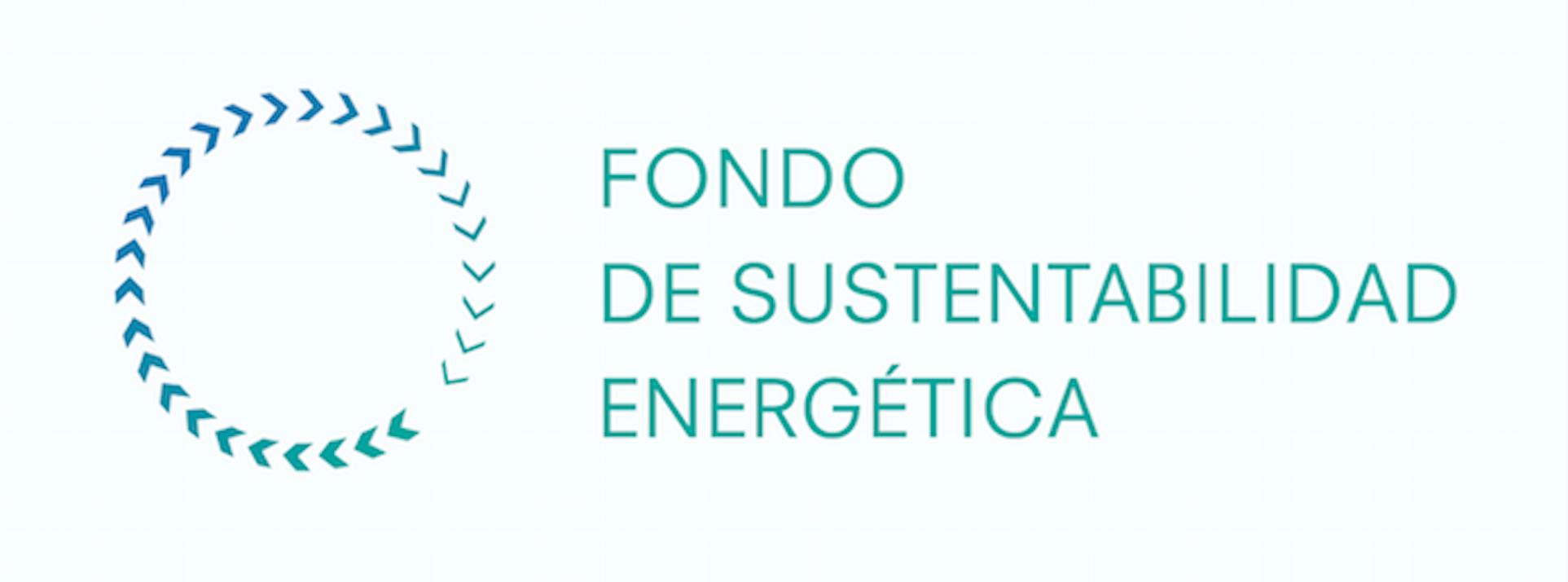 ¿Nuevos criterios de restricción?
Cadenas de transformación
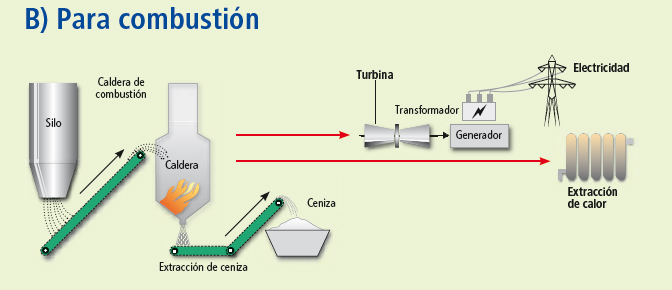 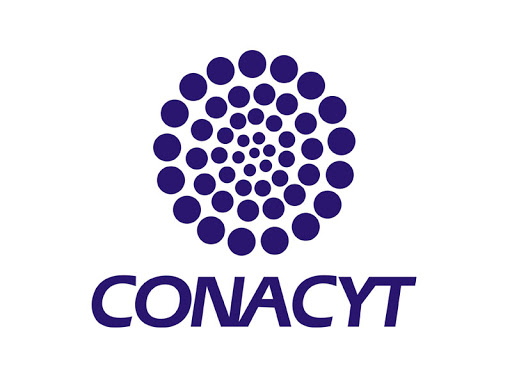 Necesidades - Transformación
Taller: Cadenas de transformación
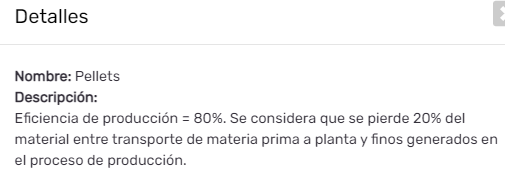 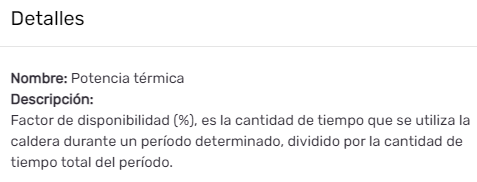 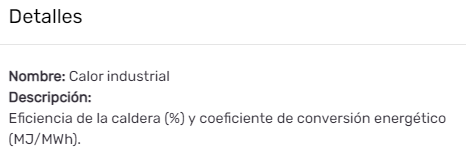 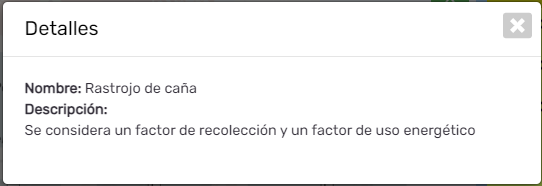 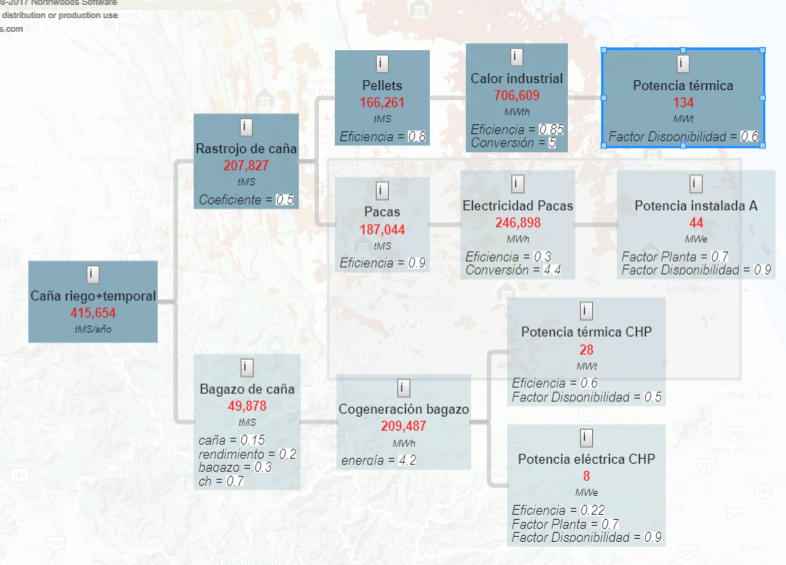 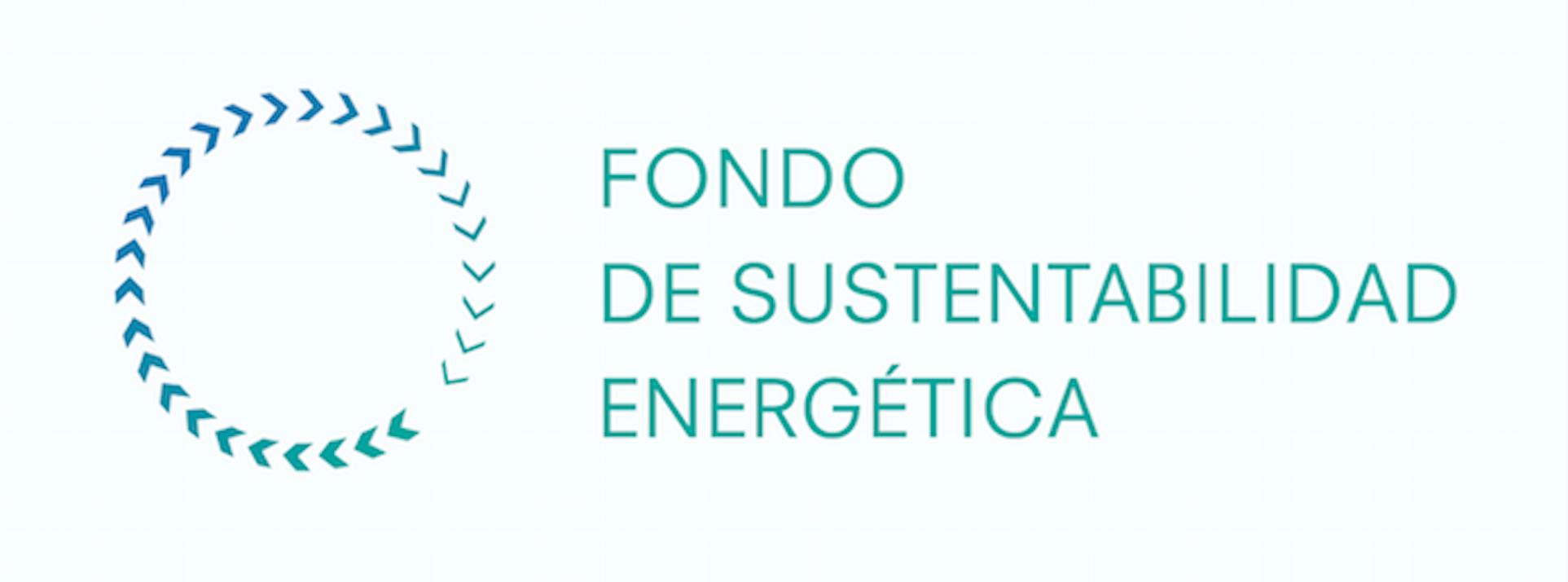 Rastrojo de caña
415,654 * 0.5 = 207,827 tMS/año
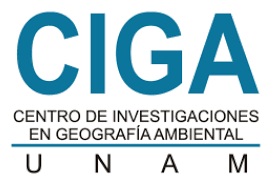 Pellets
207,827 * 0.8 = 166,261 tMS/año
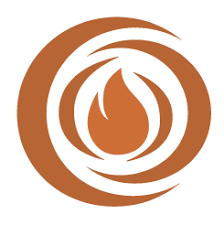 Calor industrial (energía)
166,261 * 0.85 * 5 = 706,609 MWht
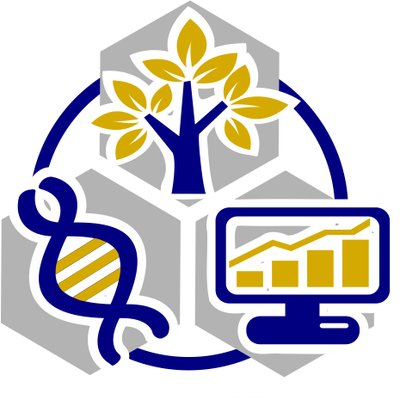 ¿Cuáles son las cadenas de transformación (procesos unitarios, eficiencias) y usos finales para cada recurso?
Potencia térmica
706,609 / (8672 * 0.6) = 134 MWt
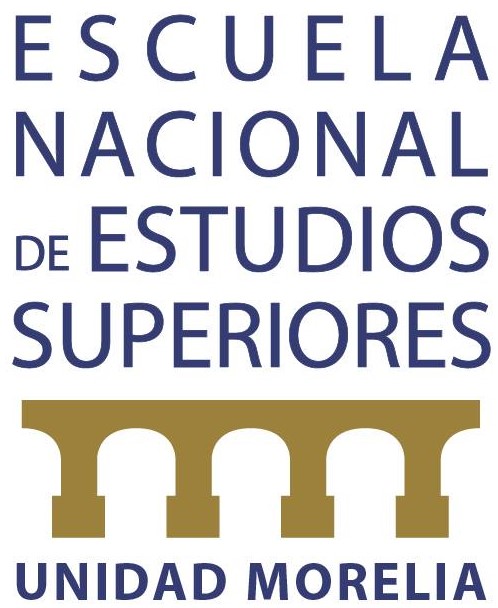 Oferta y demanda de GLP
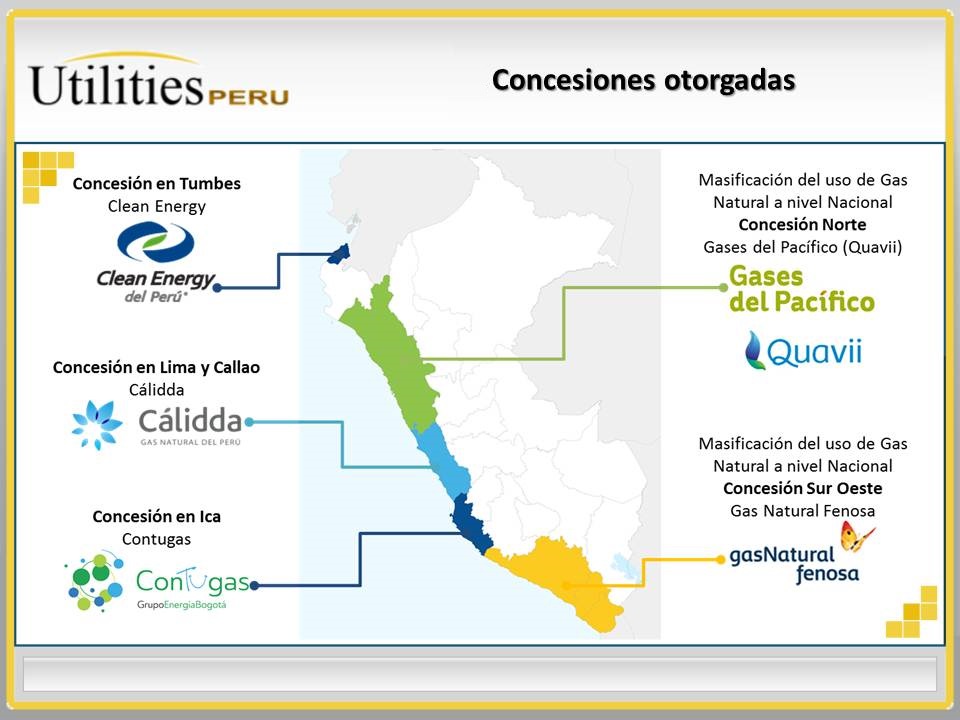 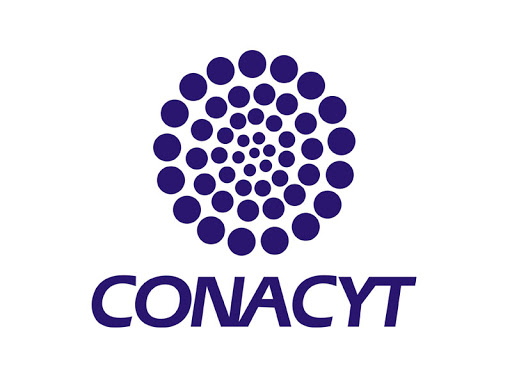 Información de oferta y demanda de gas LP
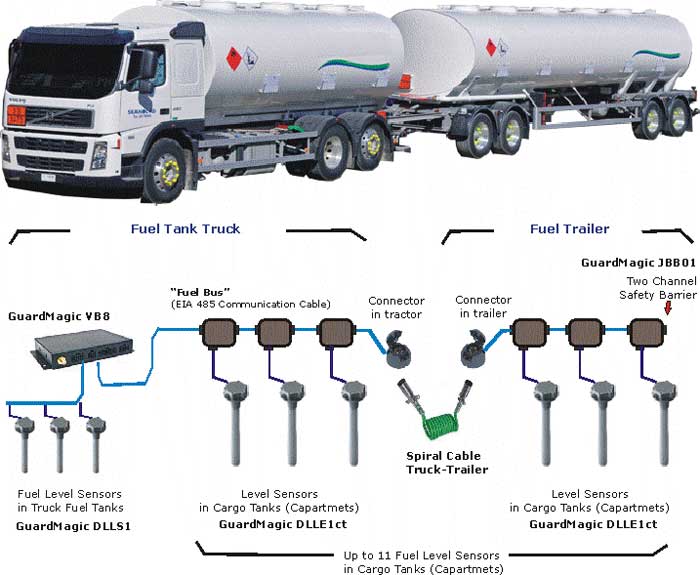 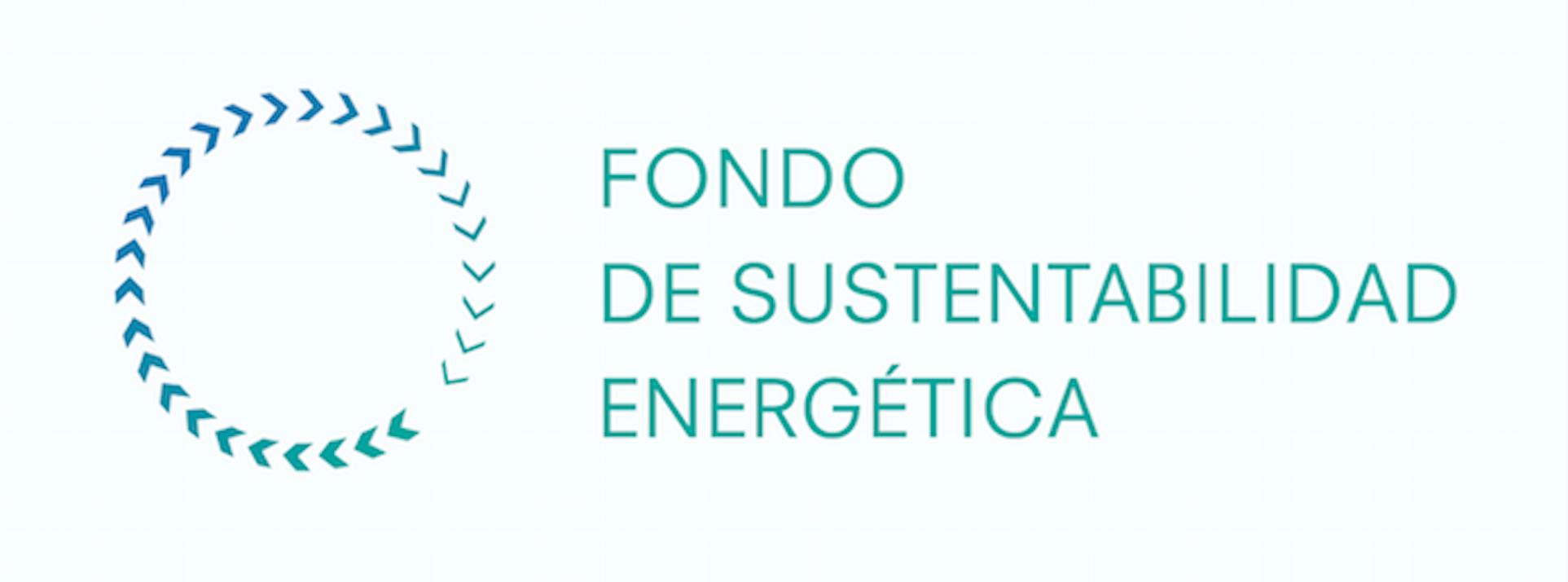 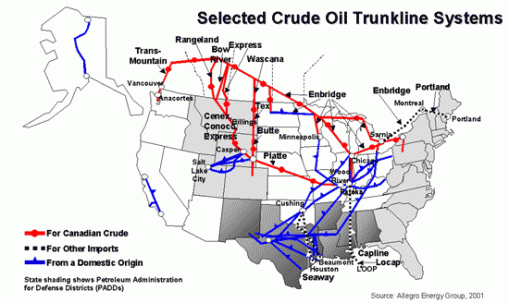 Oferentes actuales y puntos de distribución

Áreas de cobertura

Localización de usuarios actuales

Volúmenes de oferta y demanda
Optimización de costos
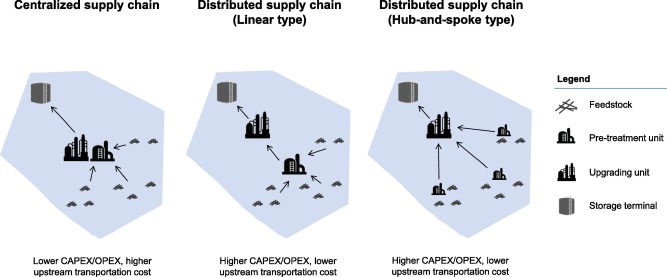 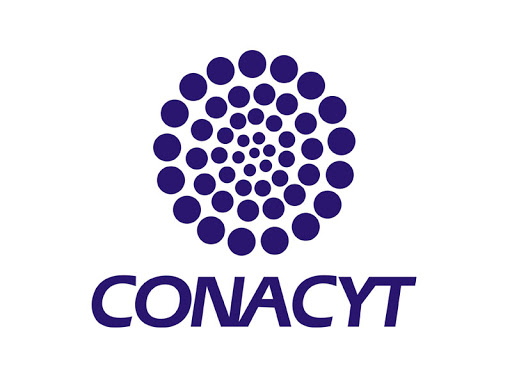 Módulo de costos para mediana/alta potencia
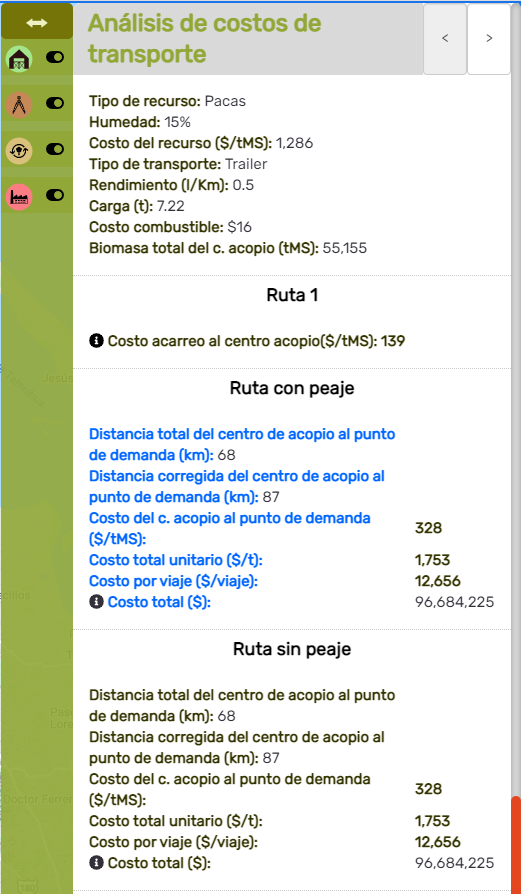 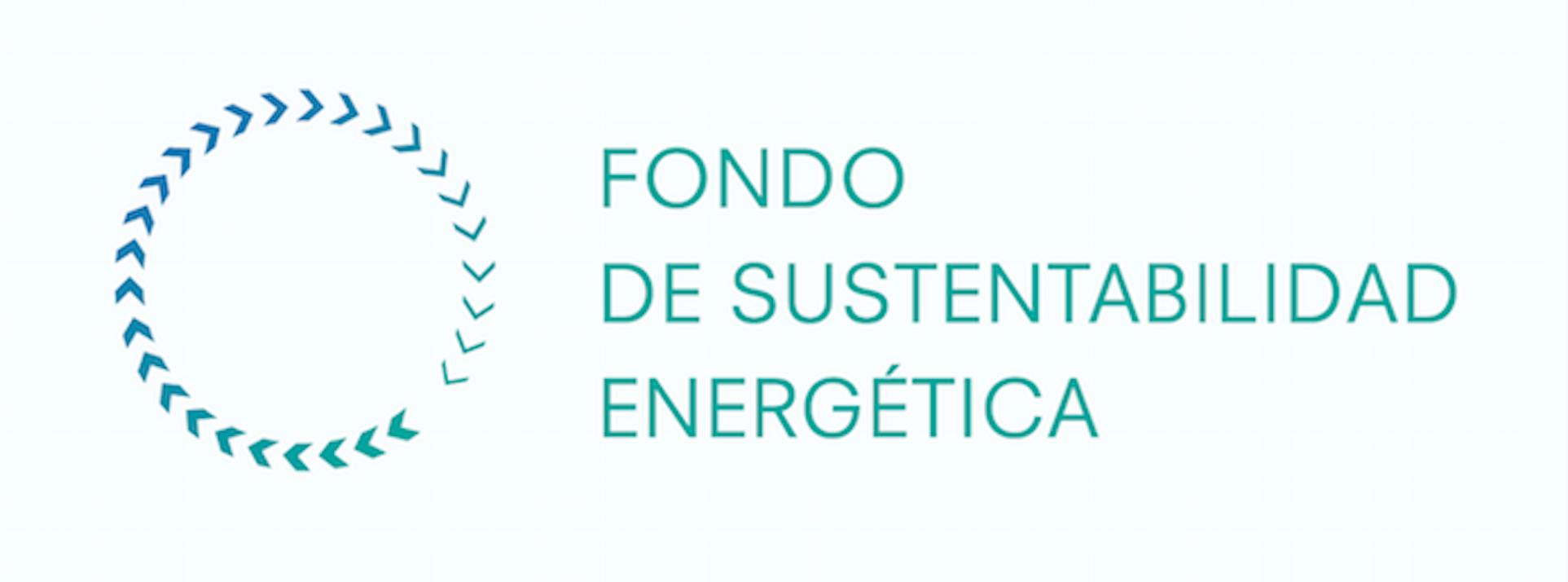 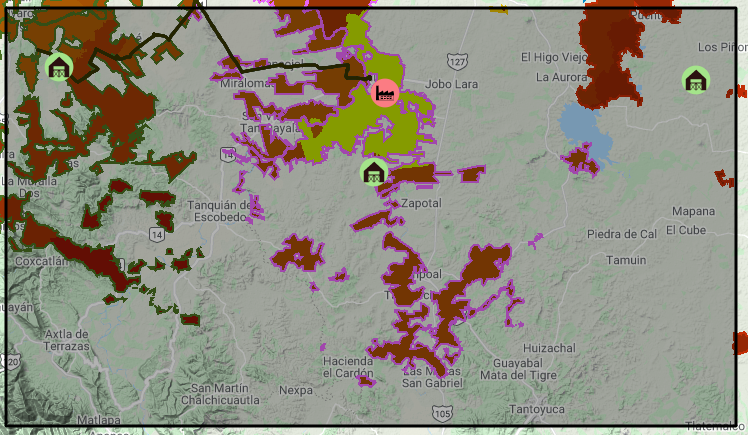 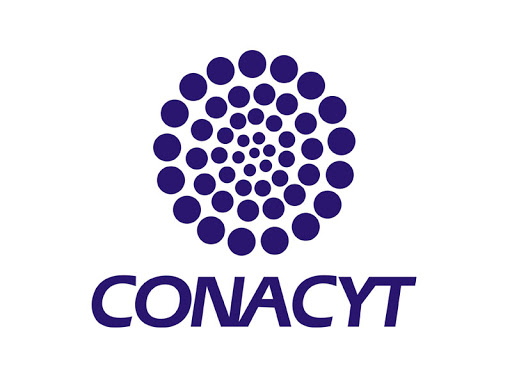 Módulo de optimización de costos
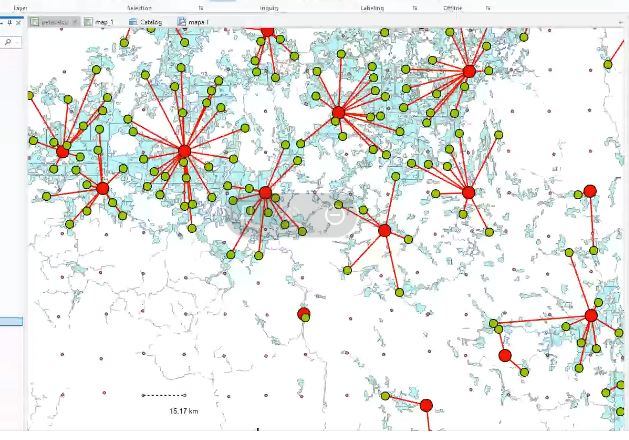 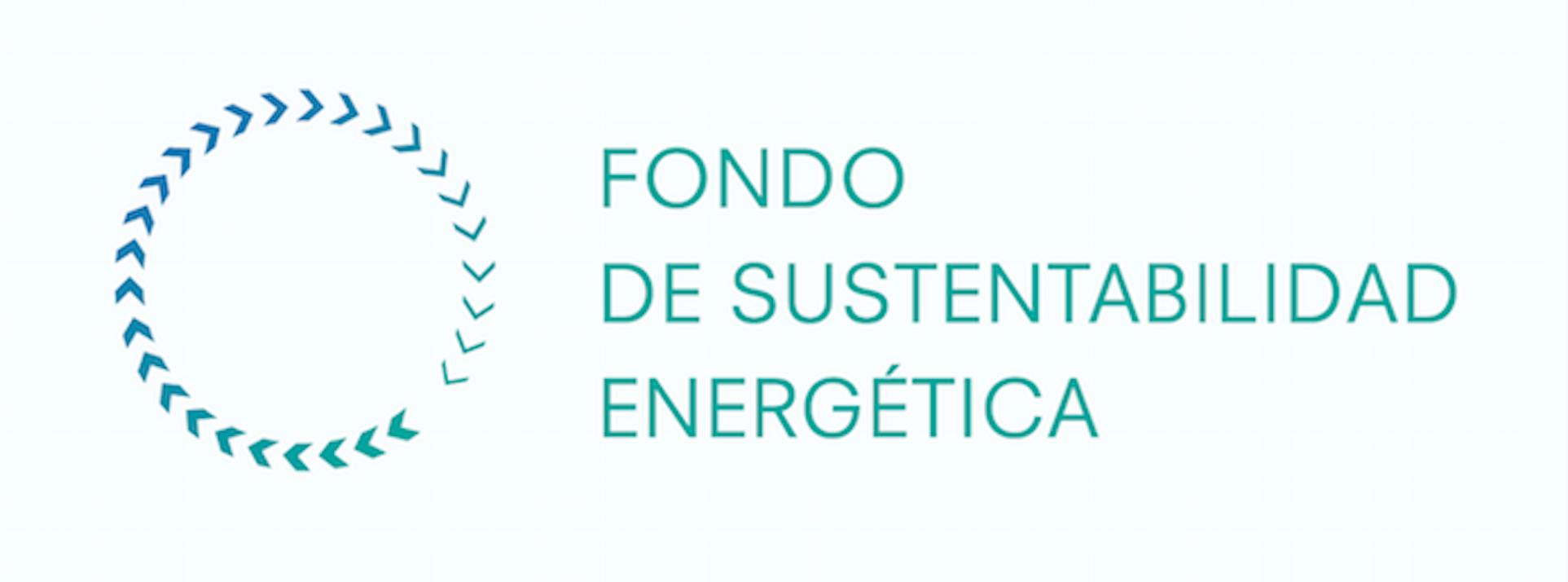 Capas de residuos agrícolas y forestales por unidad administrativa.

Red de carreteras.

Tipos de transporte.
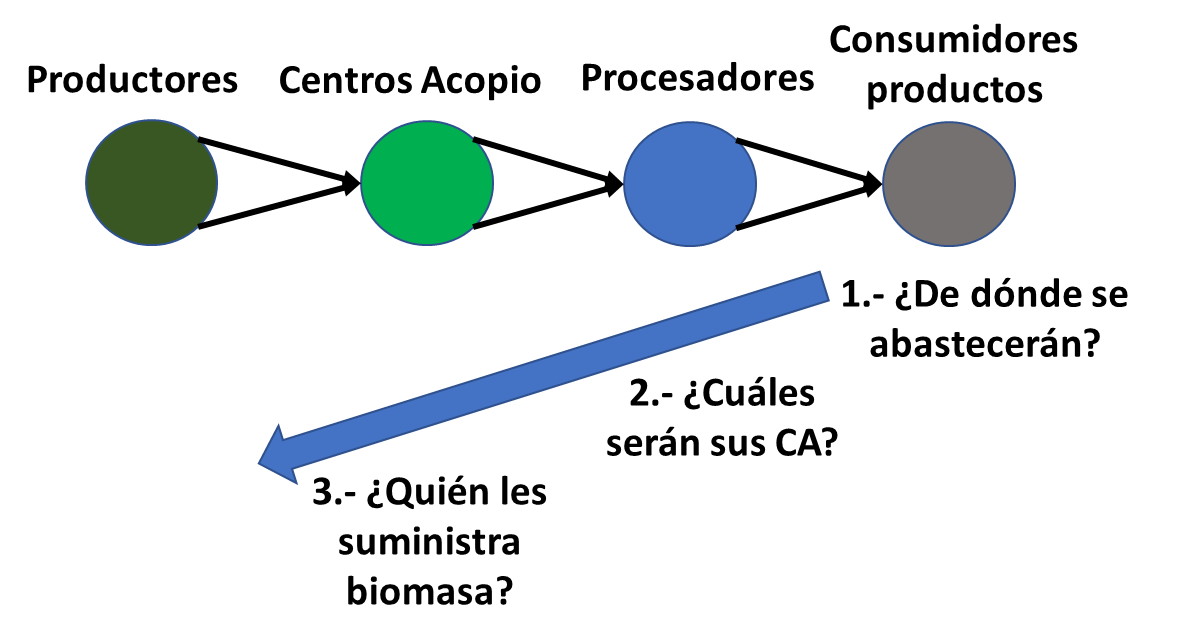 Graciasrjtauro@gmail.com
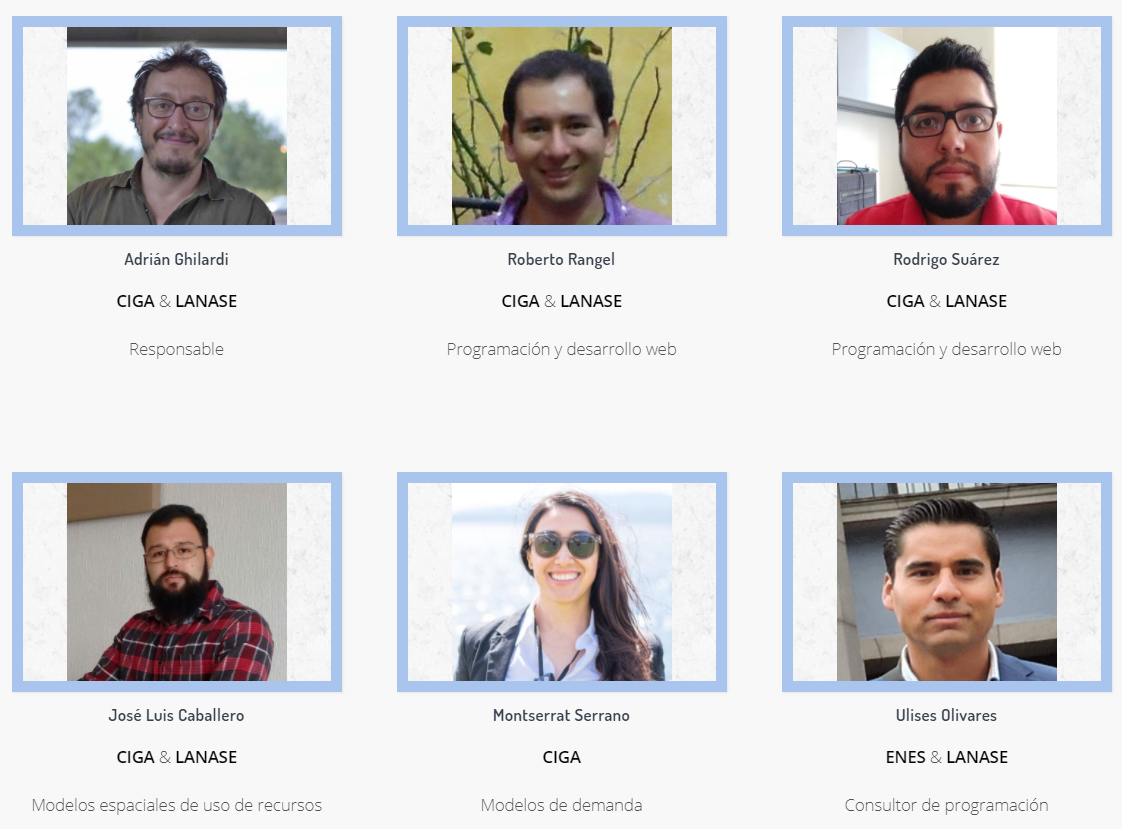 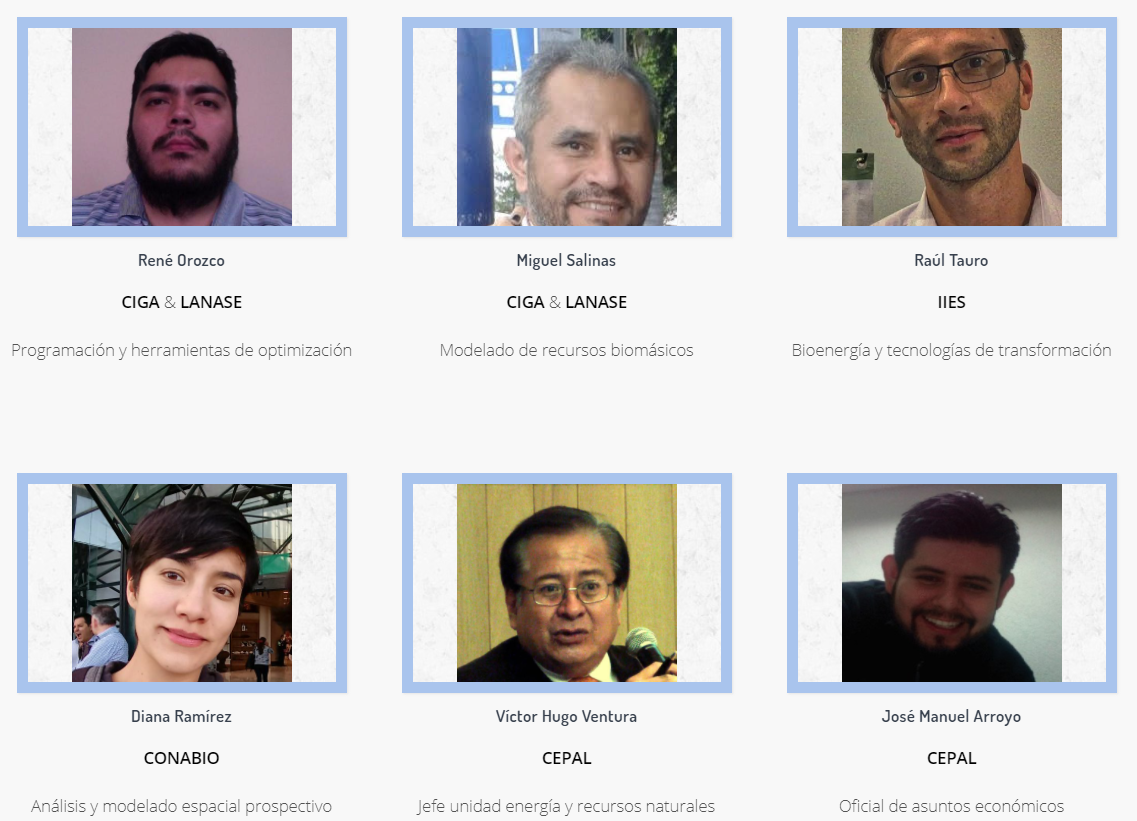 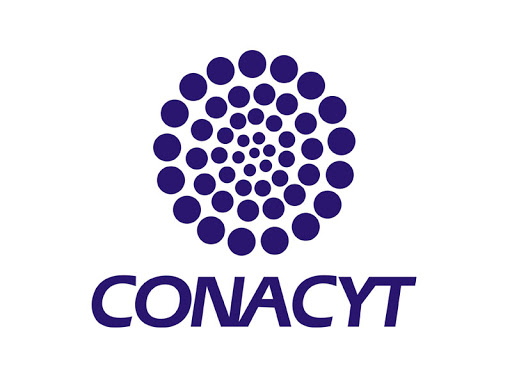 Funcionamiento
Sector Forestal
Sector Agrícola
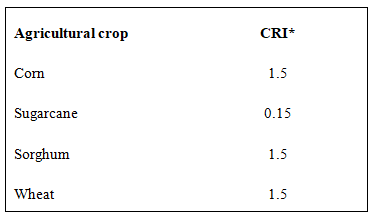 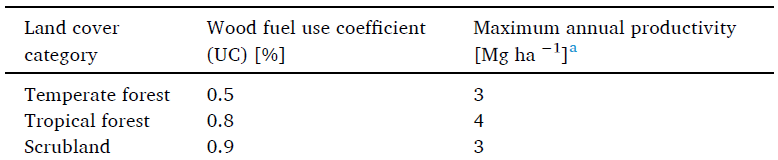 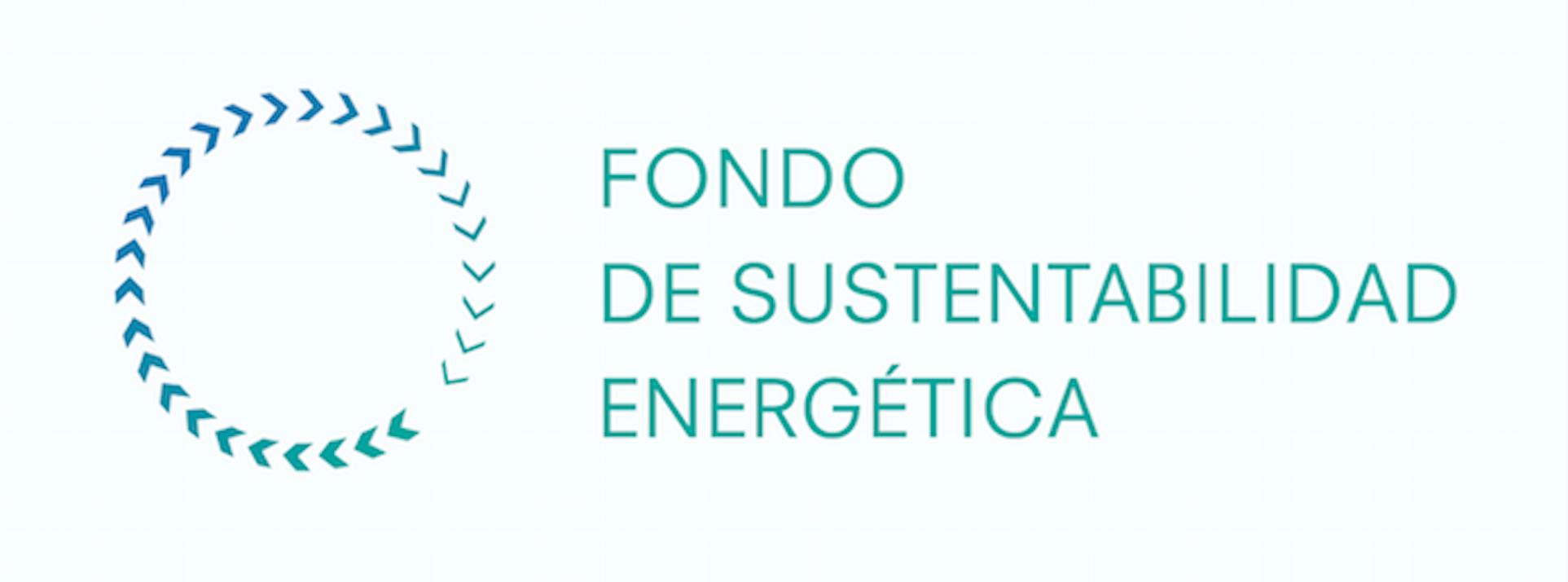 IMA ajustado por región a condiciones biofísicas de crecimiento
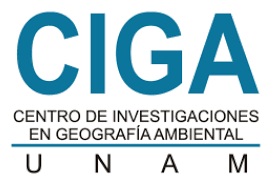 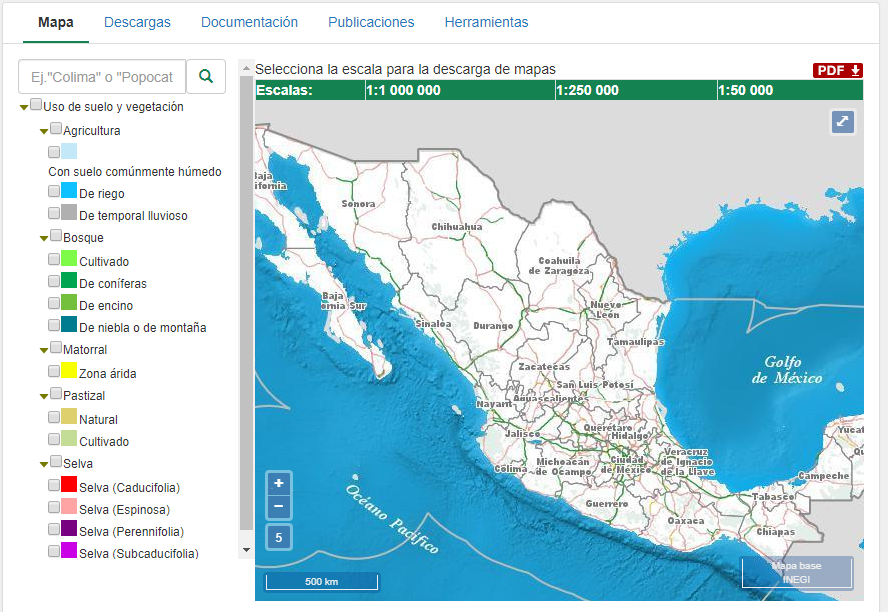 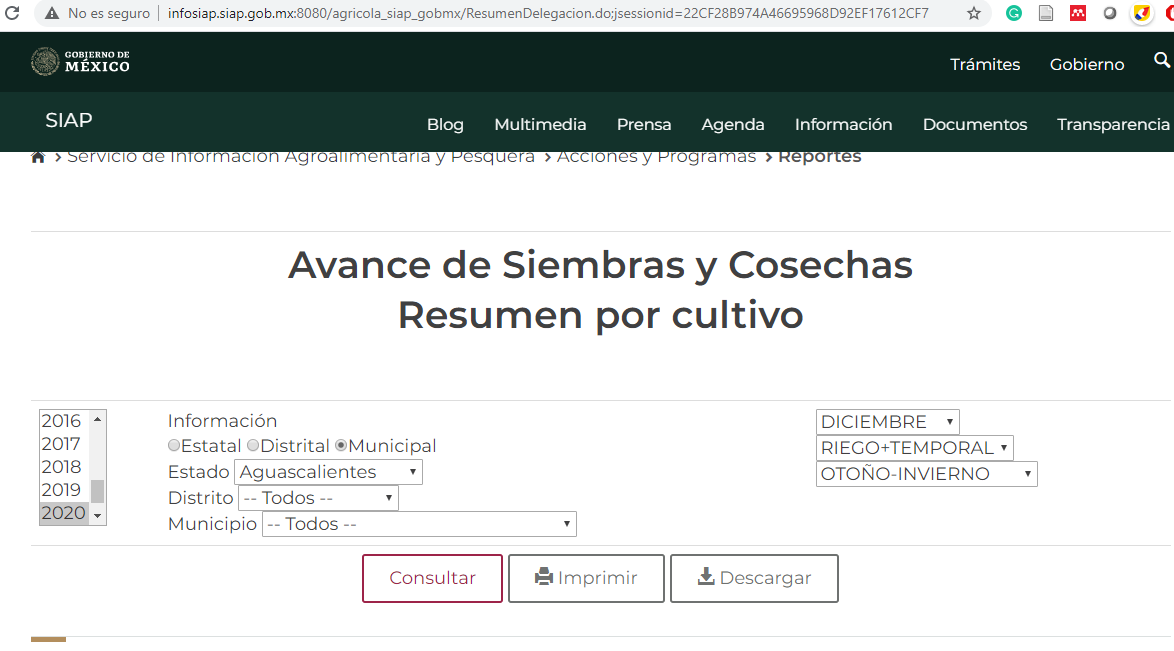 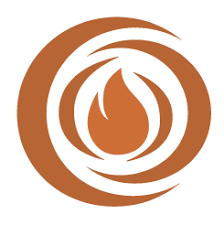 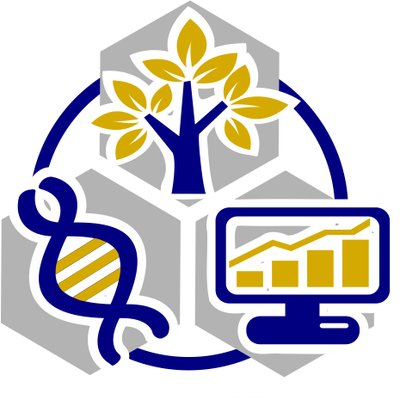 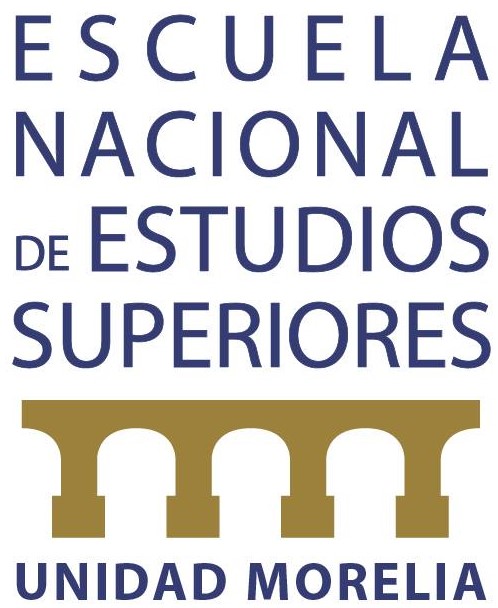 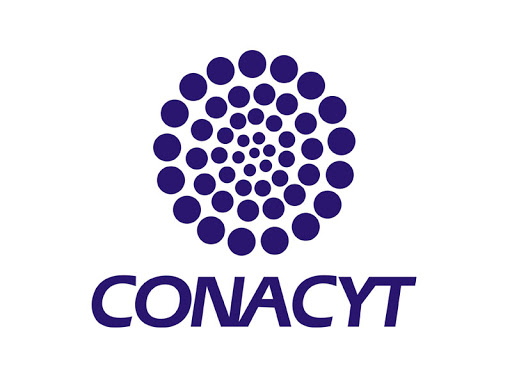 Resumen de Necesidades -
OFERTA
Información geoespacial de producción anual de cada cultivos por división política desagregada. Coeficiente de residuo y poder calorífico de cada cultivo.
Ubicación de centros de transformación, producción anual, densidad específica de cada especie, coeficiente de aserrío, poder calorífico. Información desagregada por mínima escala geoespacial / política de planes de aprovechamiento, especies y volúmenes aprovechados. Productividad de diferentes categorías forestales y coeficientes de uso.

TRANSFORMACIÓN
Cadenas de transformación (procesos unitarios, eficiencias) y usos finales para cada recurso.

DEMANDA
Ubicación de usuario, tipo de combustible, potencia instalada, generación anual.
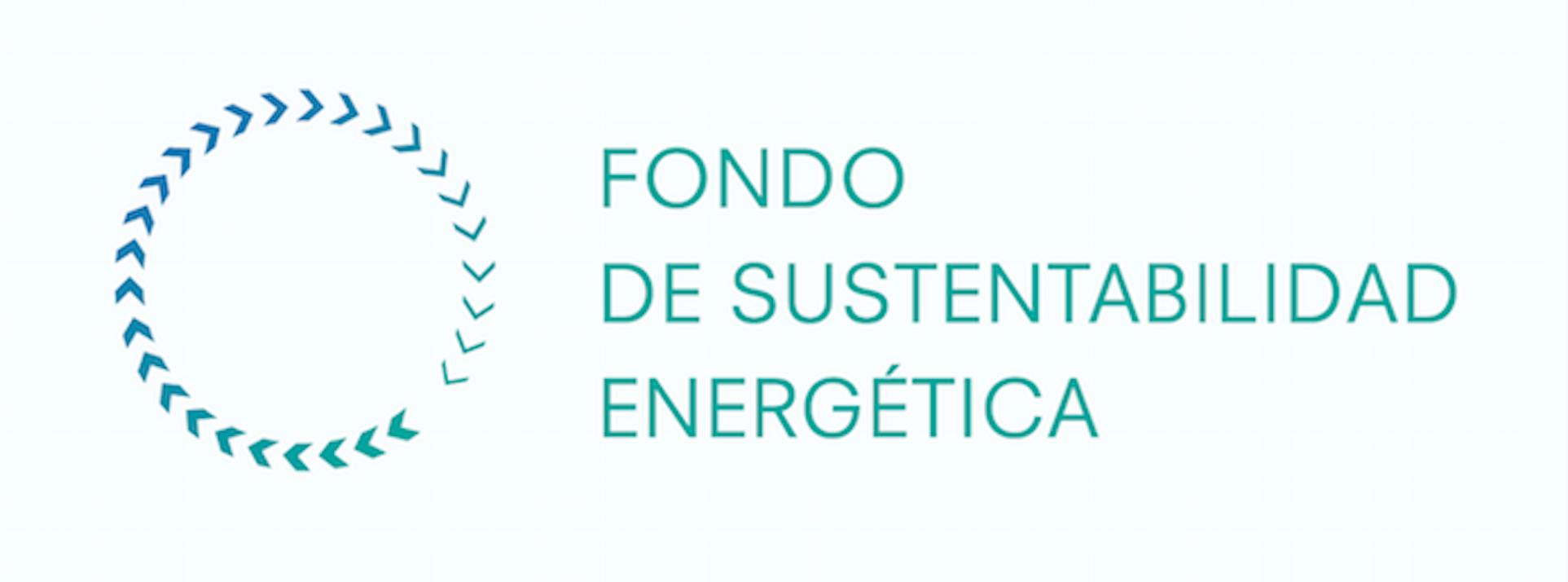 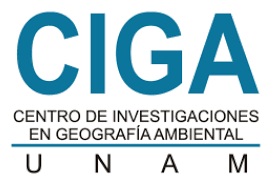 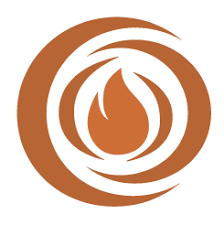 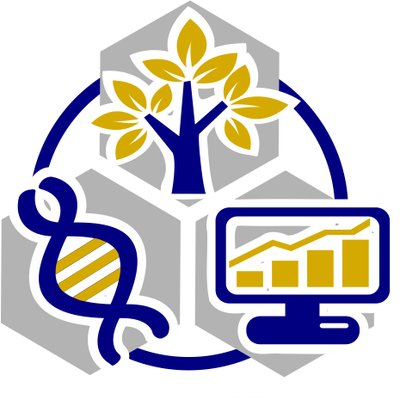 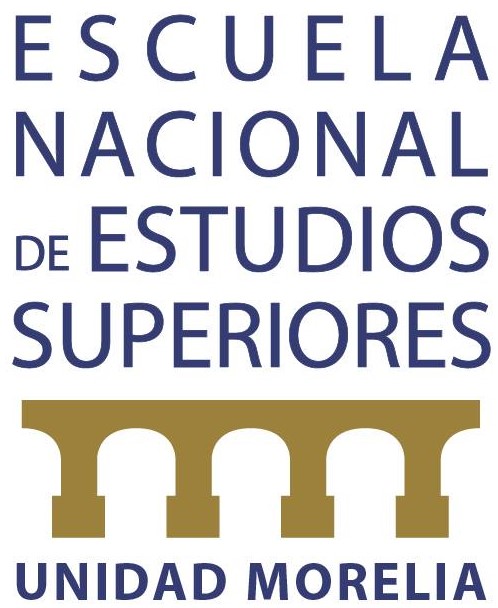